What’s new for QuWAN 2.1
Making flexible QuWAN + QVPN more flexible
Agenda
What changes does QuWAN can bring for VPN?
Feature introduction
What changes does QuWAN can bring for VPN?
Work from remote is getting used for current working model
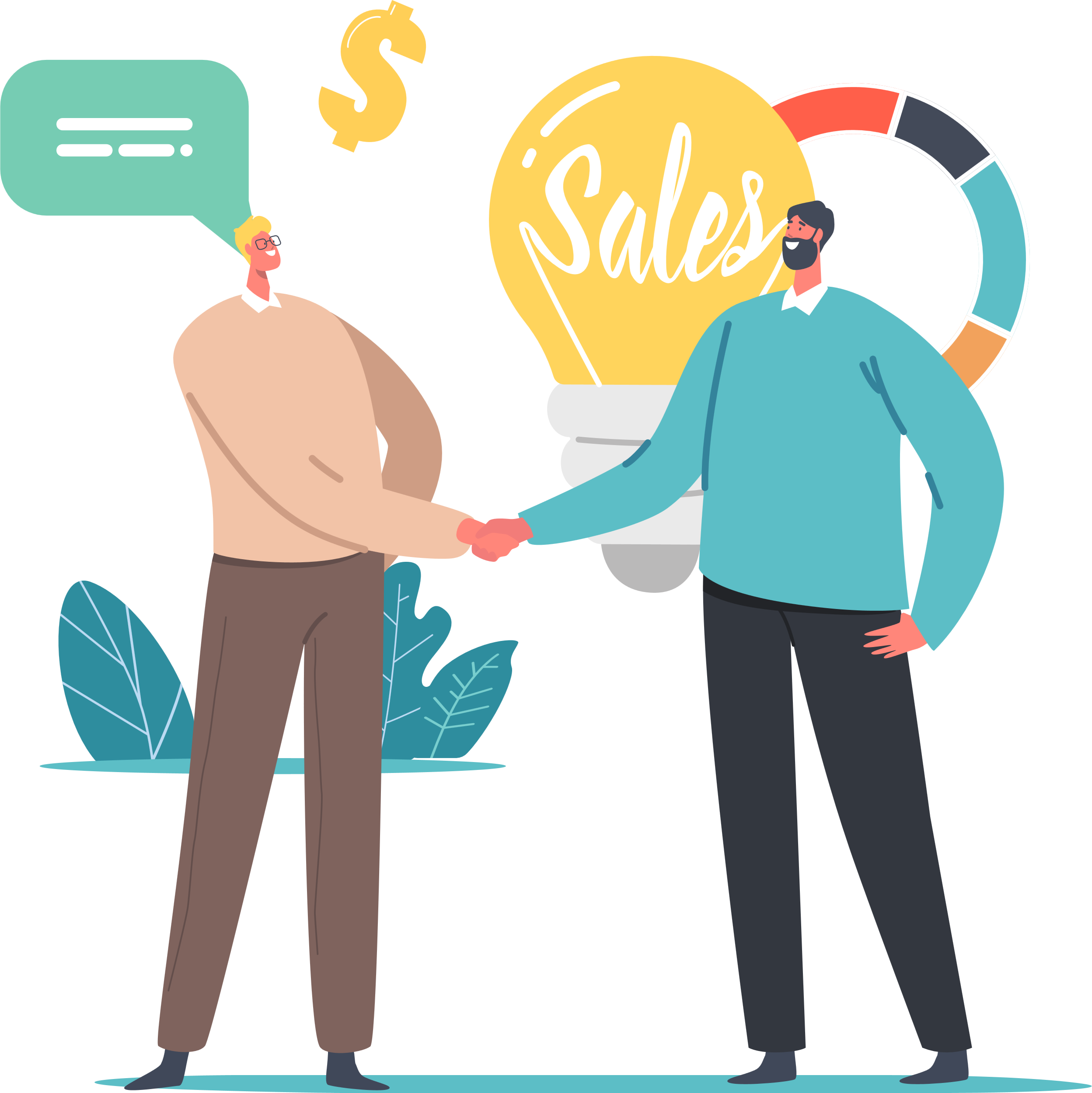 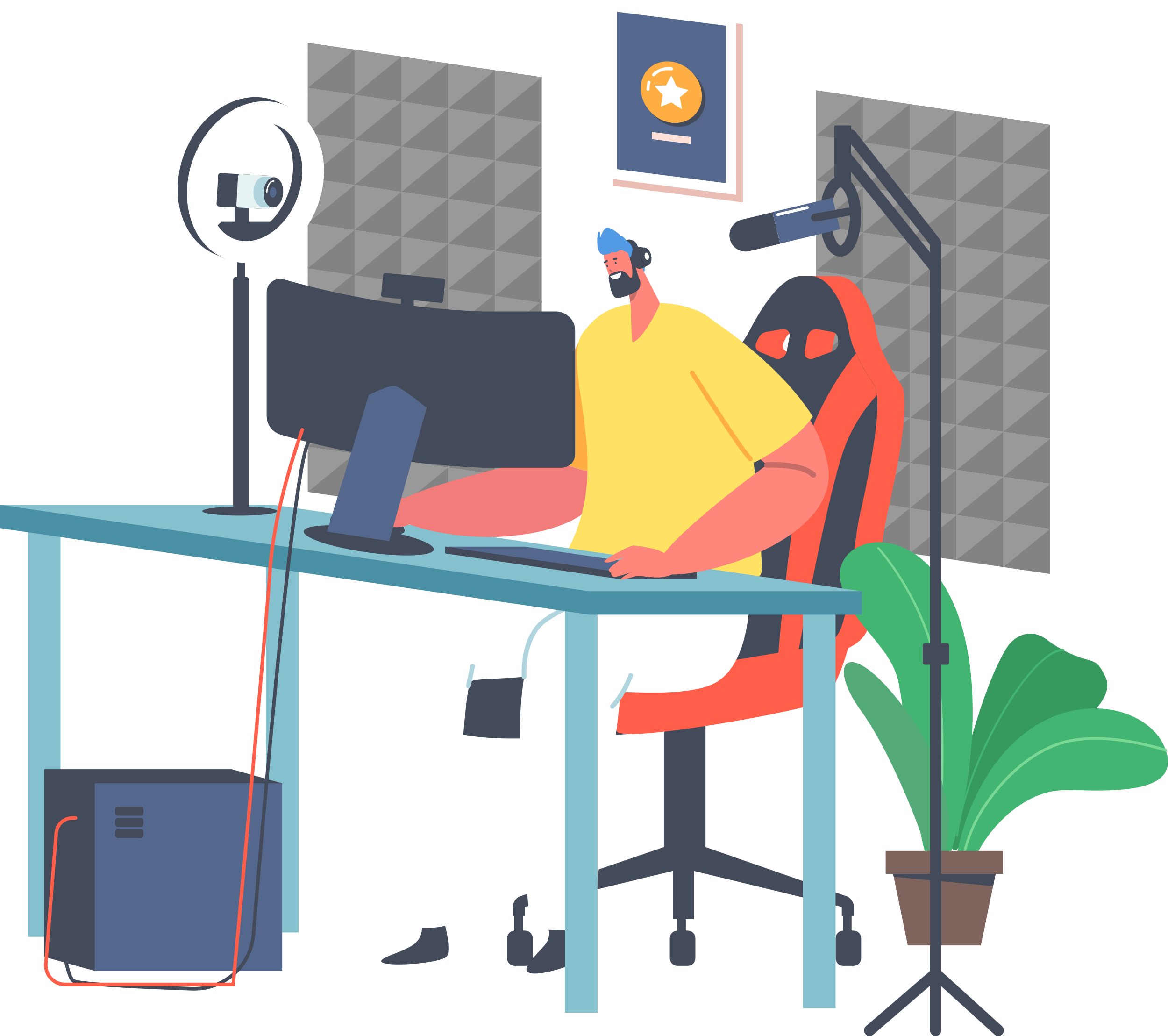 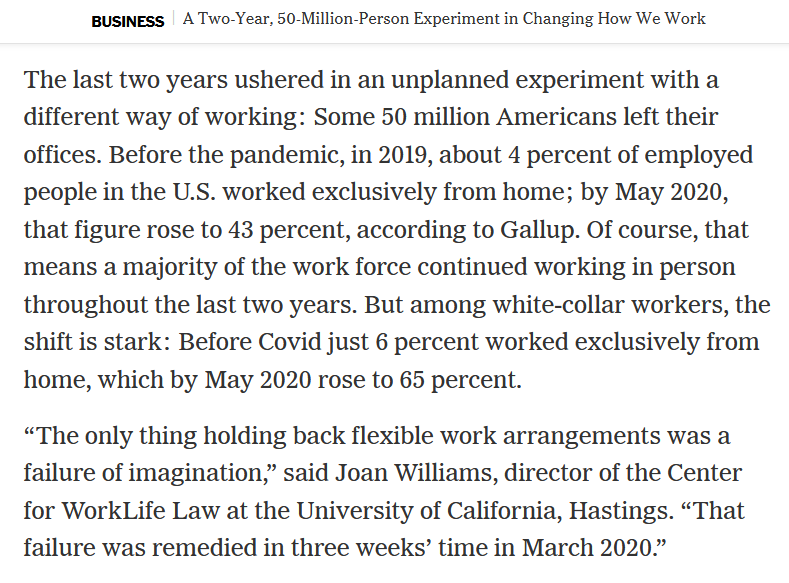 Due to epidemic
Job characteristics
Field employees
Doing business even they are not in the office
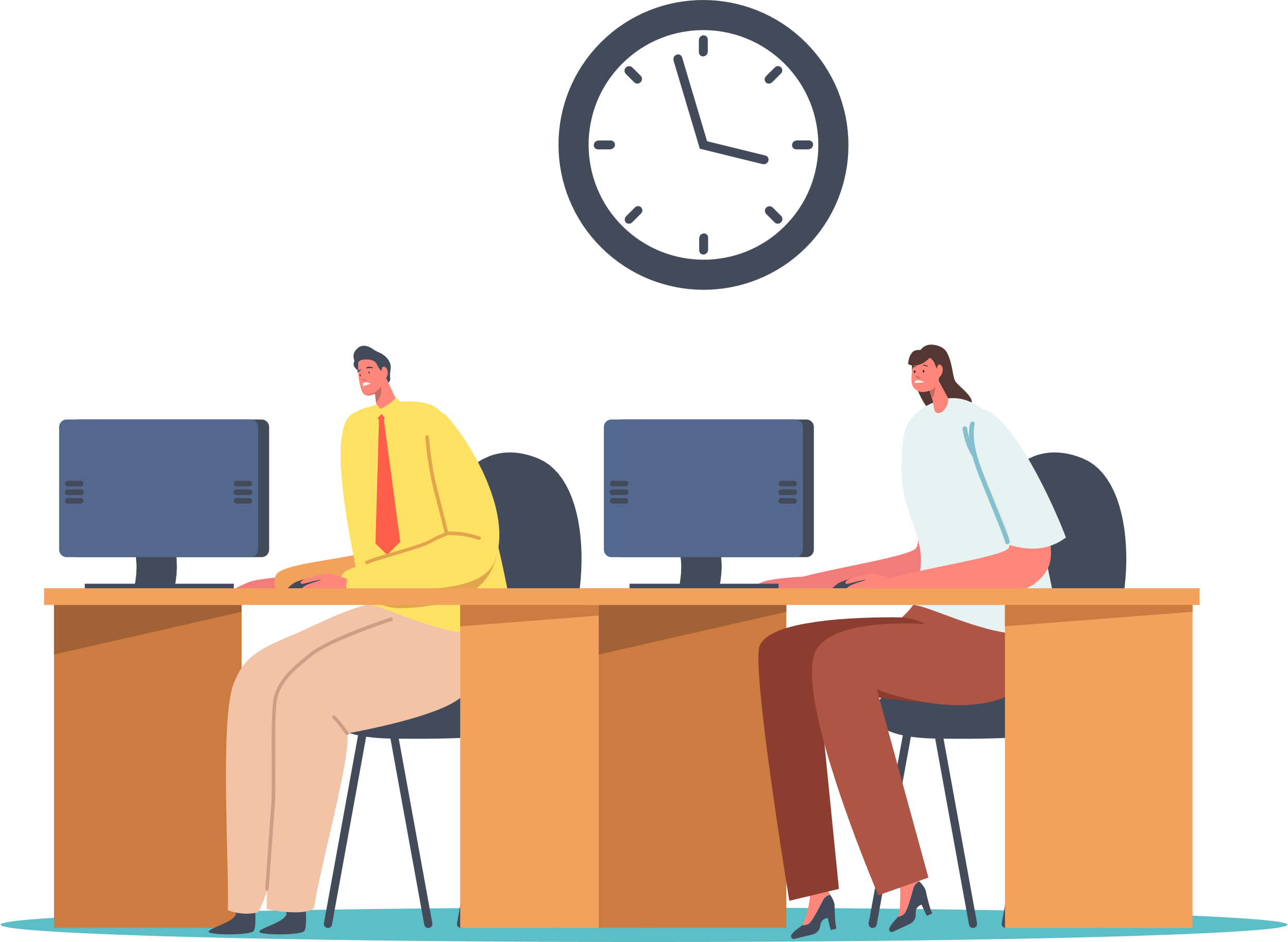 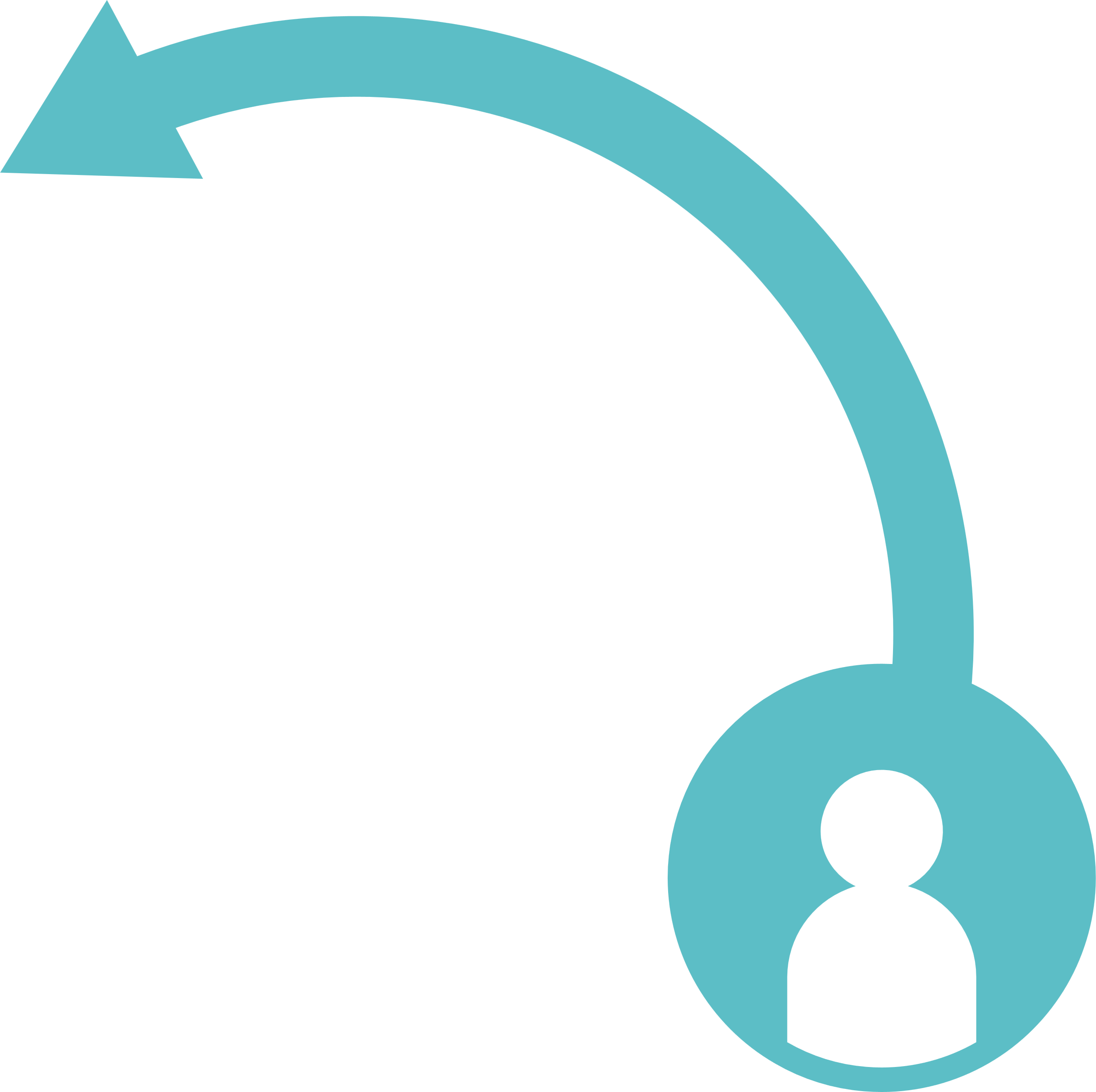 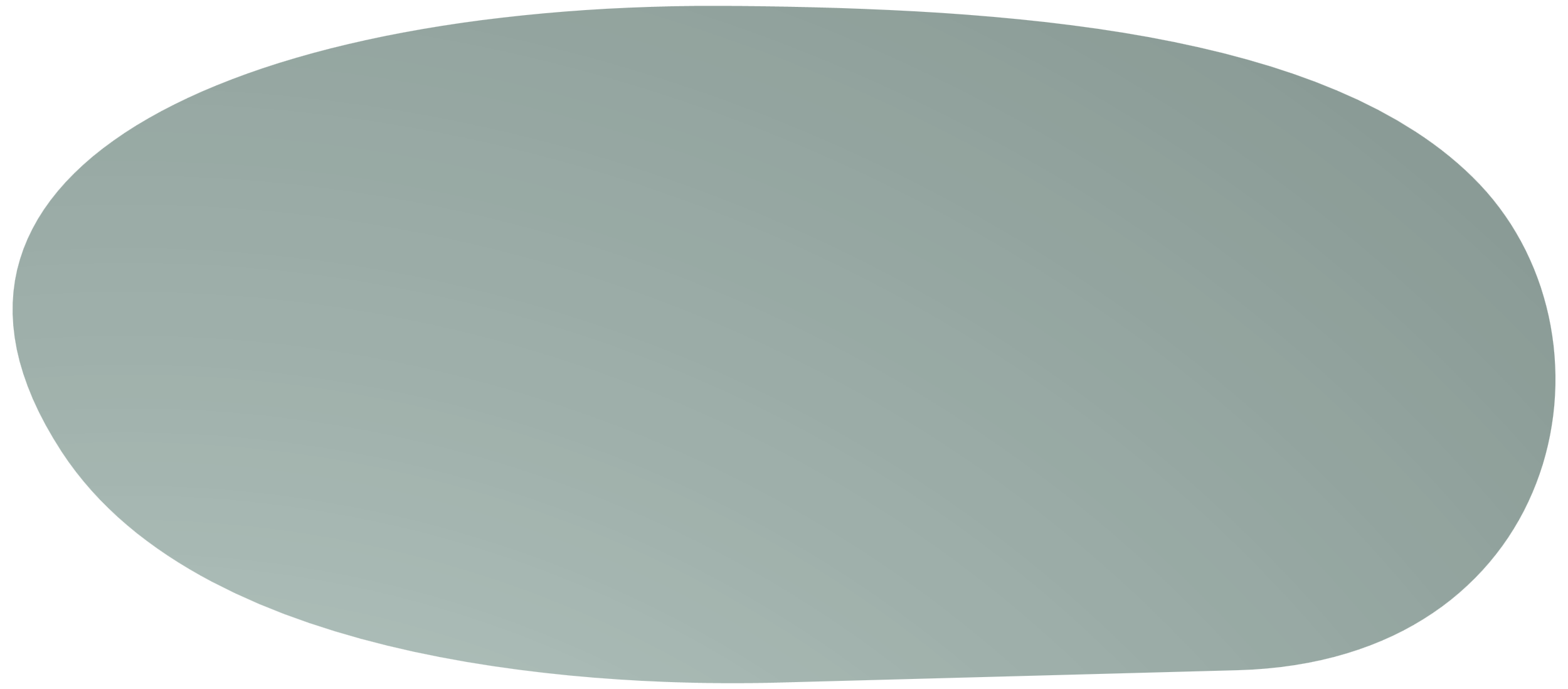 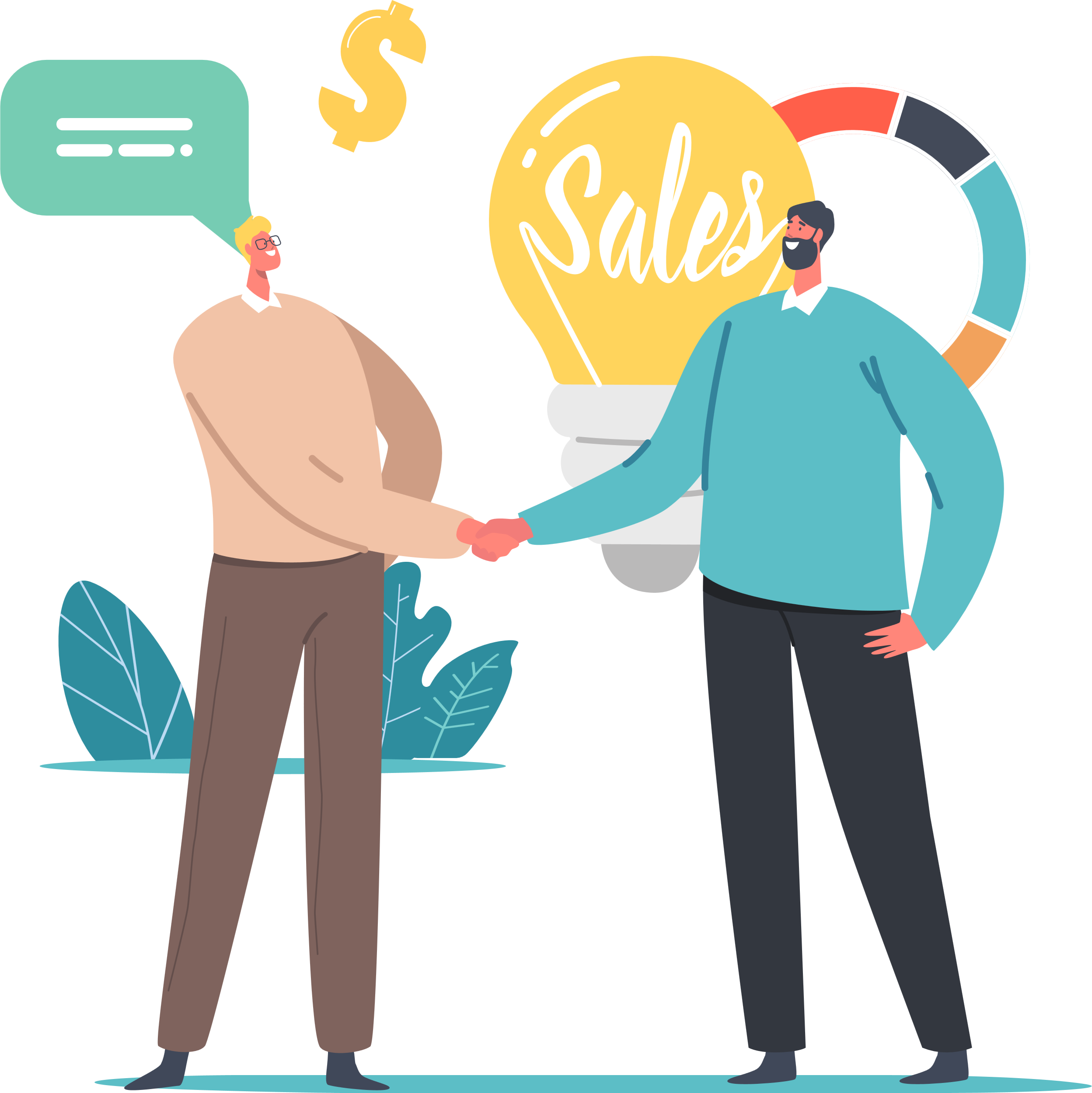 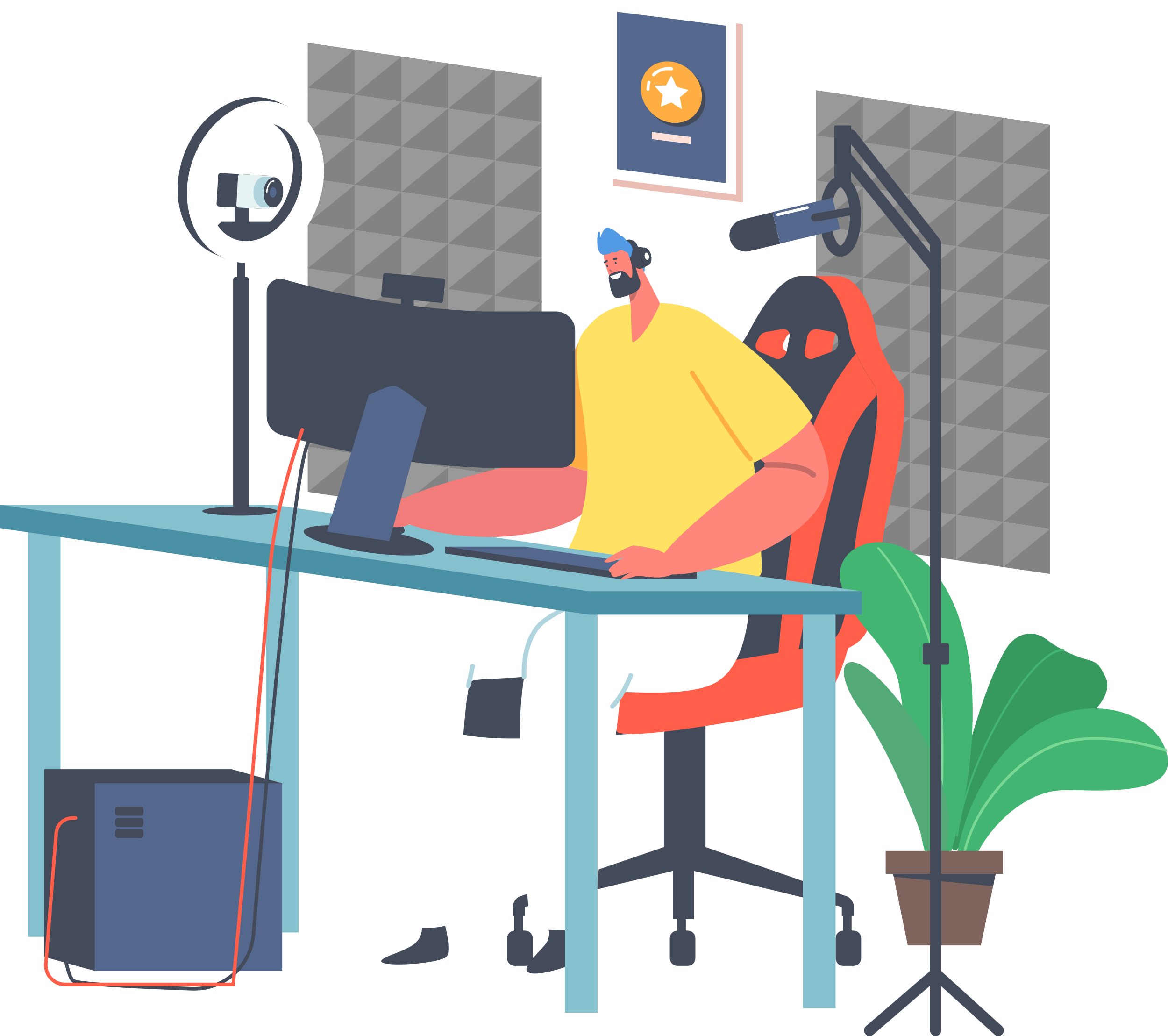 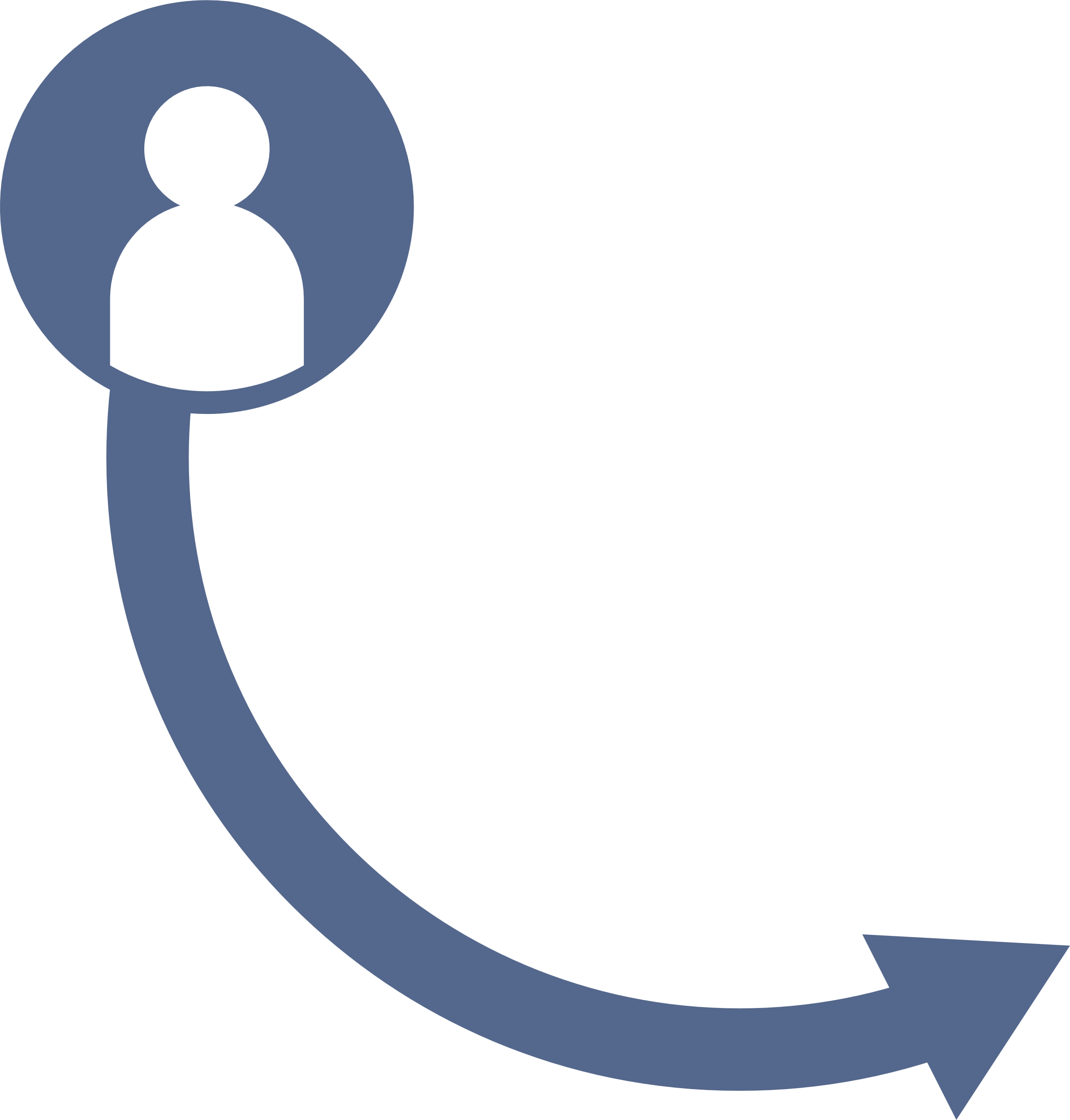 How to secure the connection?
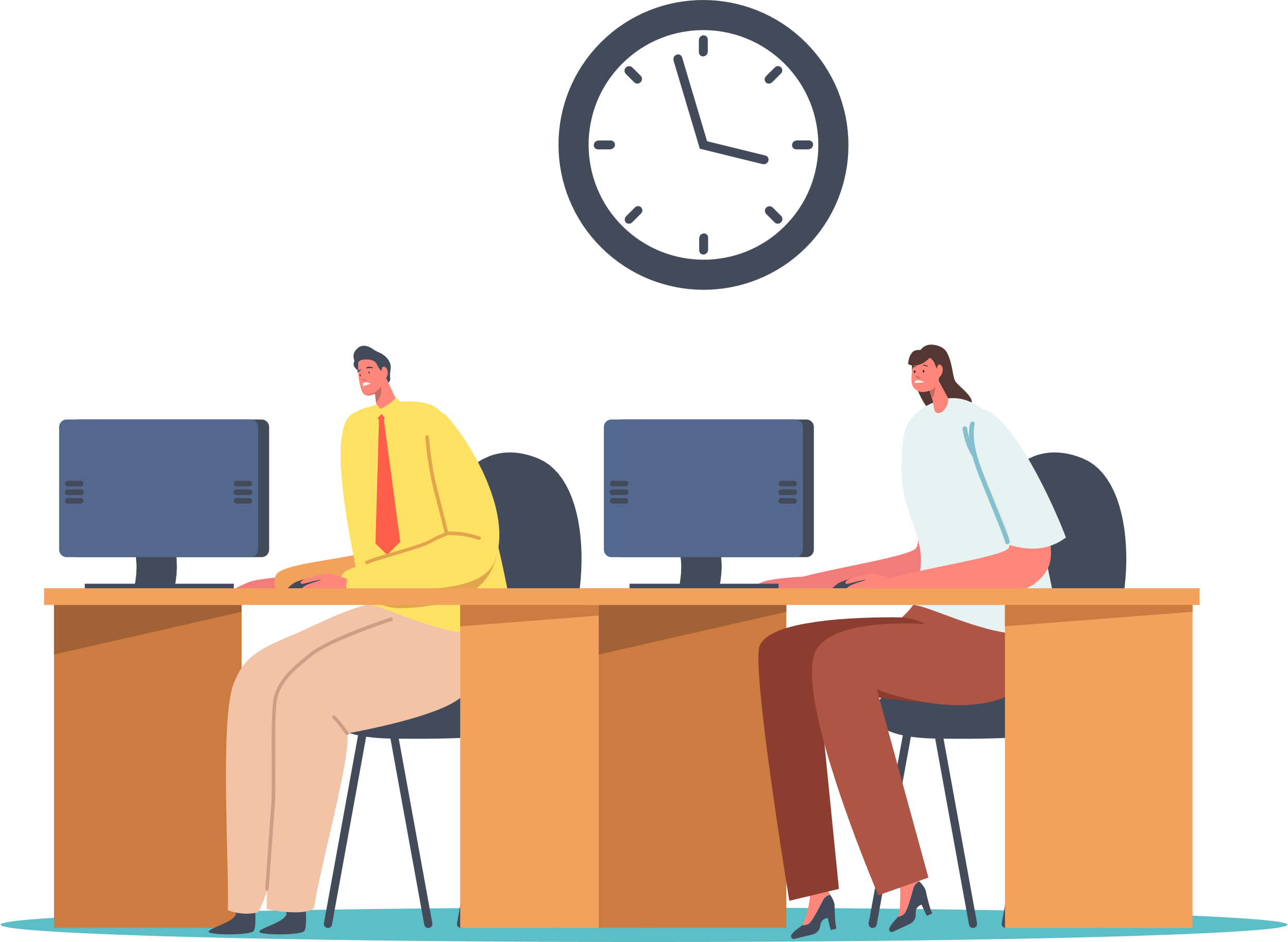 VPN
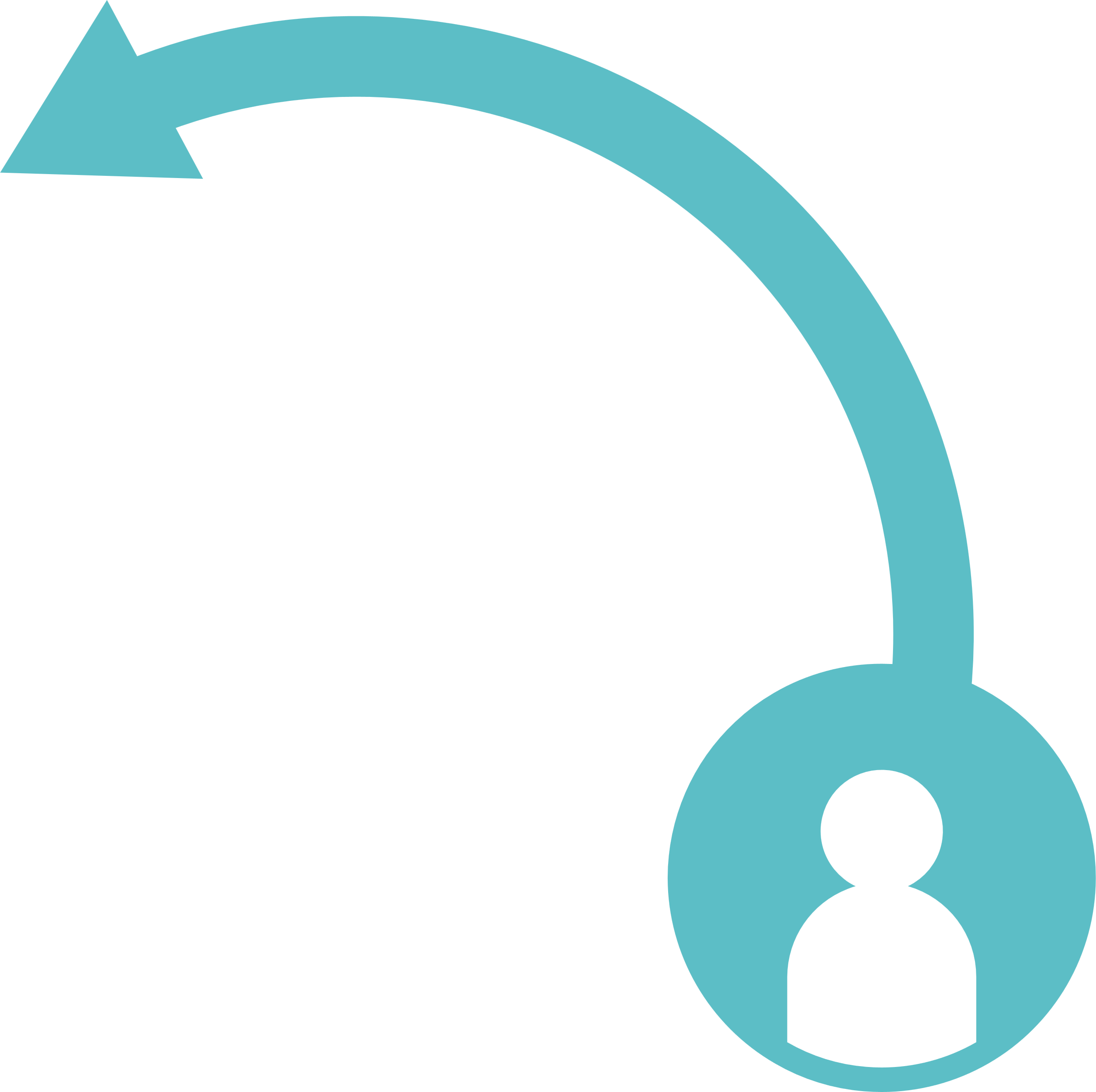 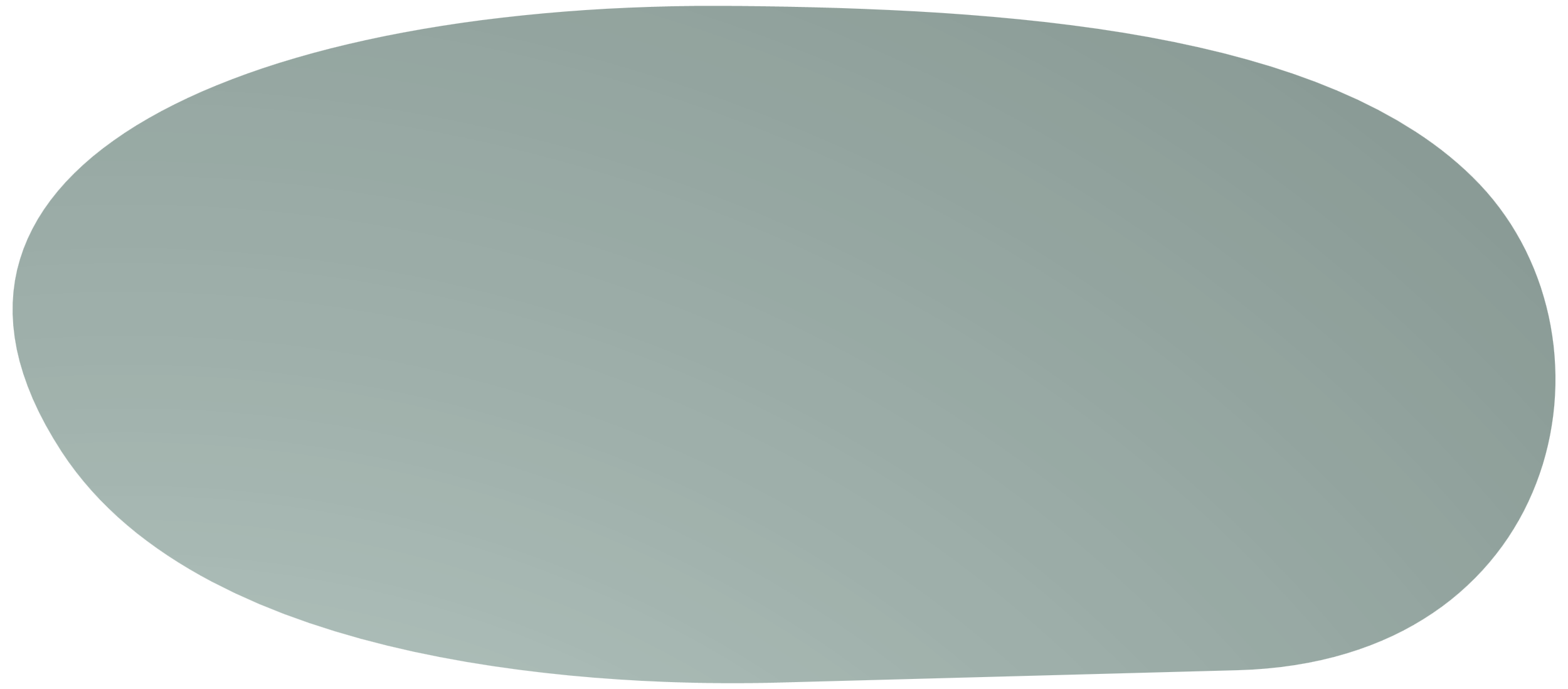 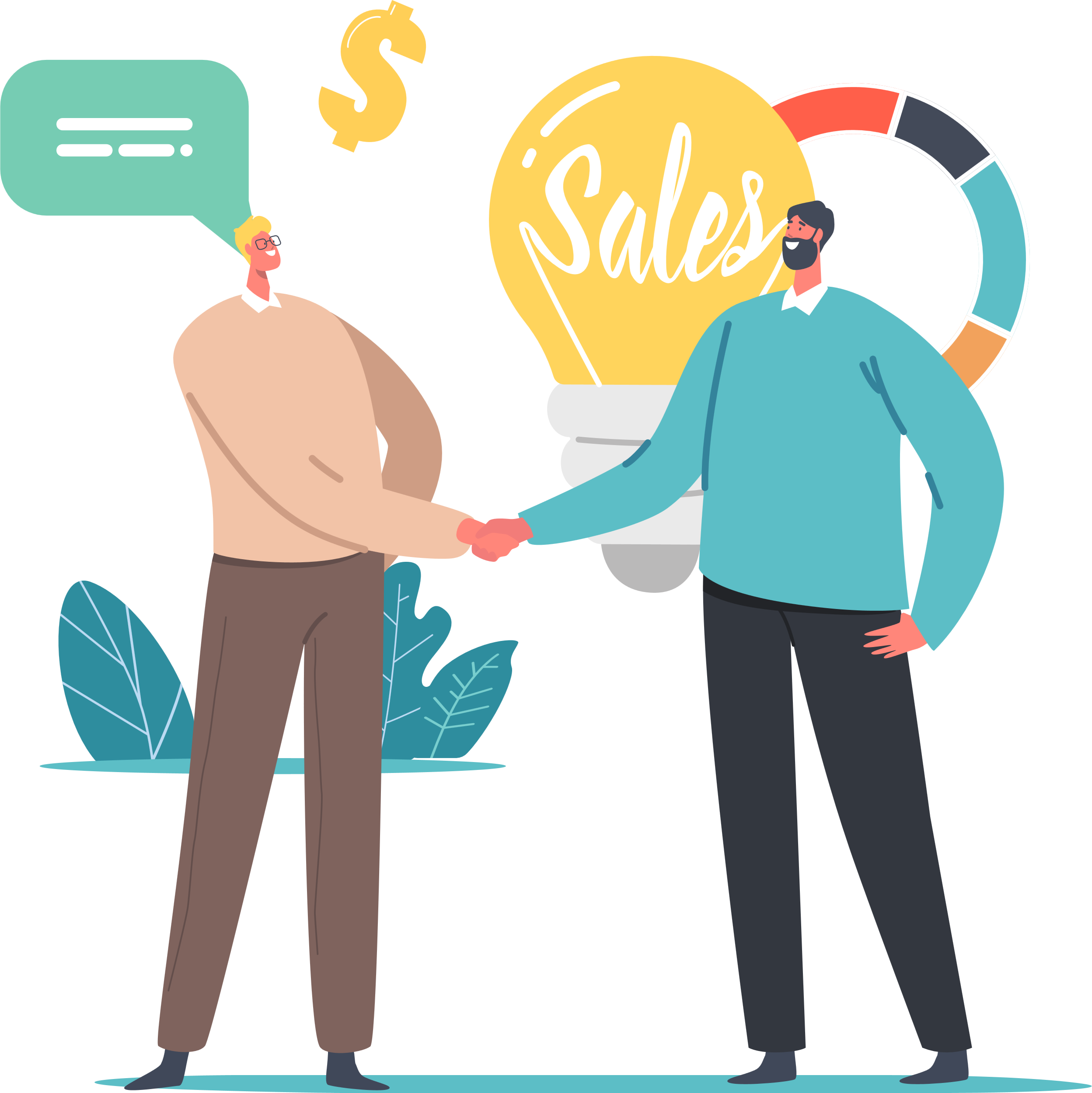 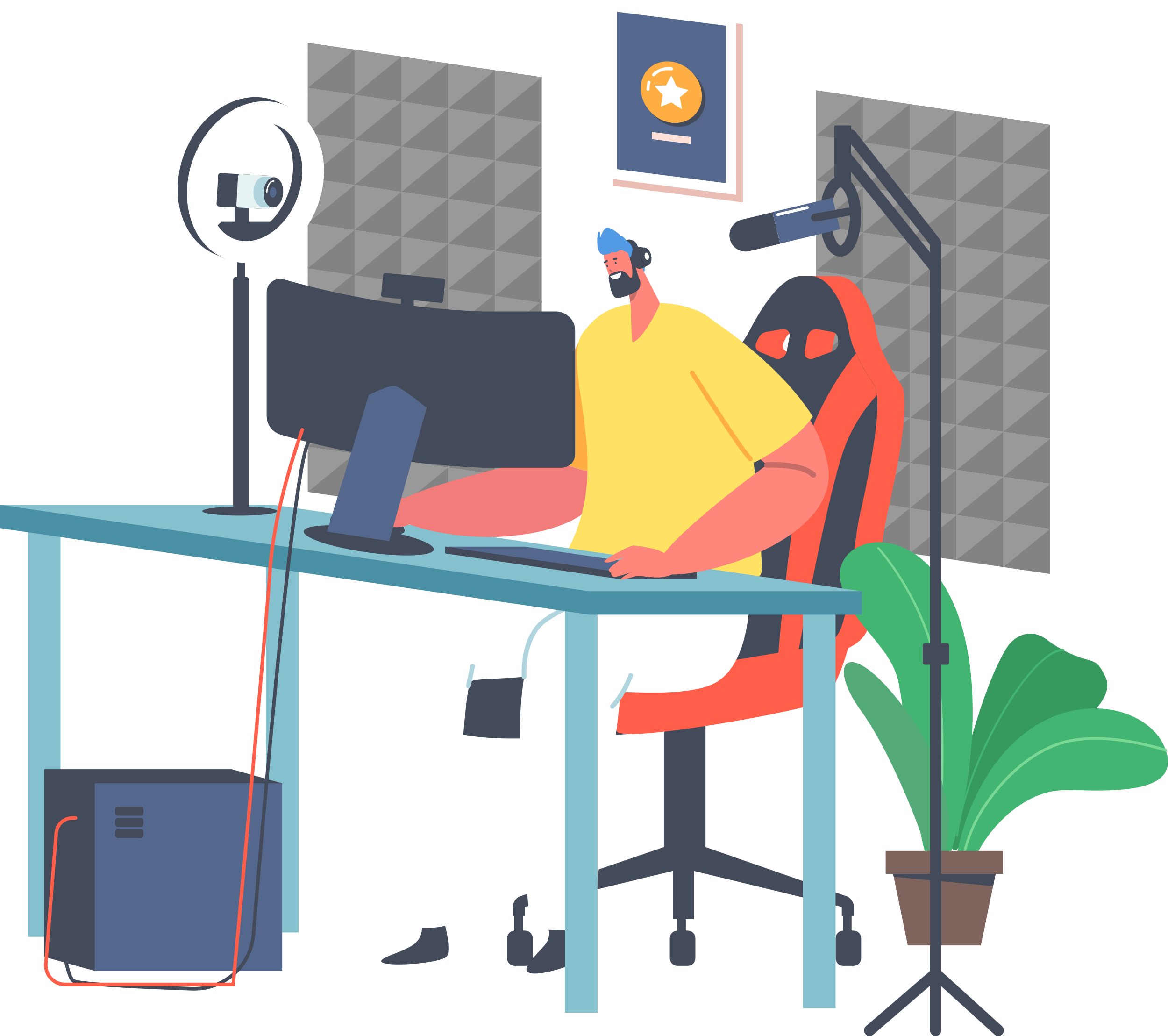 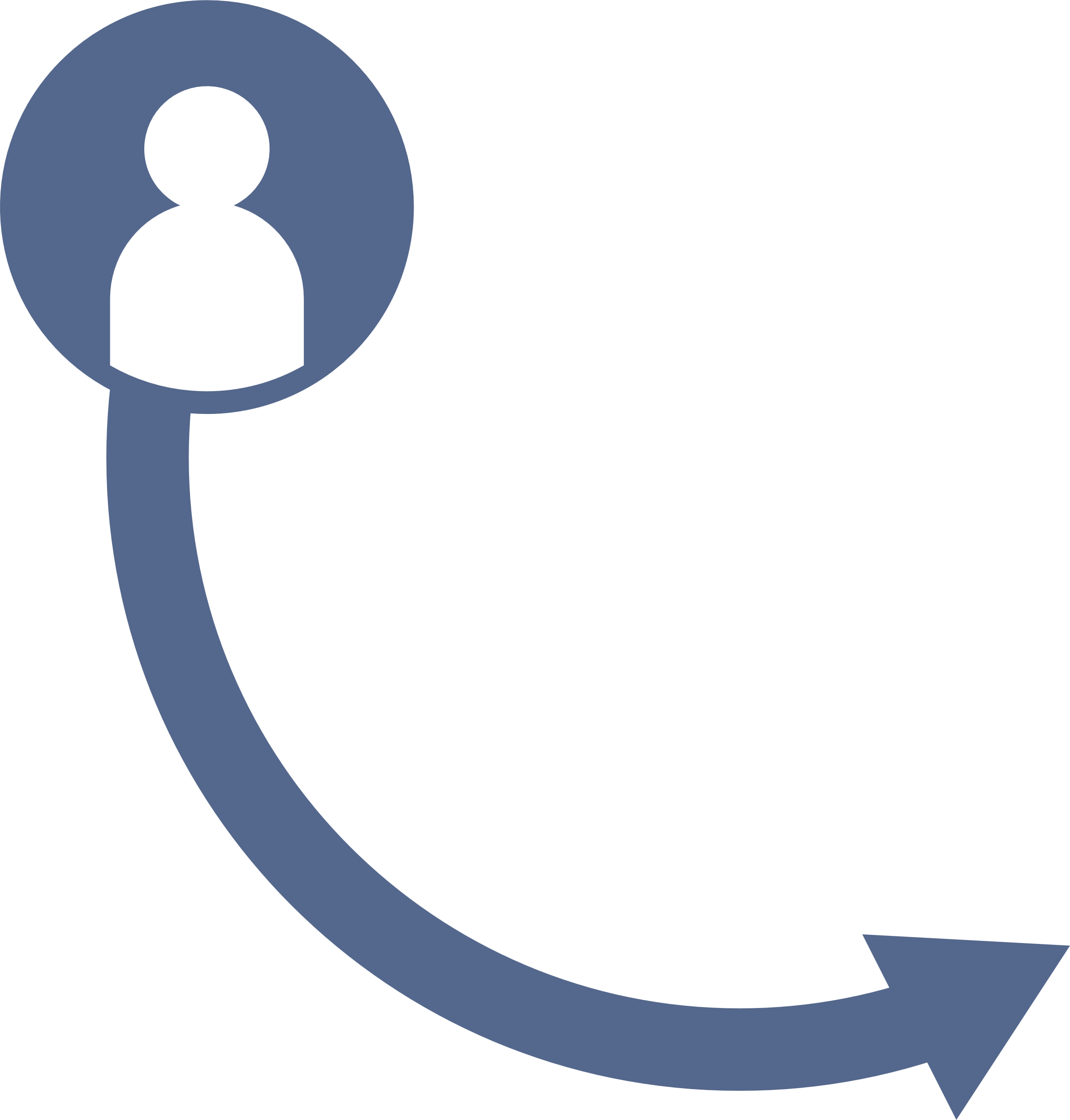 VPN
Who is going to manage VPN?
Usually it is not enough resource for SMB/SM to have an IT
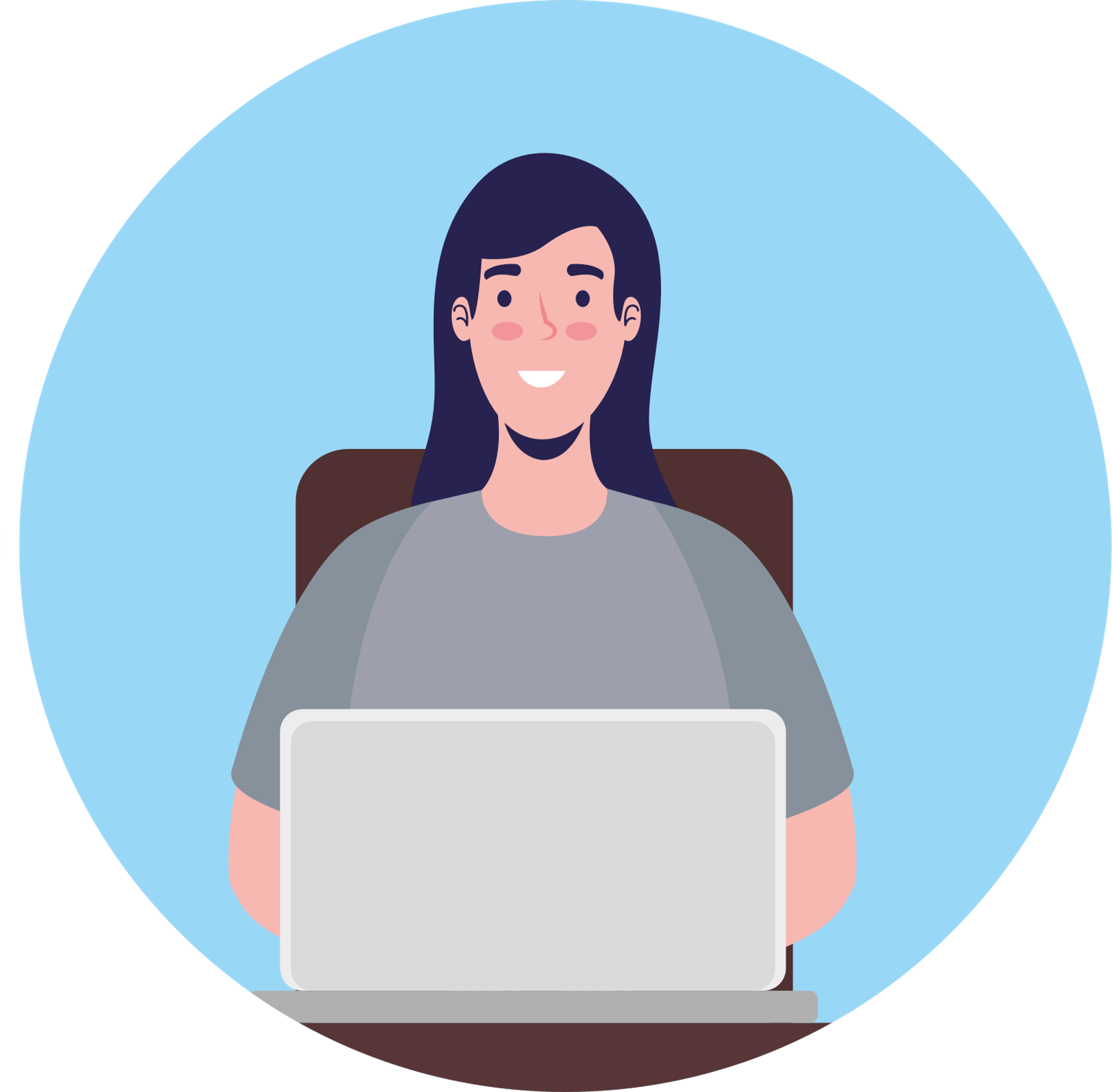 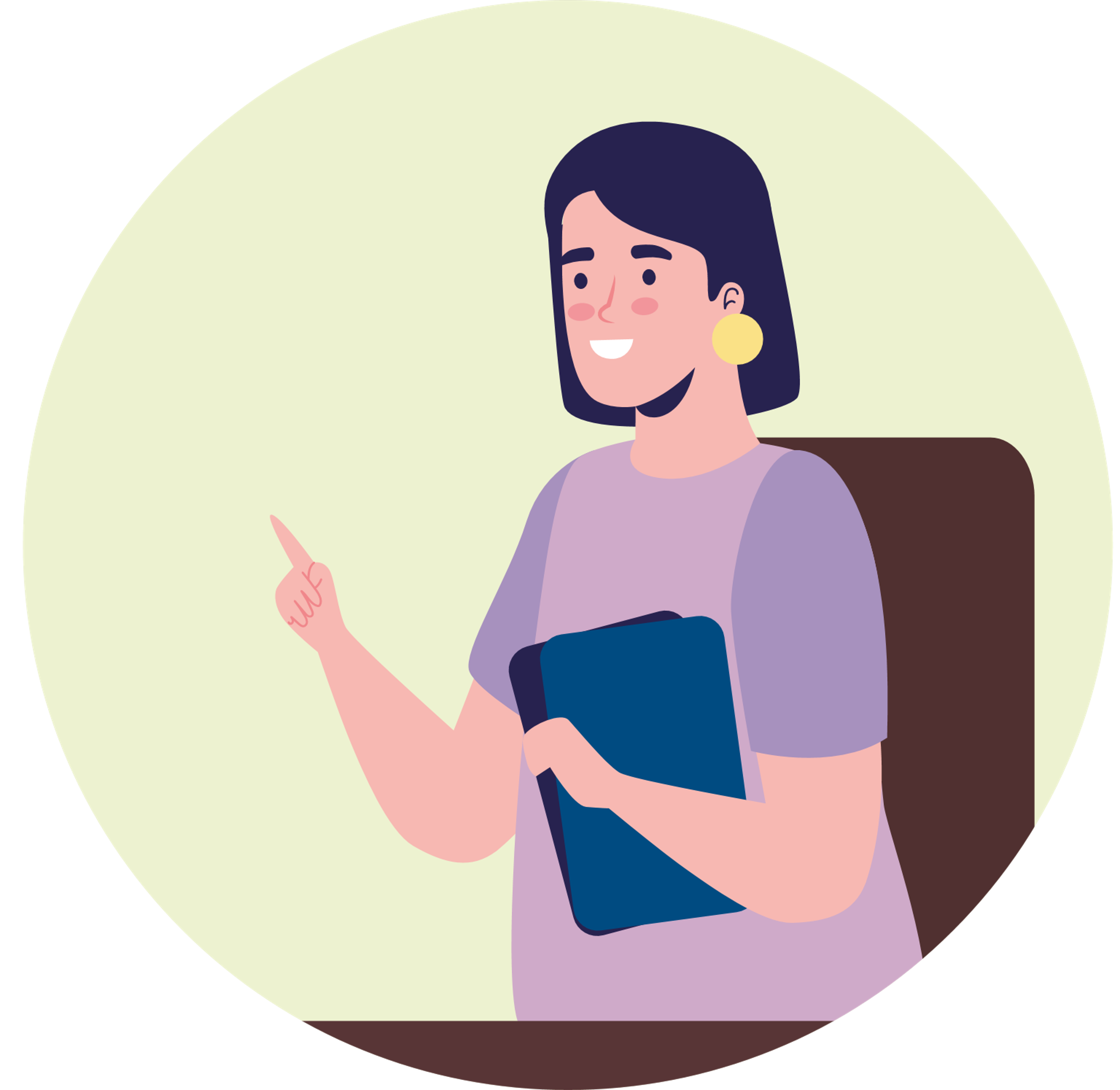 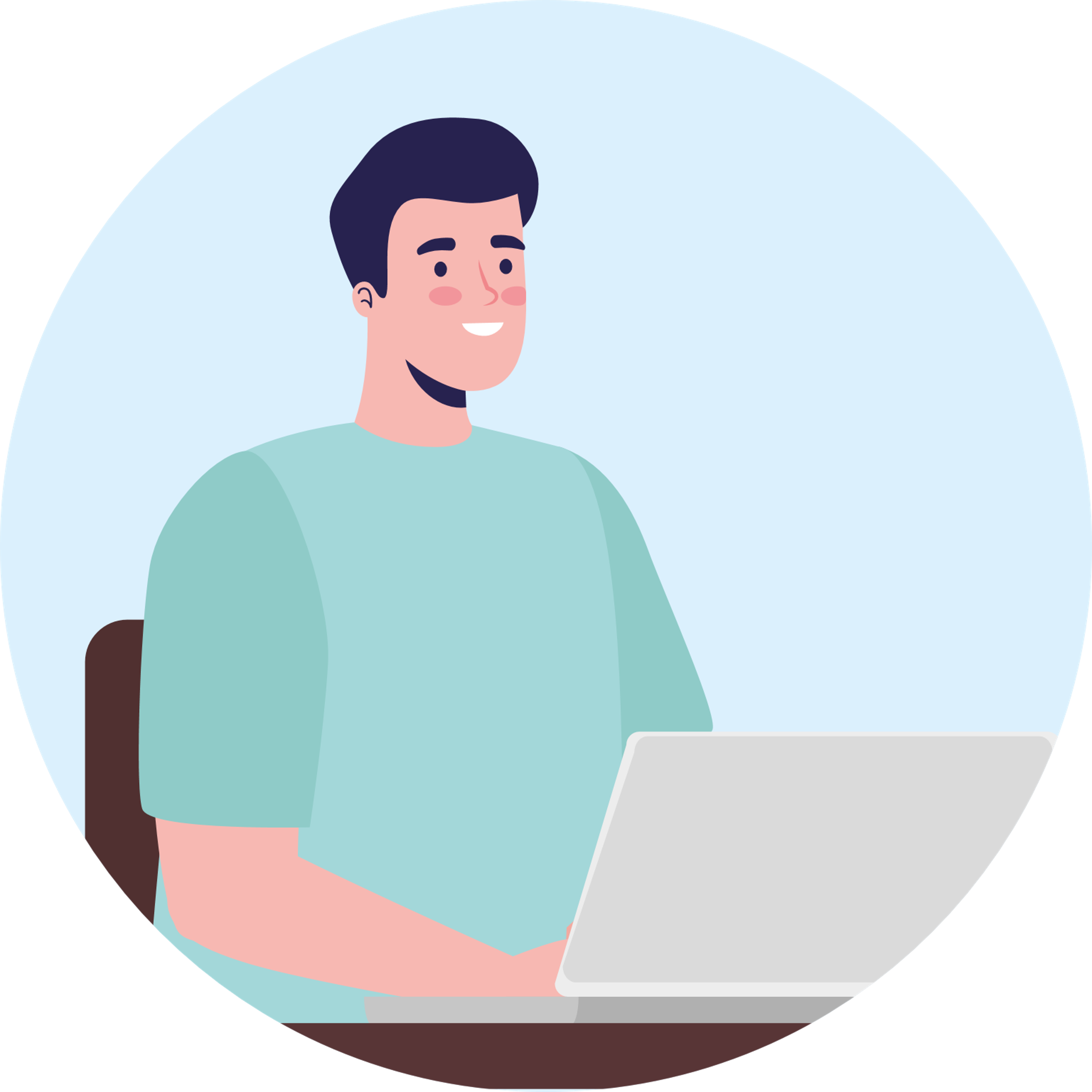 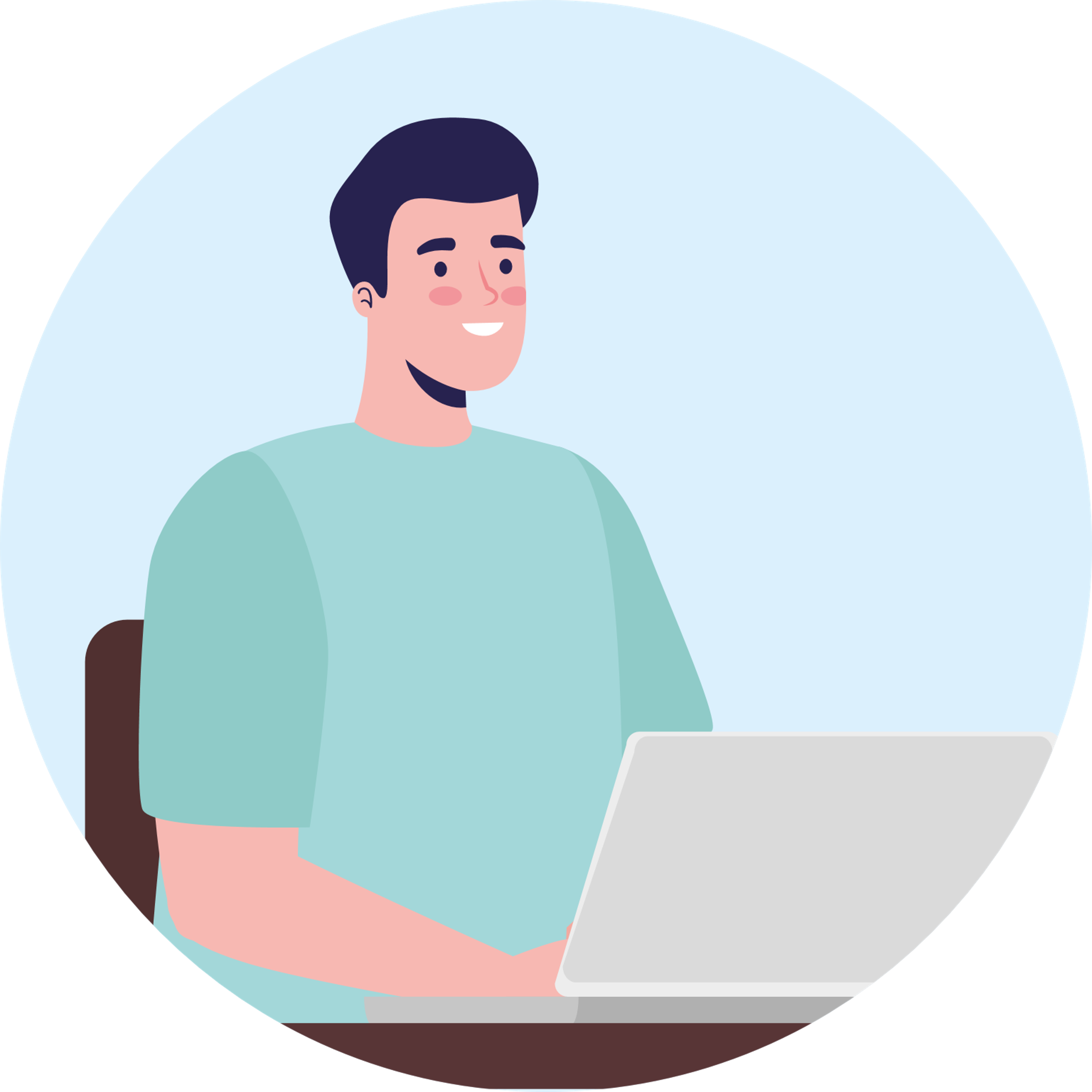 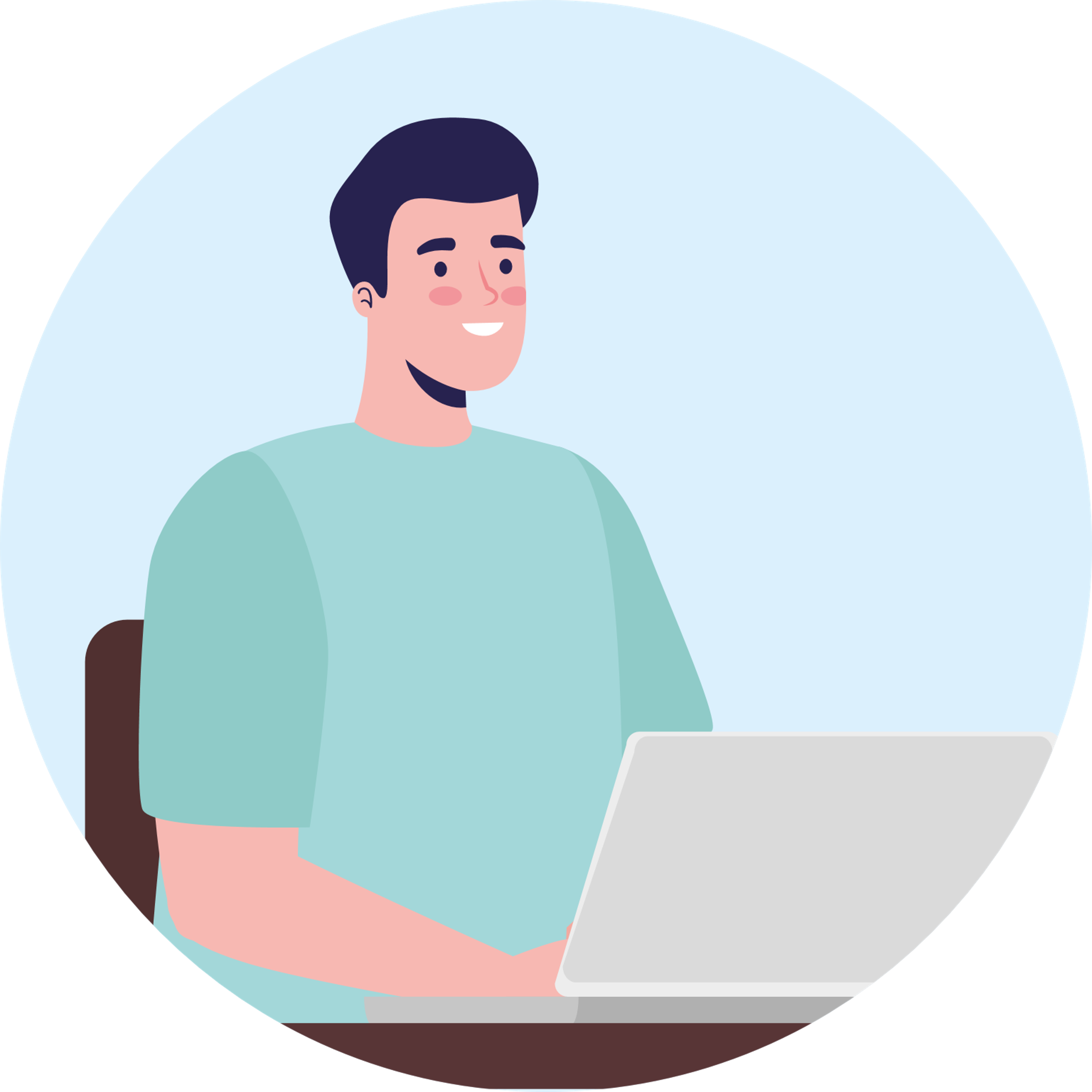 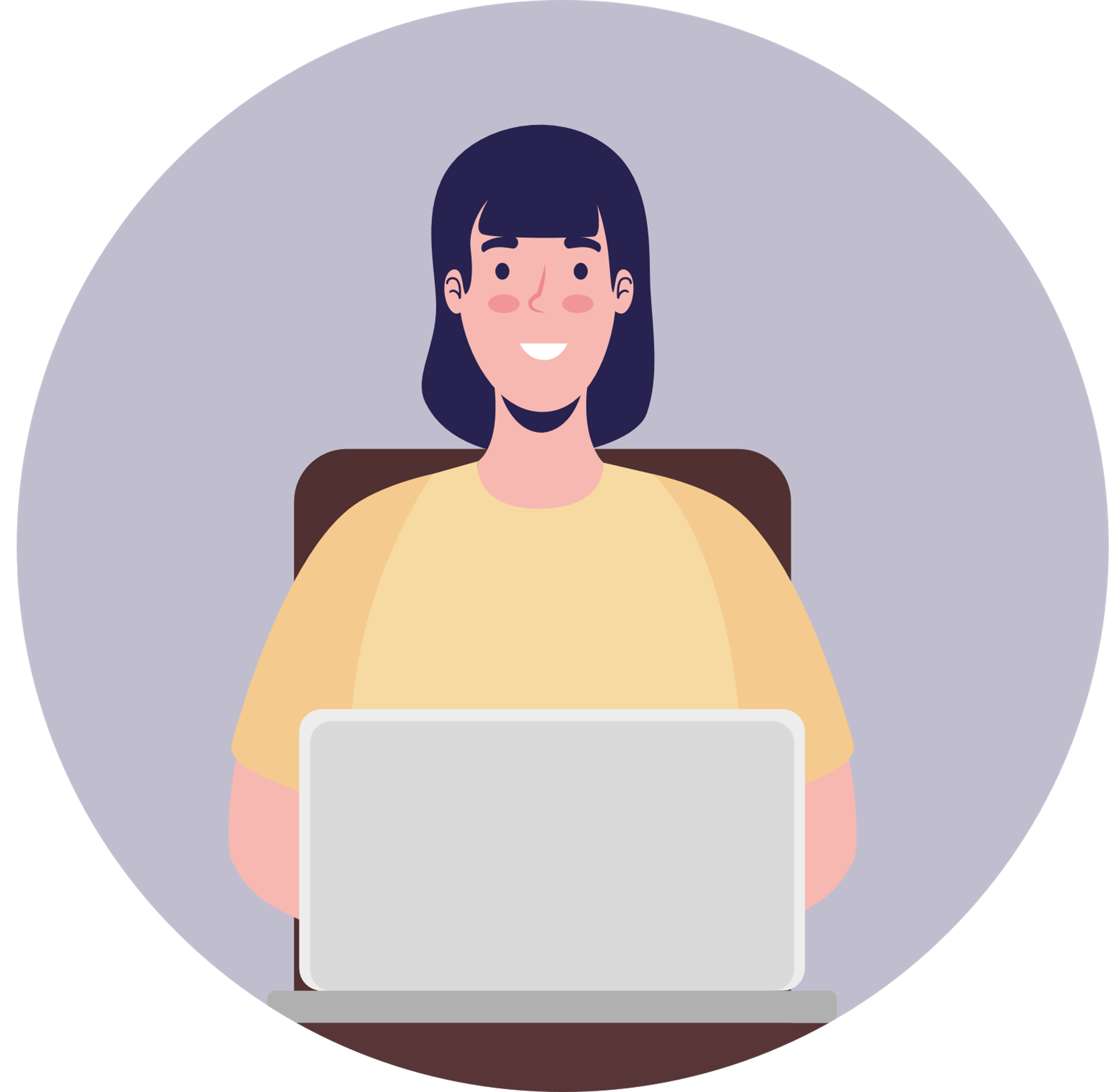 Happy Company
Owner
Engineers
Sales
Accounting
It is a complicated job to setup VPN
VPN
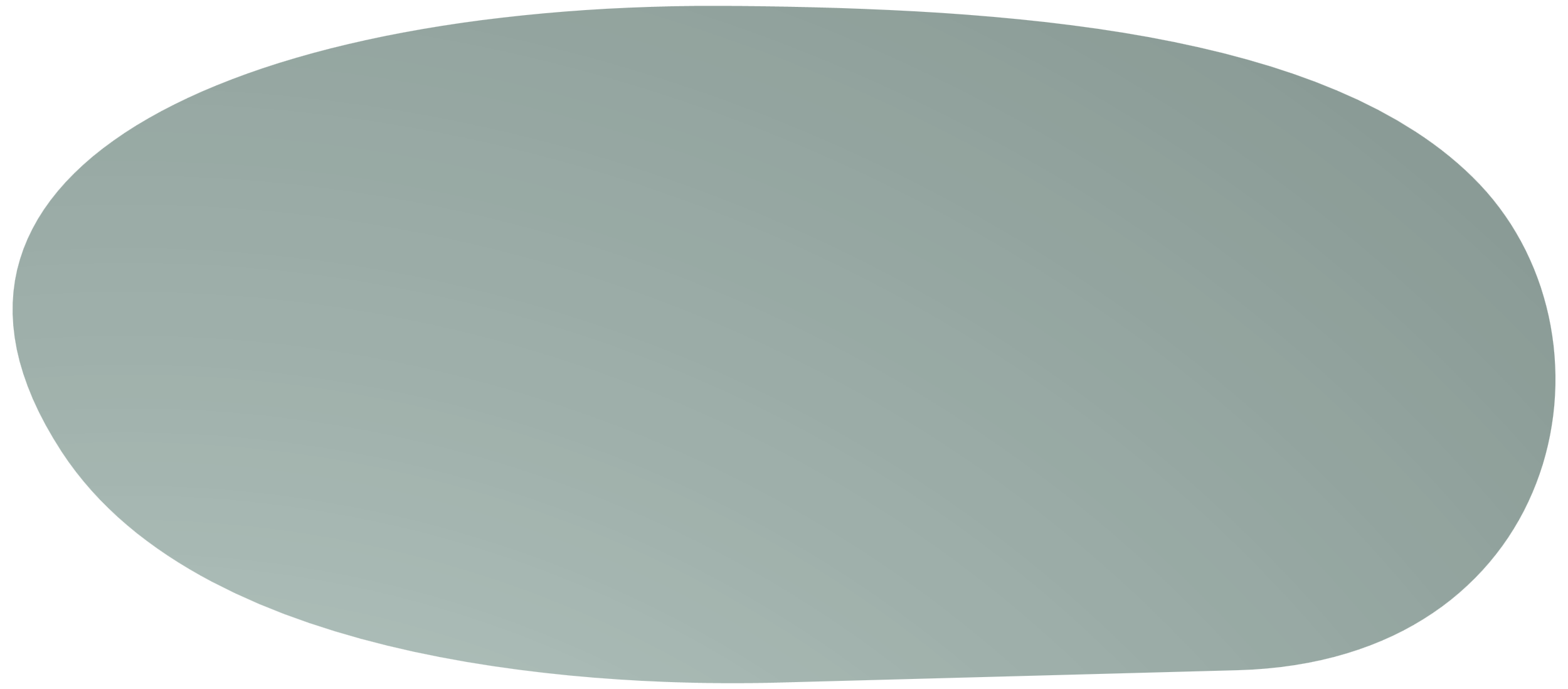 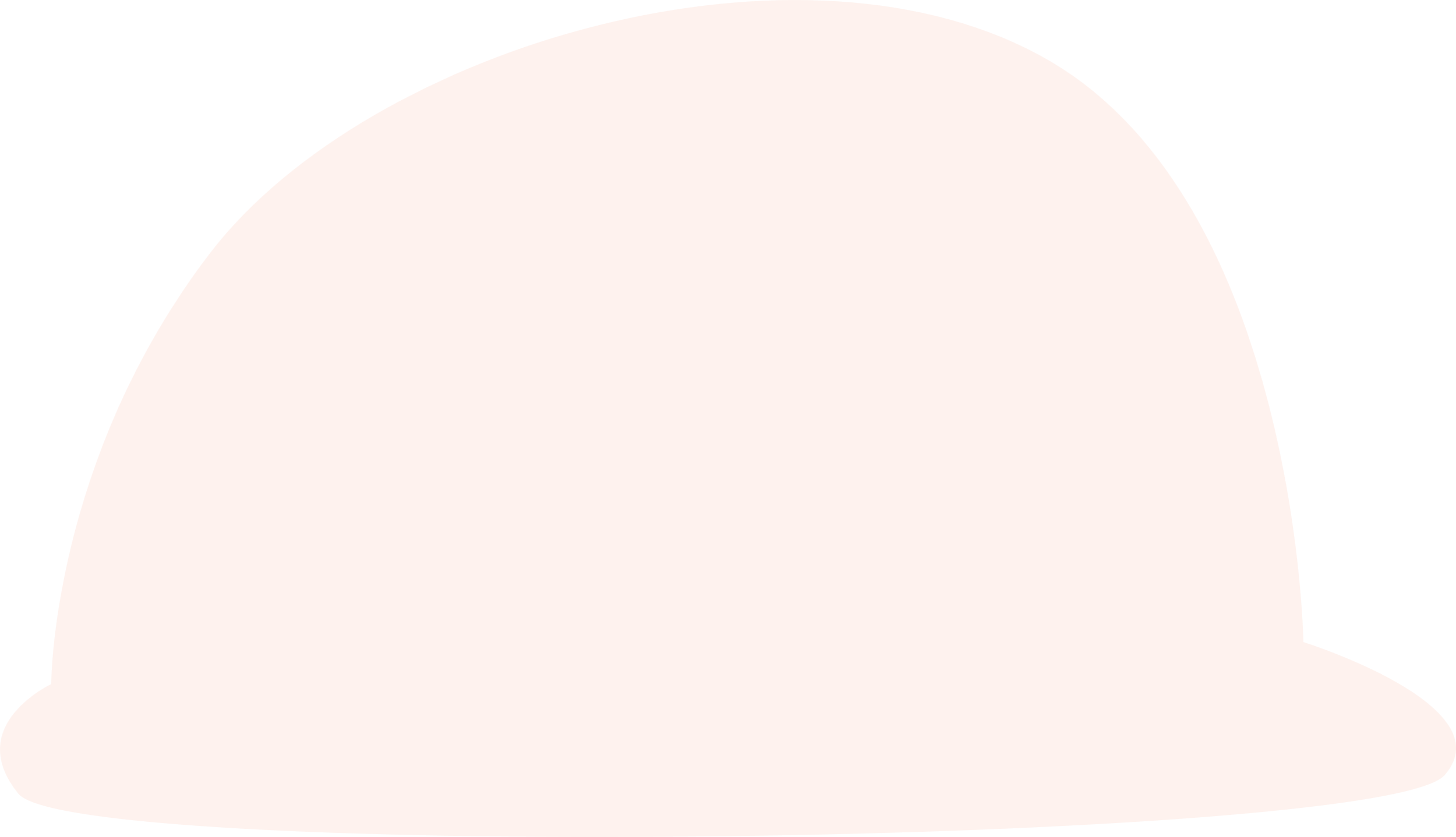 Office(Server)
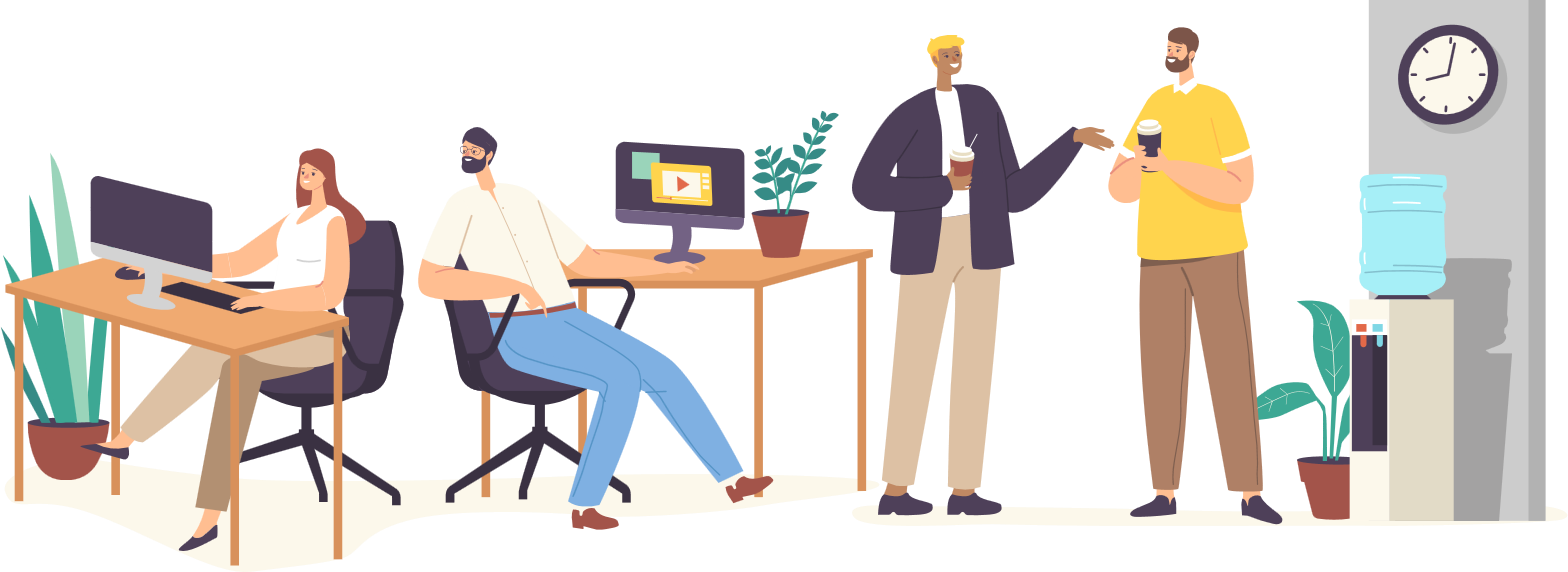 Employees(Client)
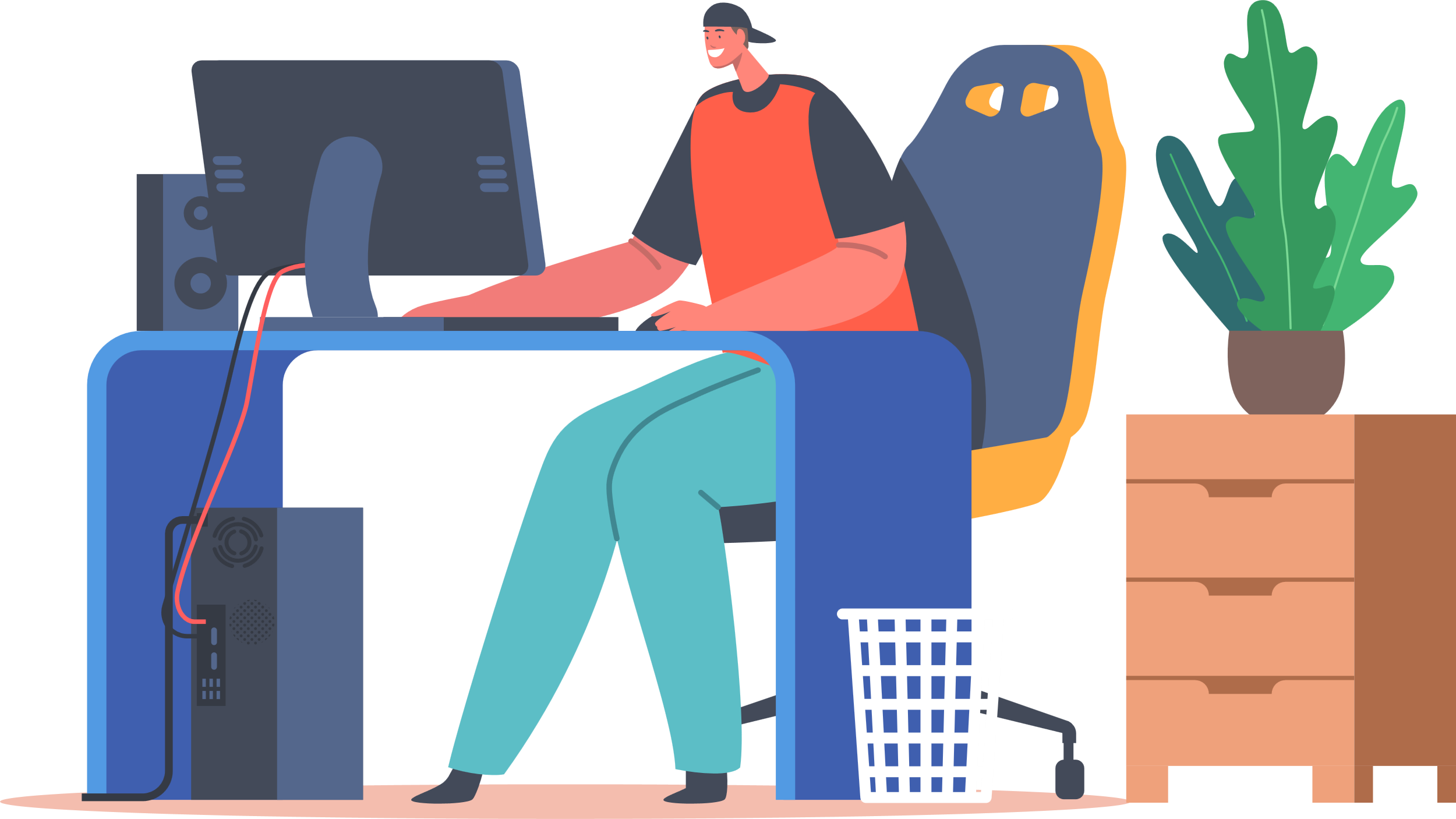 Enter server IP
Service port
PSK
...
Find the router IP address
Setup firewall/NAT rule
Setup authentication for client
Setup encryption for client
Check the routing
...
It becomes more complicated if there have multiple places need connected each other
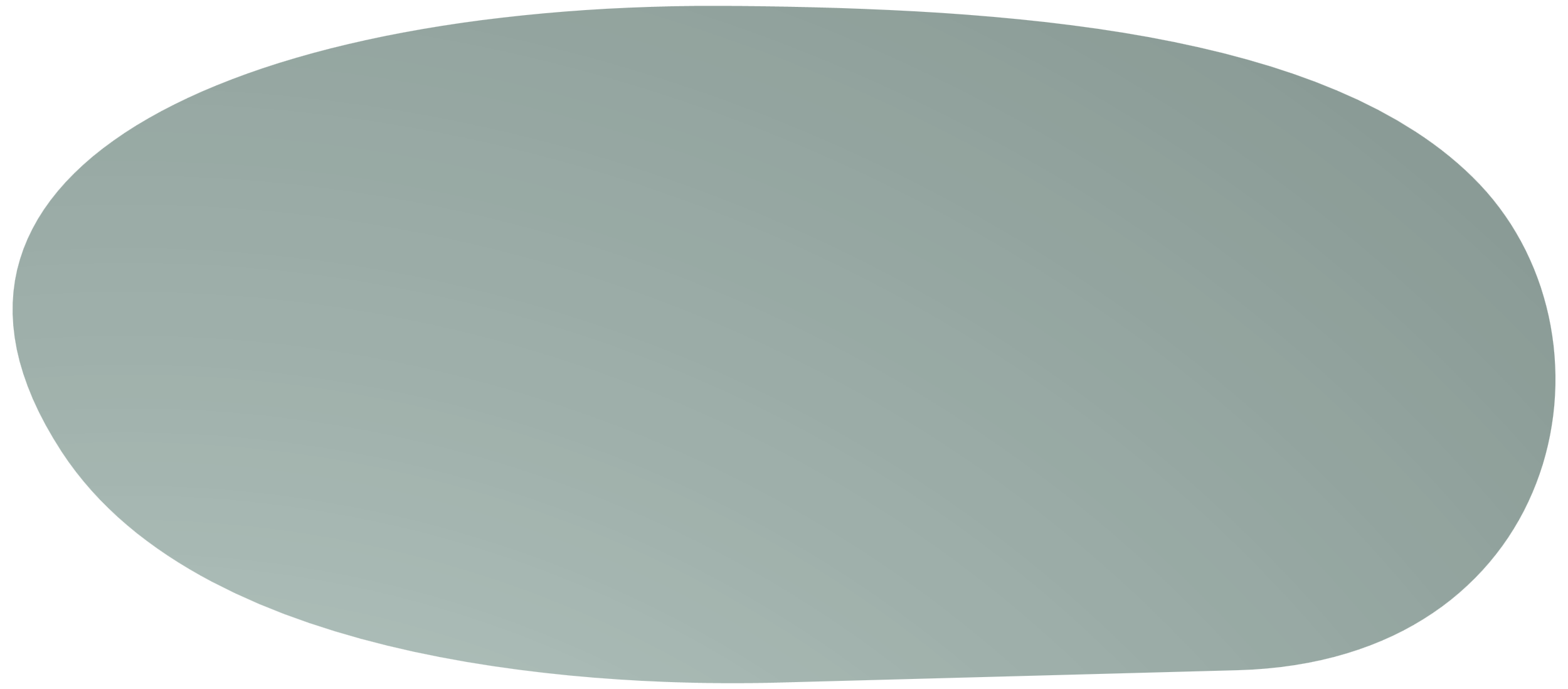 Sub office(Server)
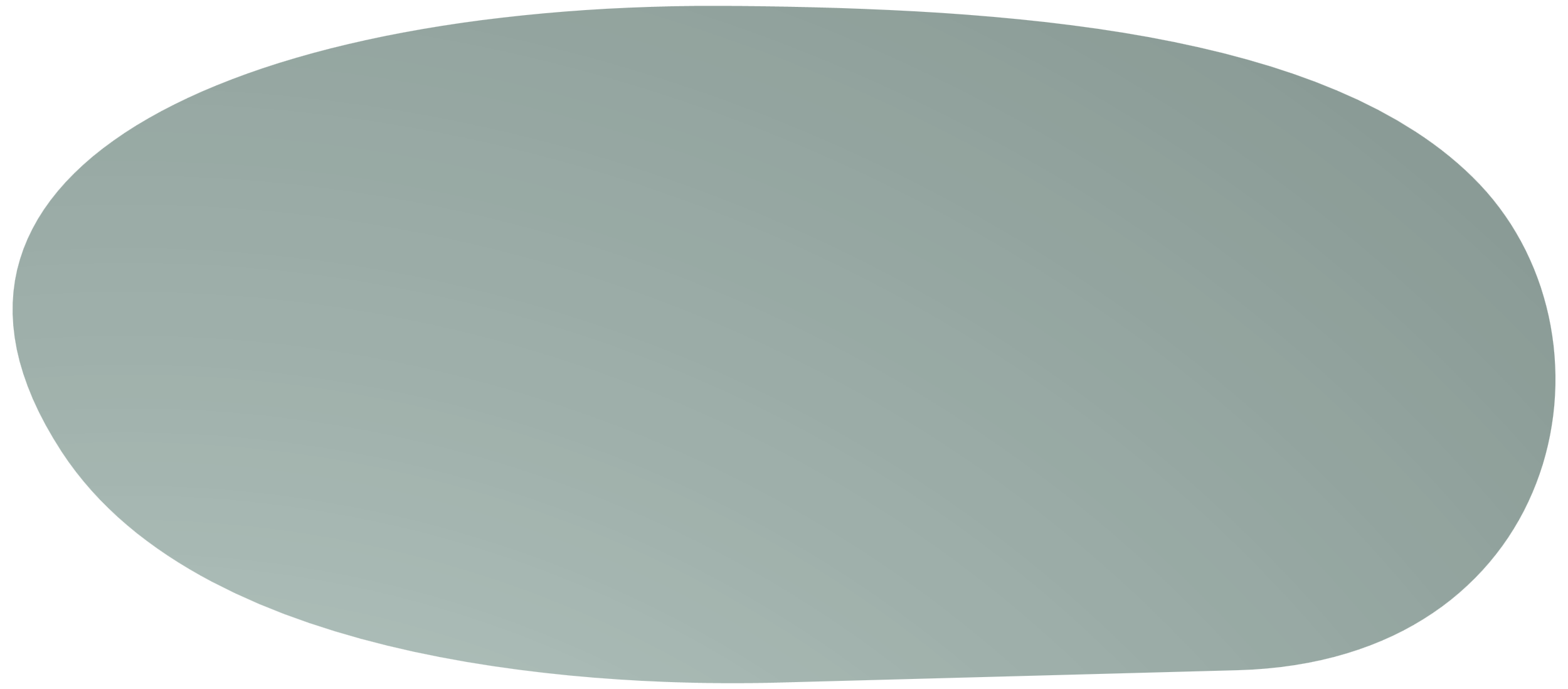 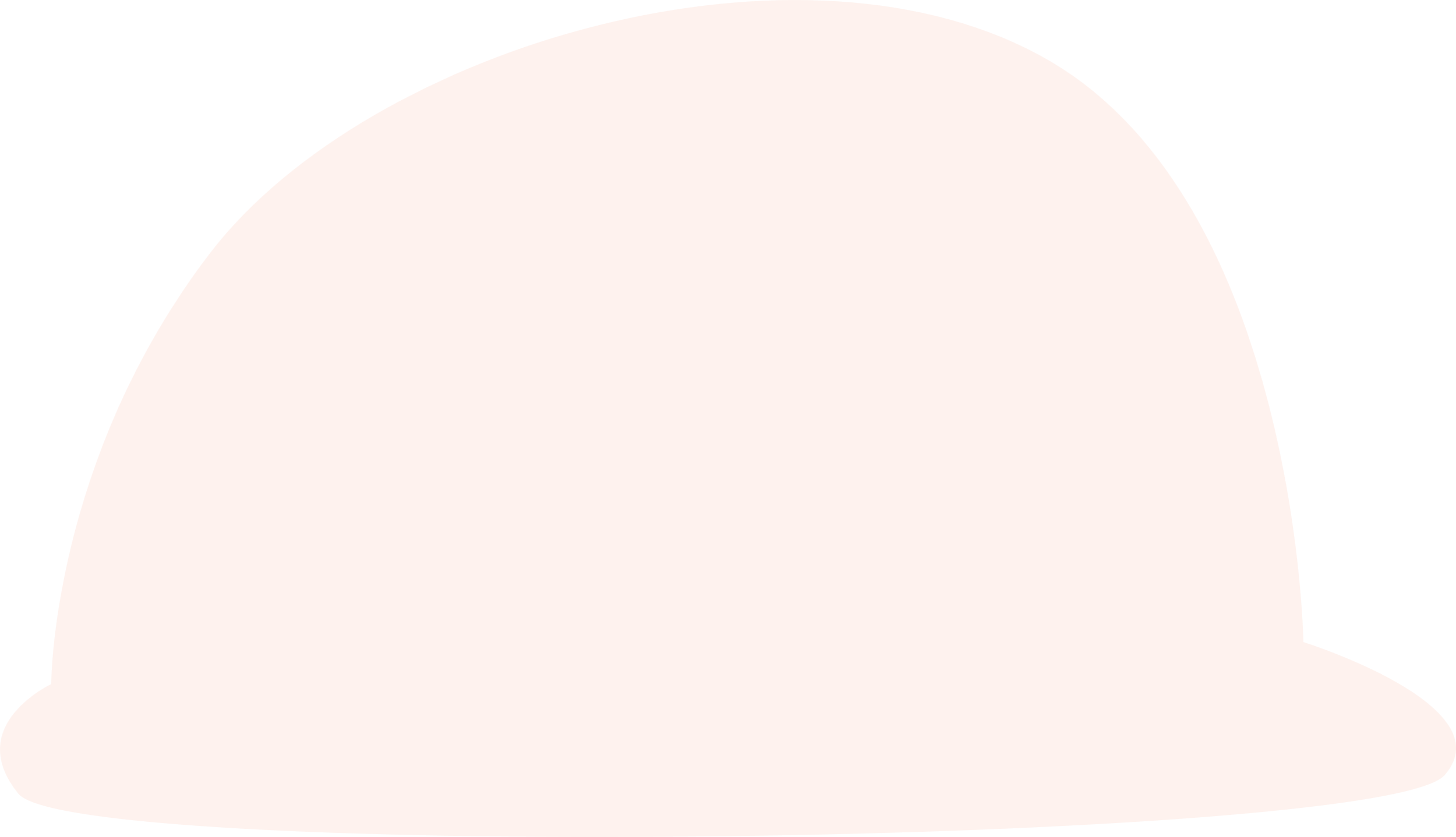 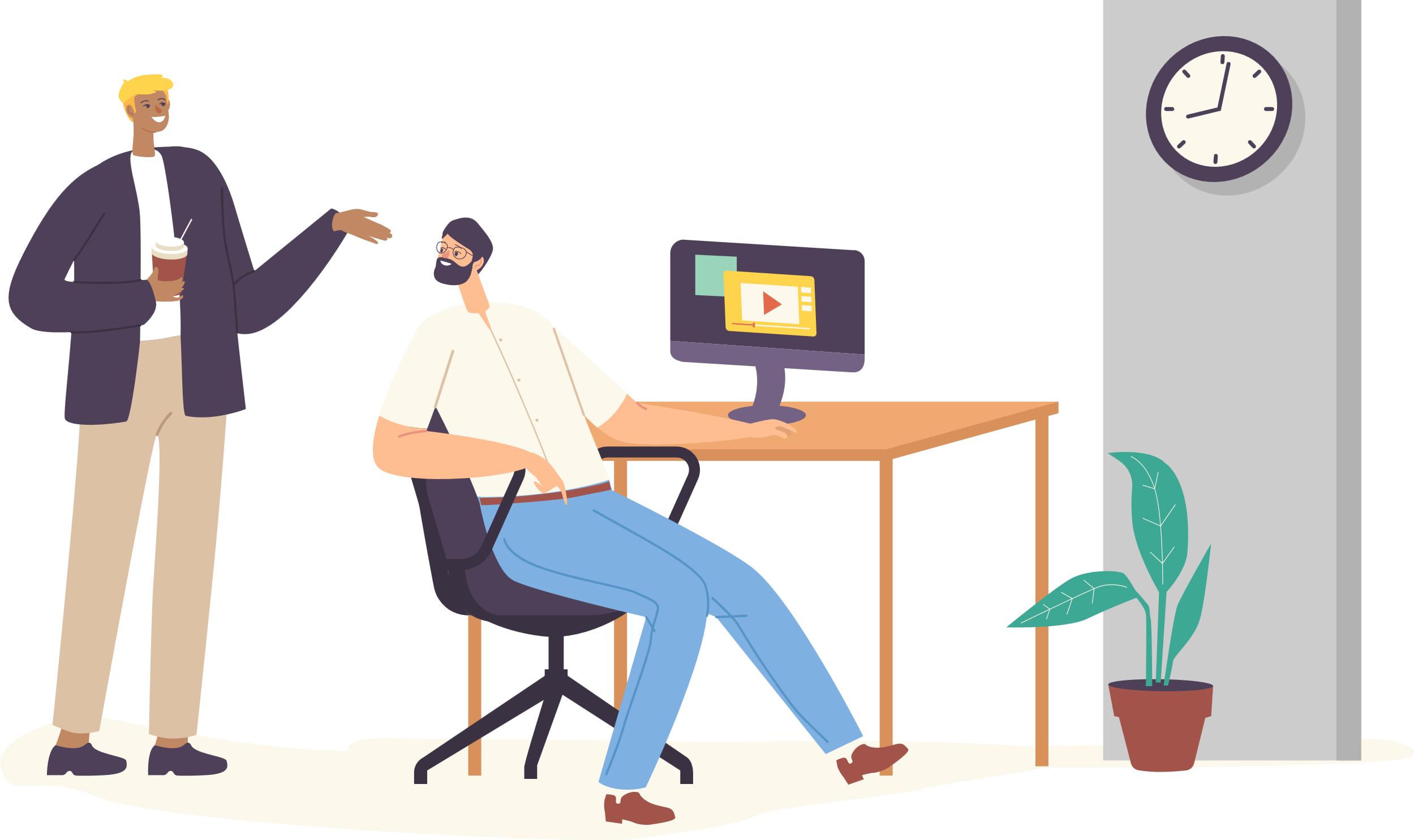 WFH employees(Client)
Find the router IP address
Setup firewall/NAT rule
Setup authentication for client
Setup encryption for client
Check the routing
...
Main office(Server)
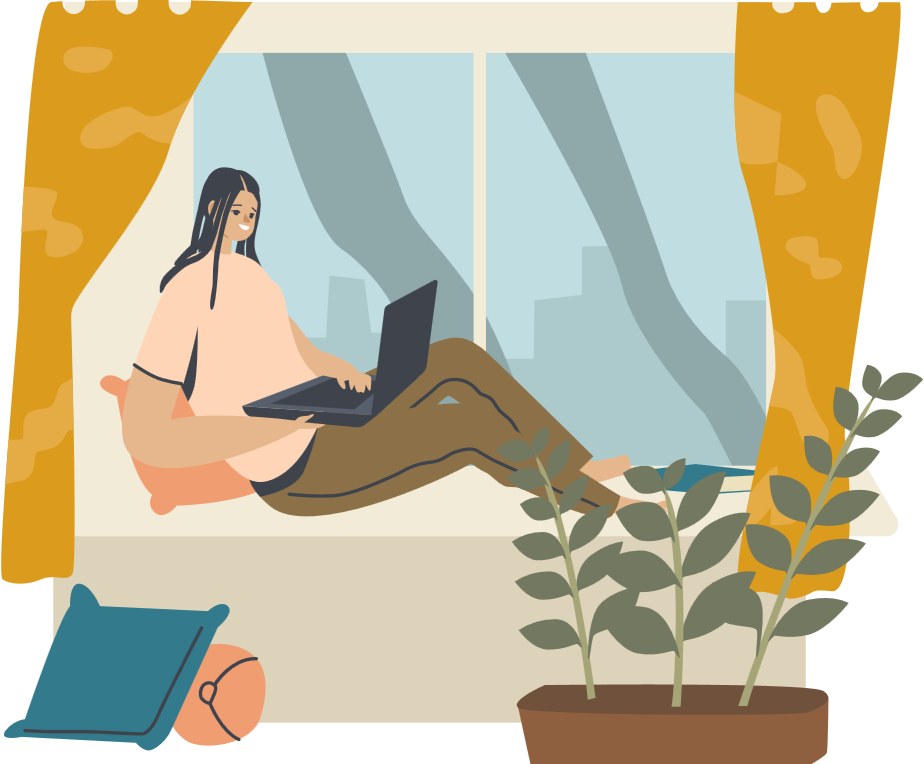 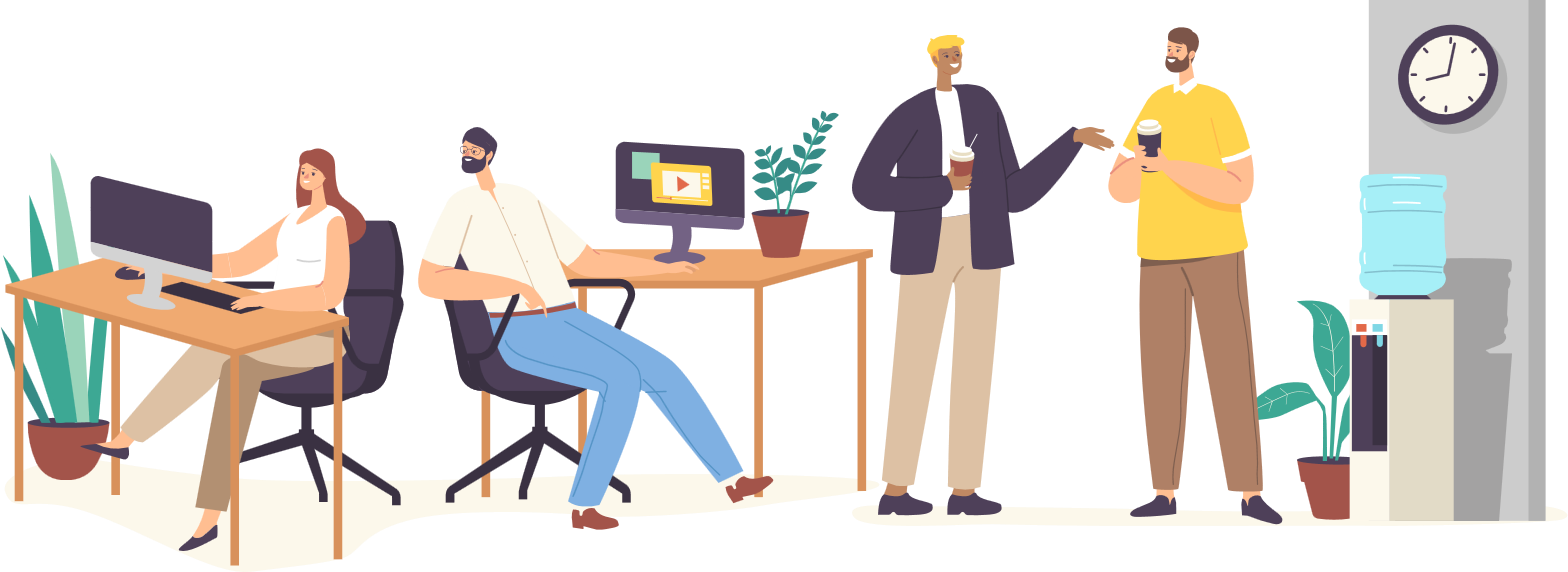 Enter server IP
Service port
PSK
...
Office VPN
Employee VPN
Employee VPN
Employee VPN
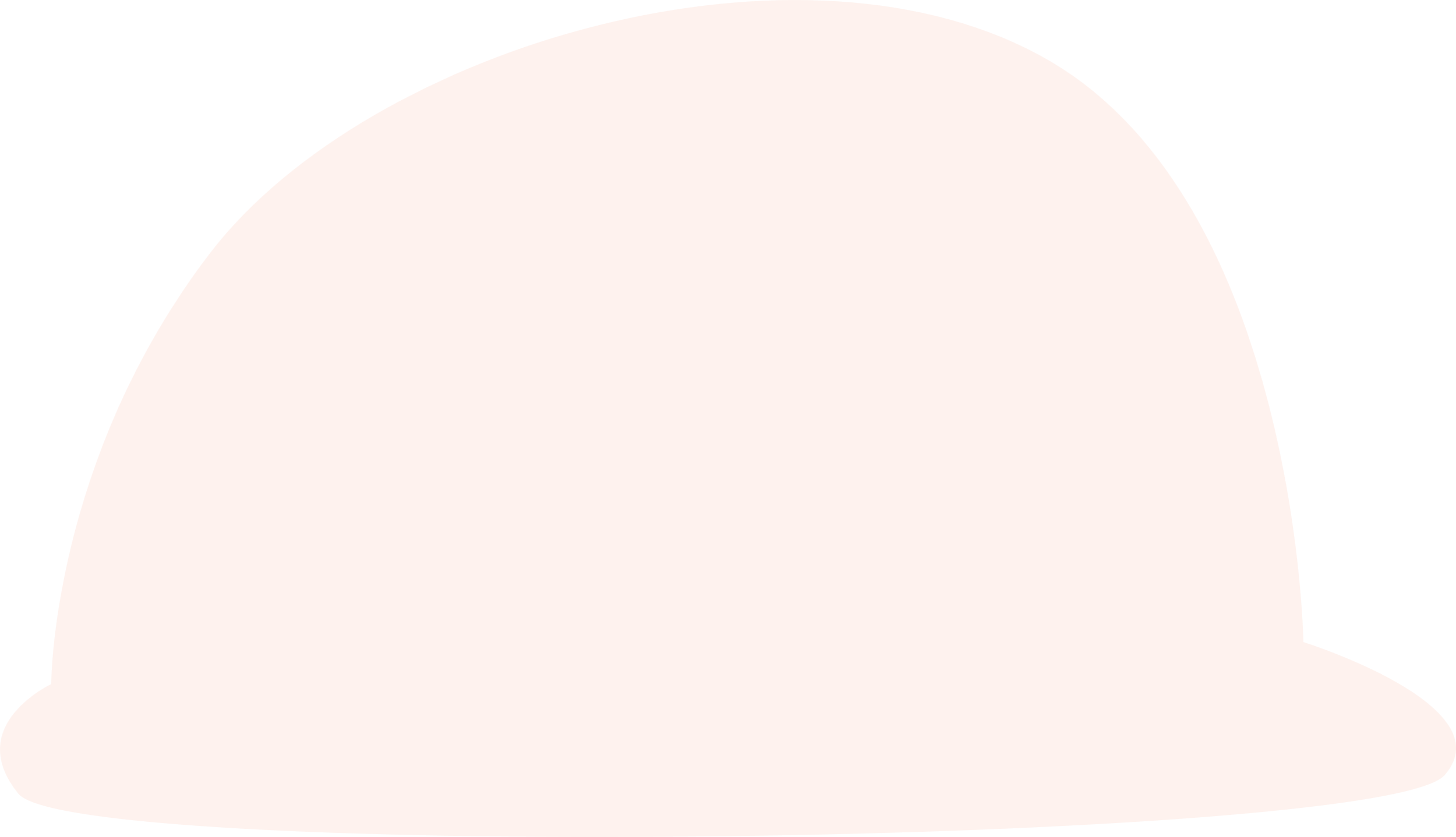 Field employees(Client)
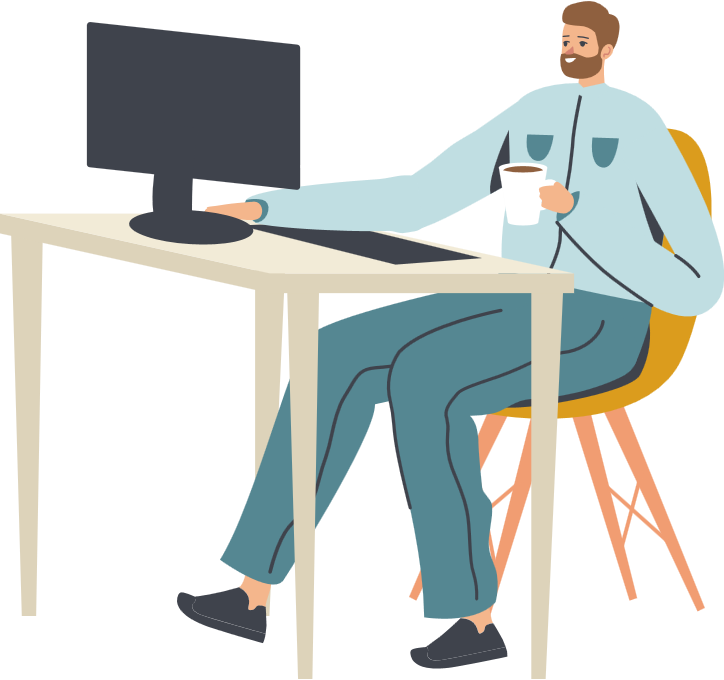 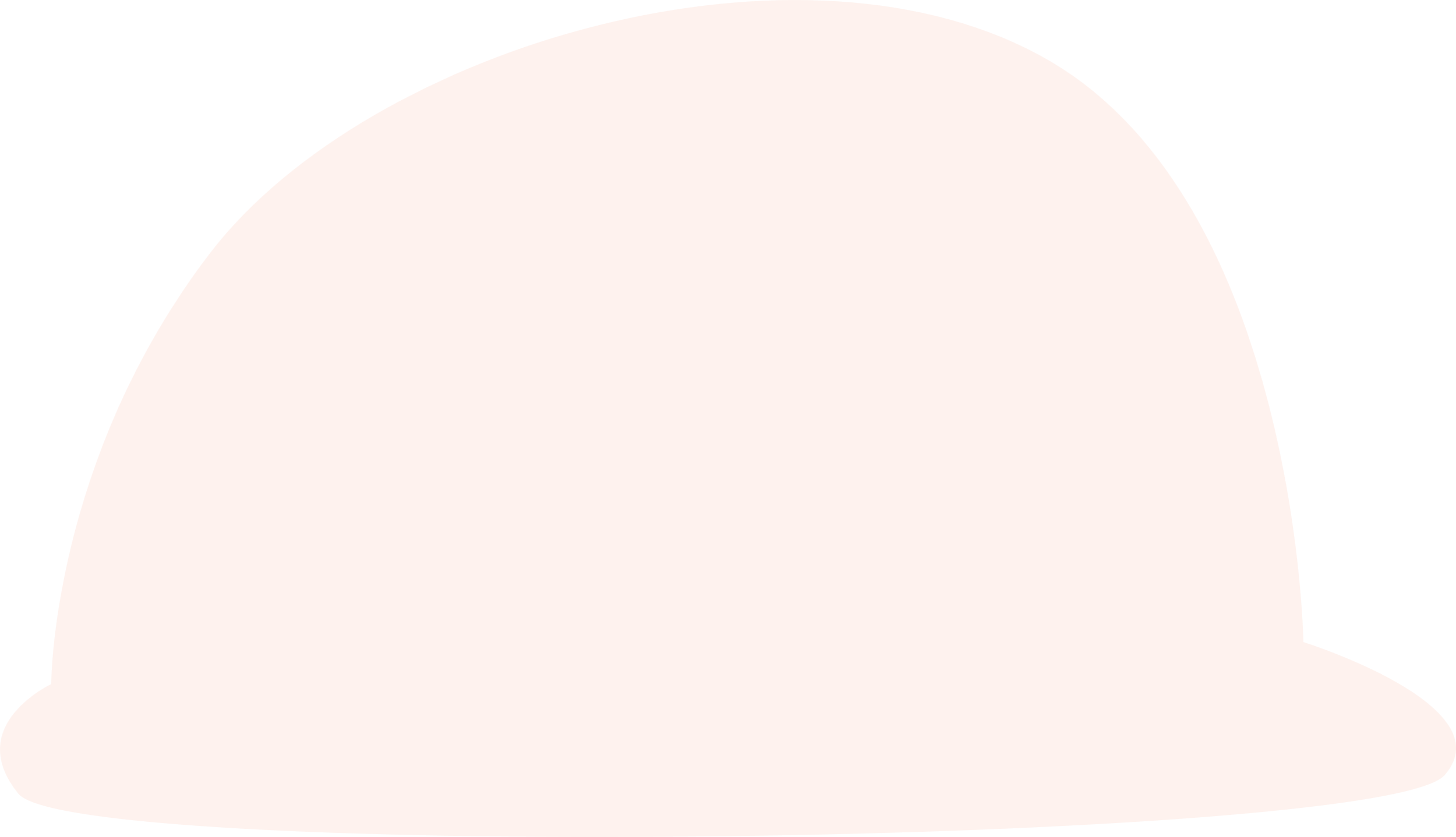 Sales(Client)
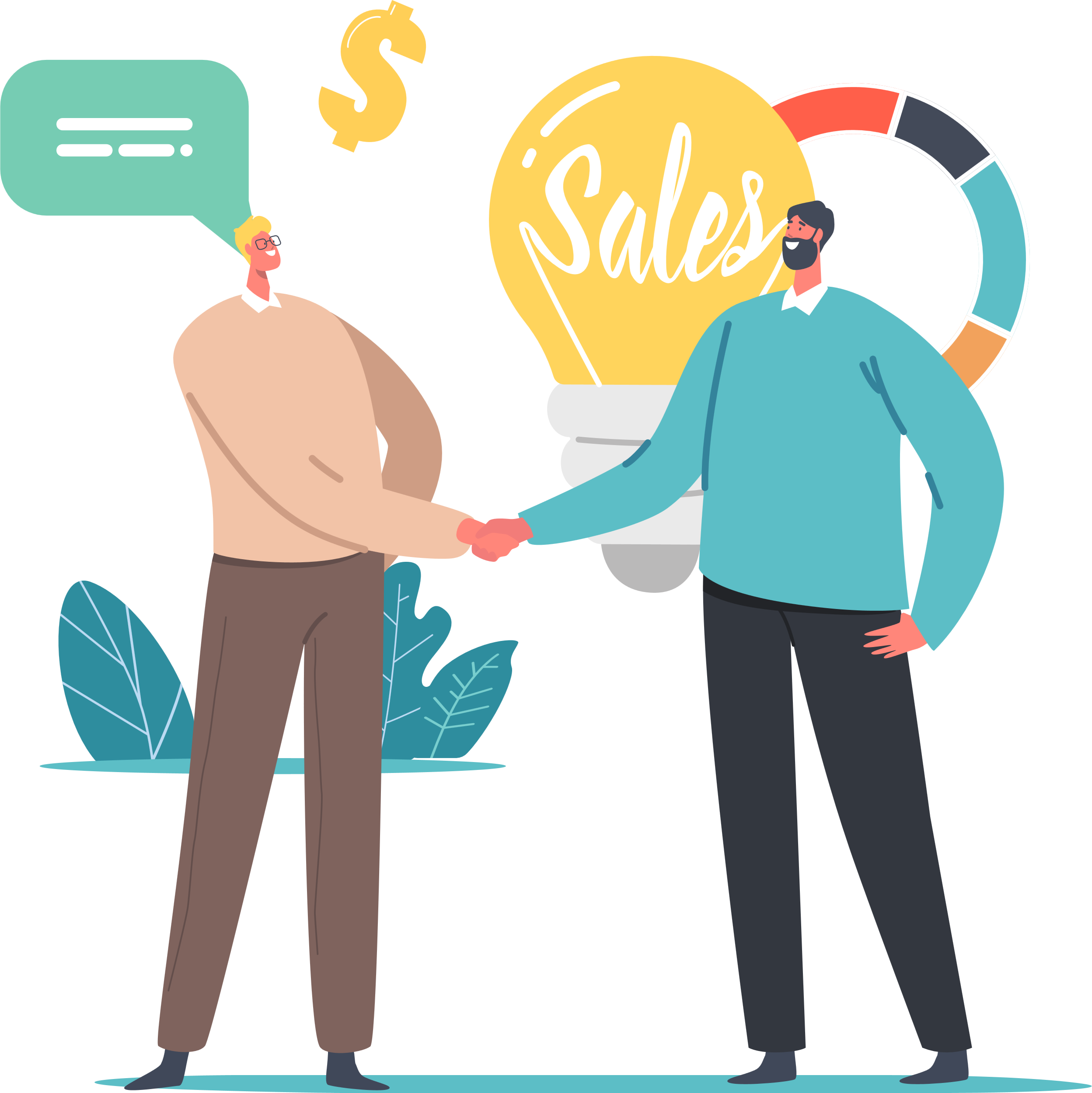 Enter server IP
Service port
PSK
...
Find the router IP address
Setup firewall/NAT rule
Setup authentication for client
Setup encryption for client
Check the routing
...
Enter server IP
Service port
PSK
...
Usually there are only two ways for owner
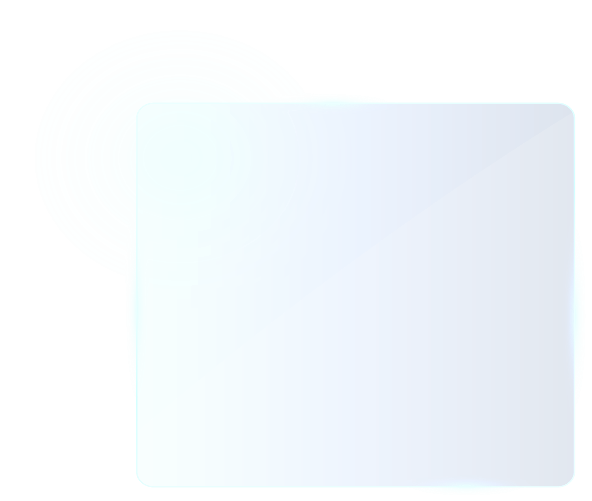 I need hire dedicate IT for managing VPN
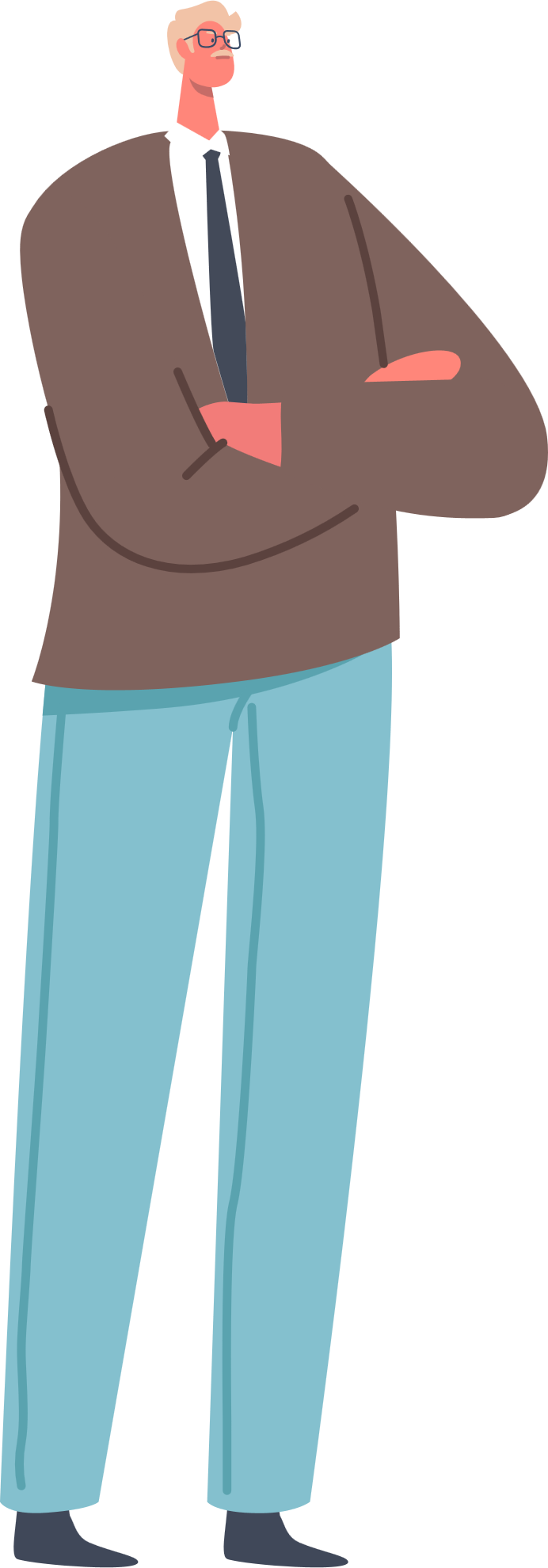 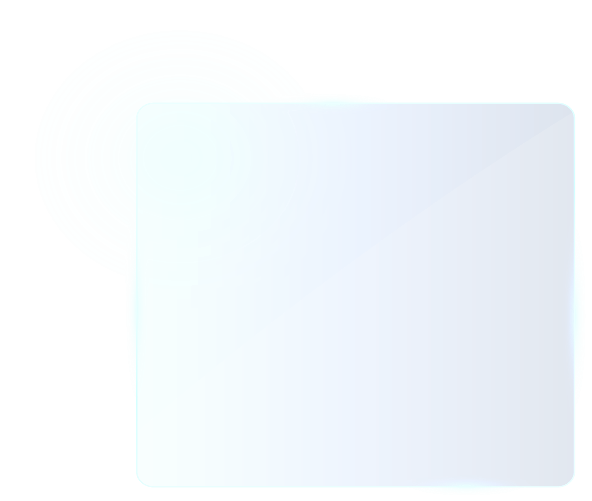 I need to learn how to manage VPN
Owner
QuWAN is designed for saving the owner of SMB to setup VPN
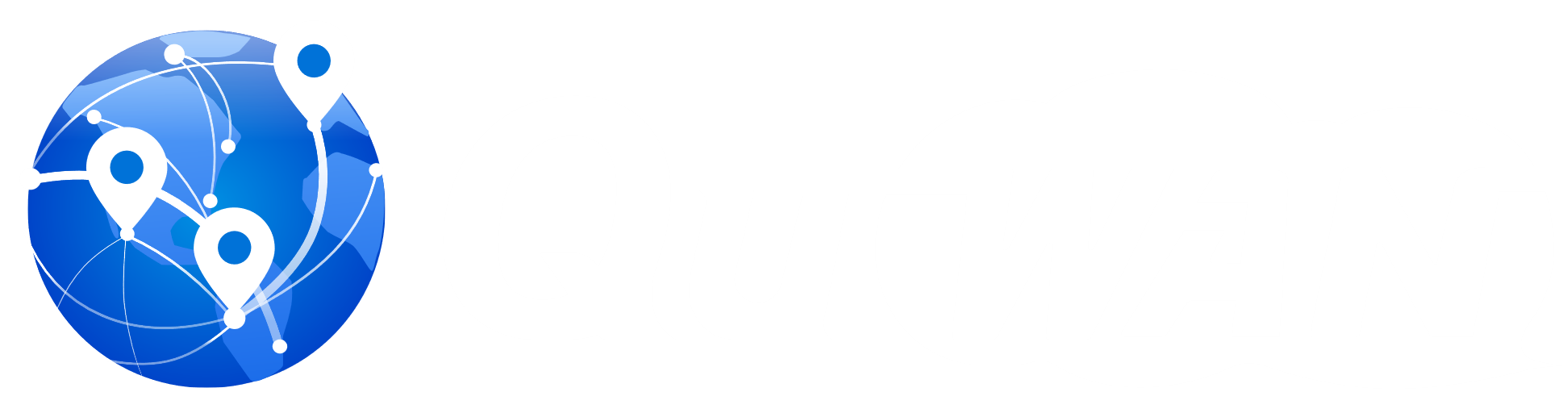 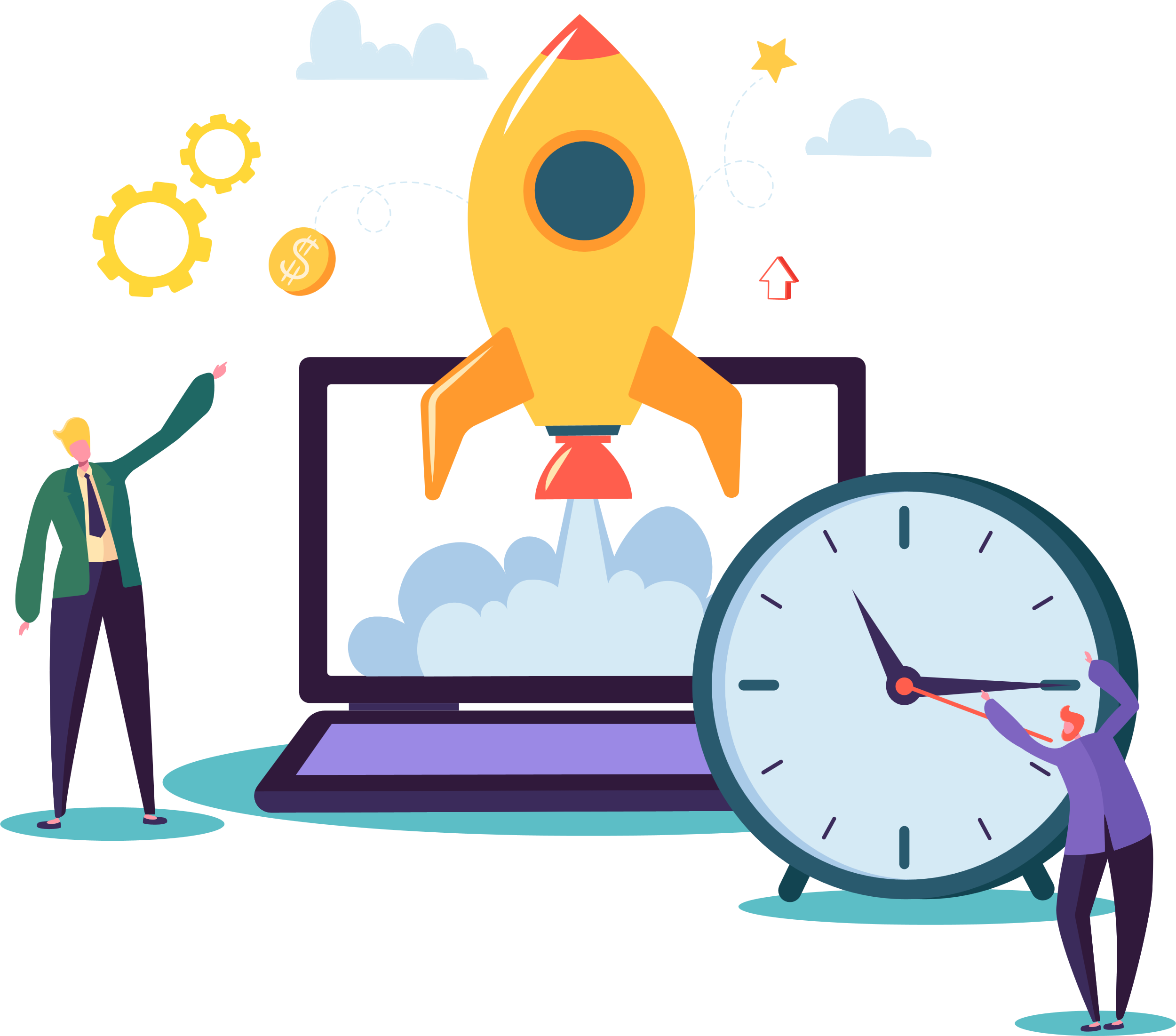 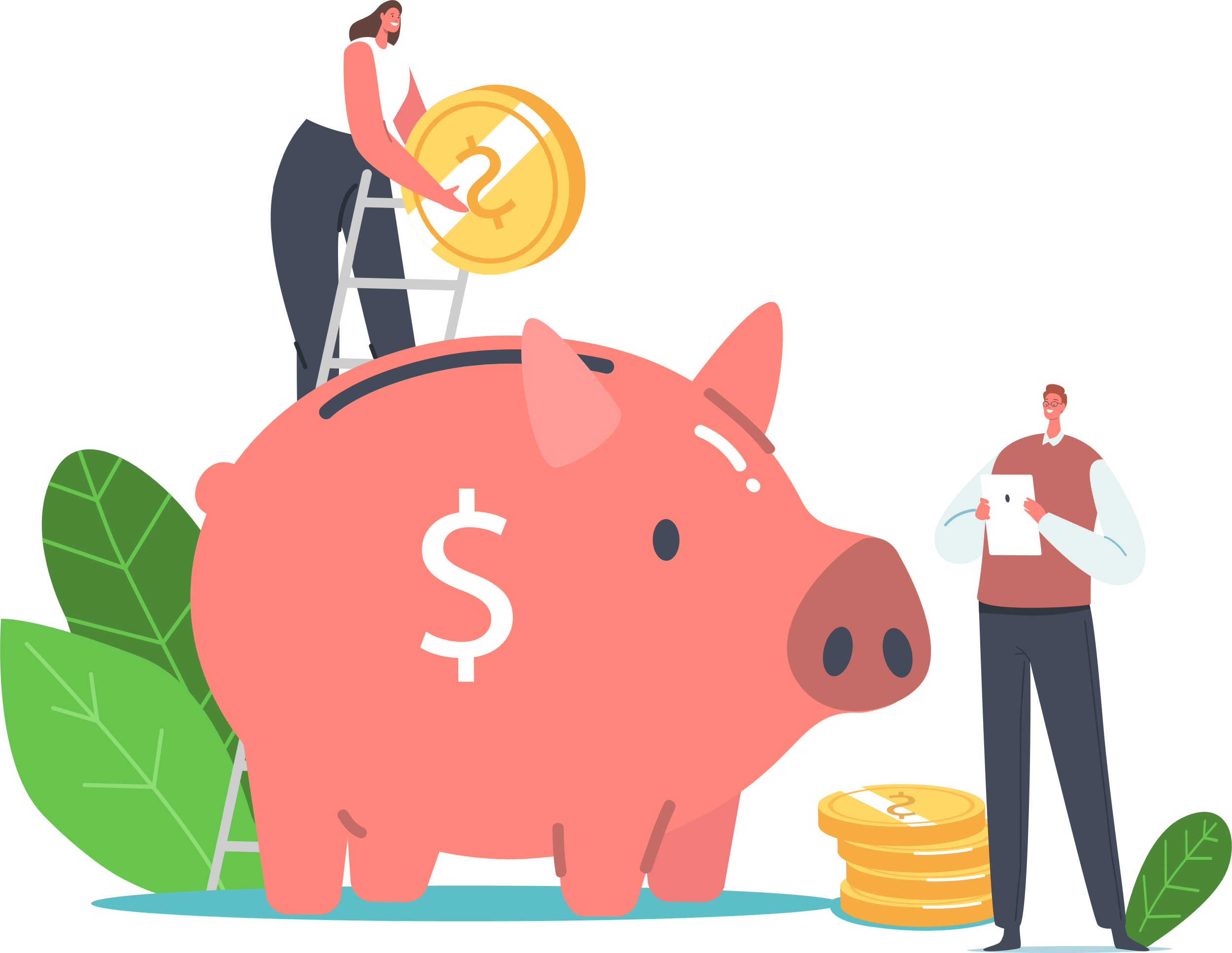 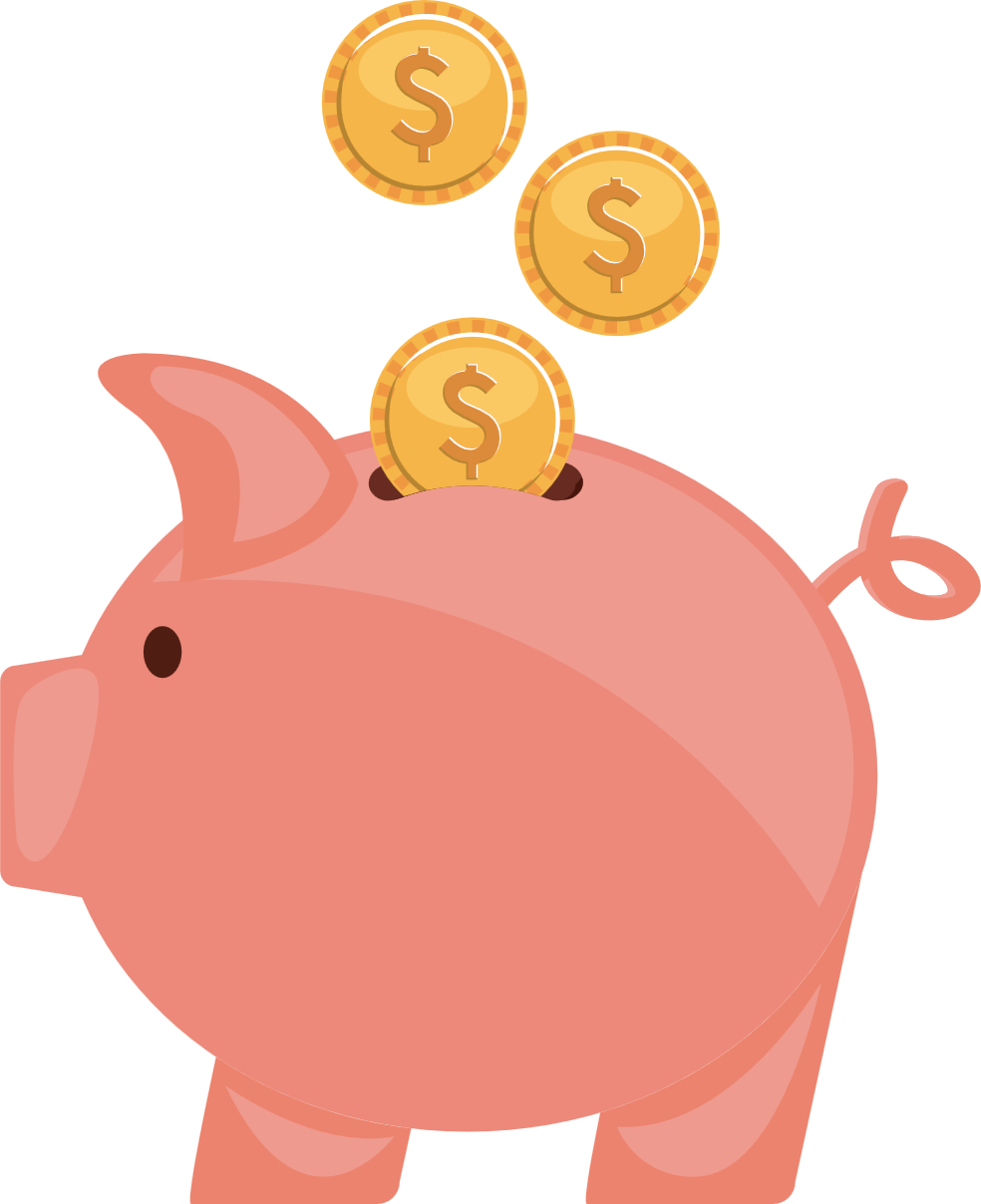 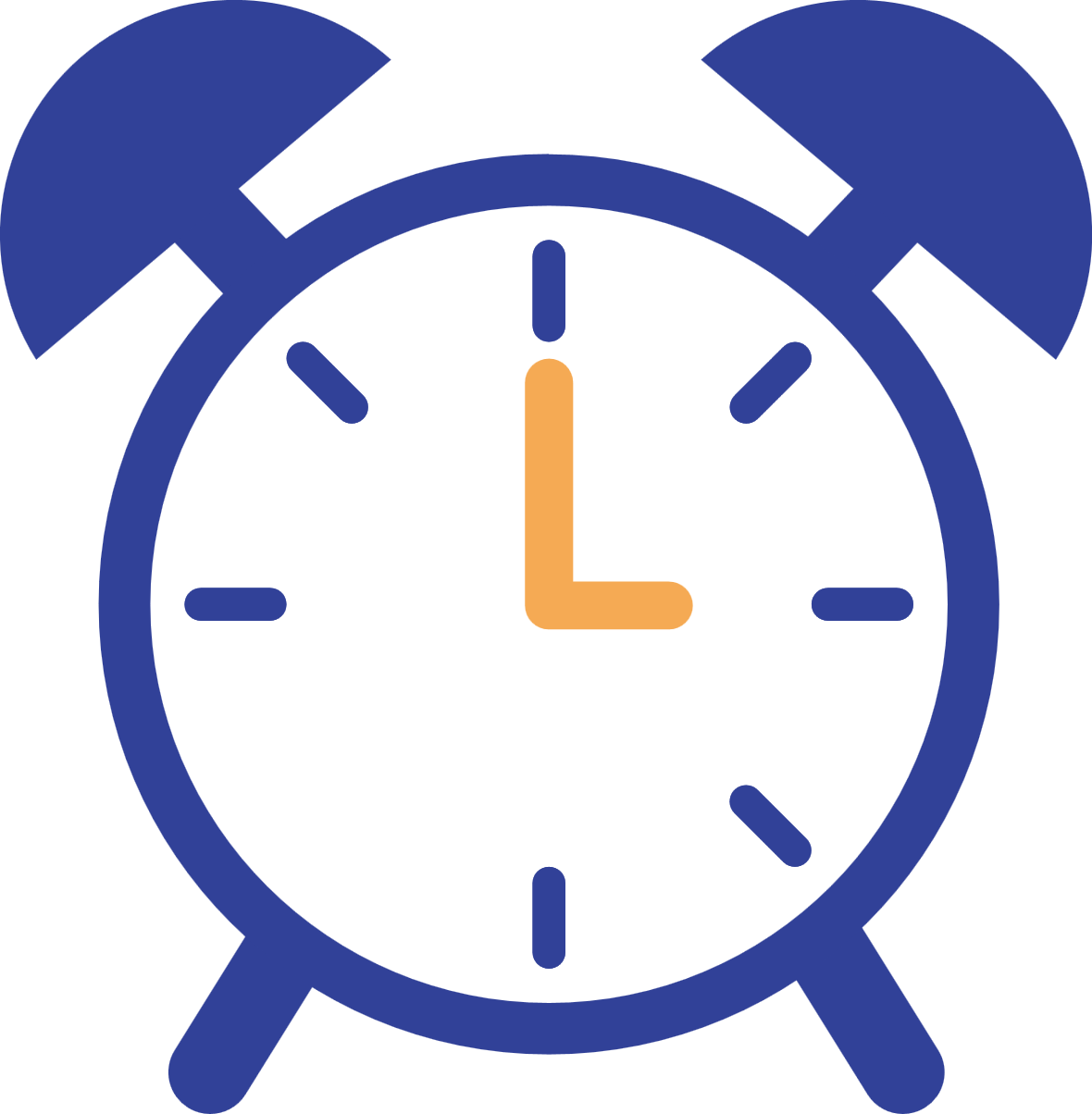 Lower
Less
Lower cost
Faster setting
[Speaker Notes: QNAP SD-WAN solution(QuWAN) gives you much easy and cost-effective VPN environment then traditional VPN deployed.]
QuWAN can lower the cost to VPN setup for SMB
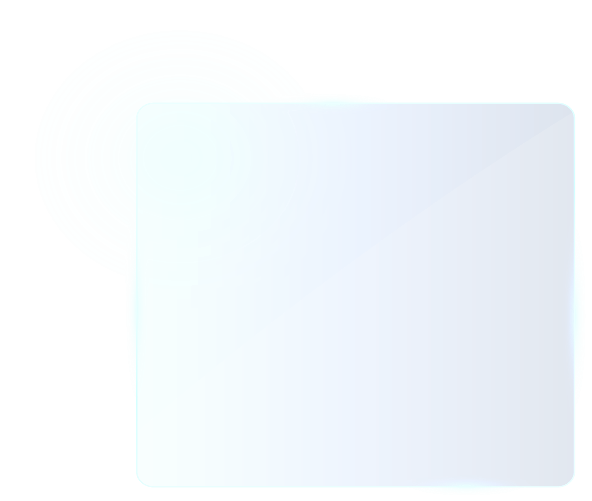 S2S VPN
Suppose we need to deployed 5 device for VPN connections
It getting faster and easier to setup VPN!!
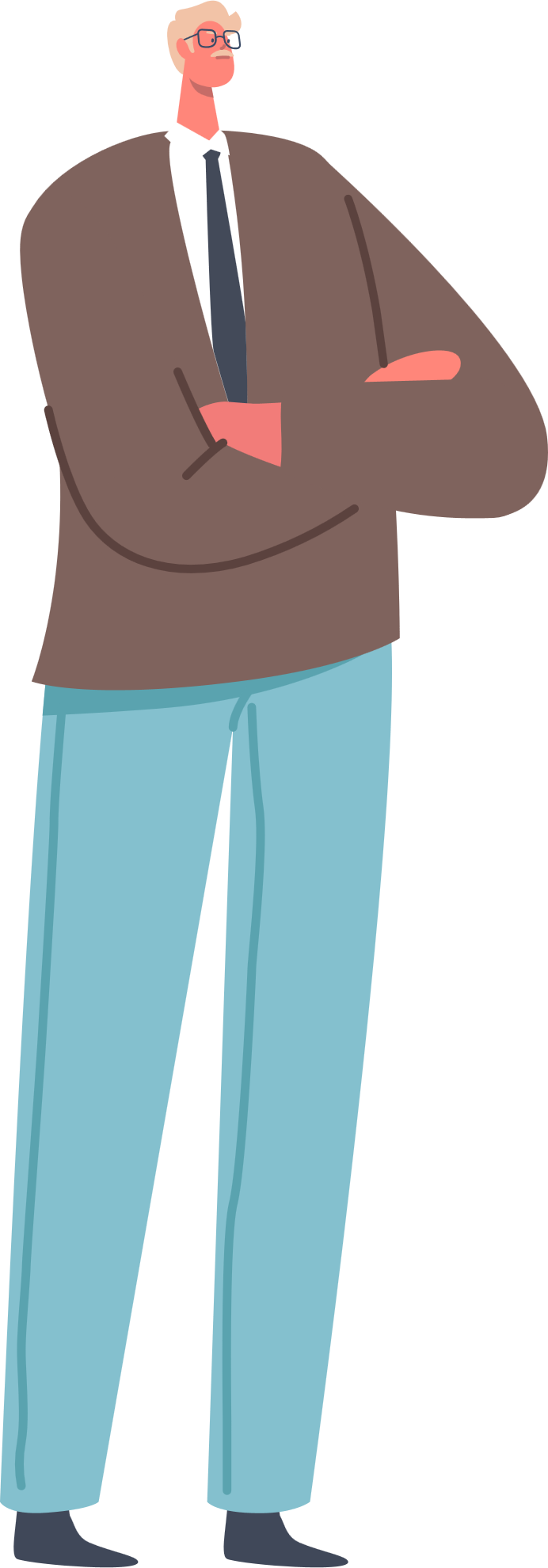 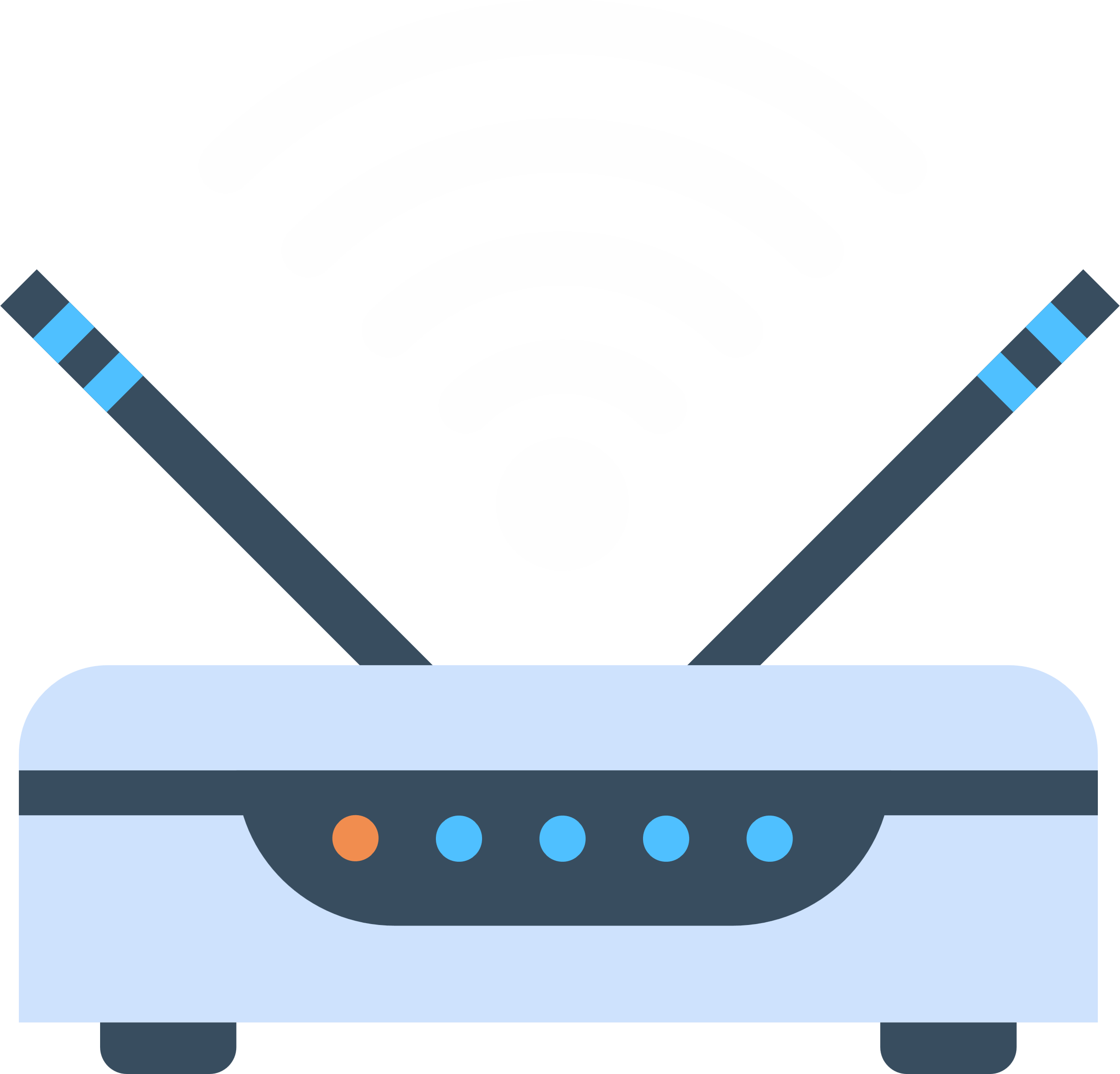 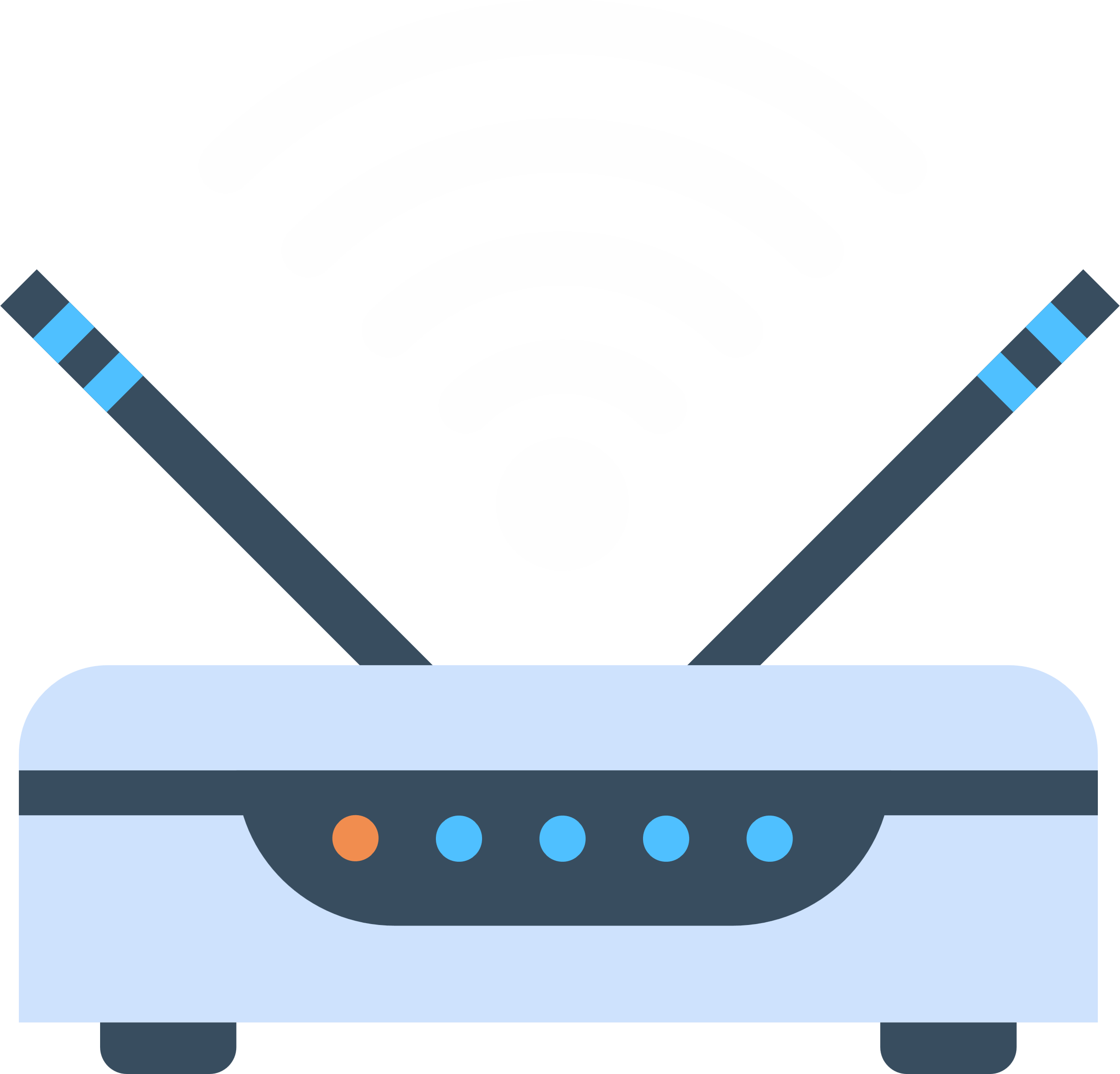 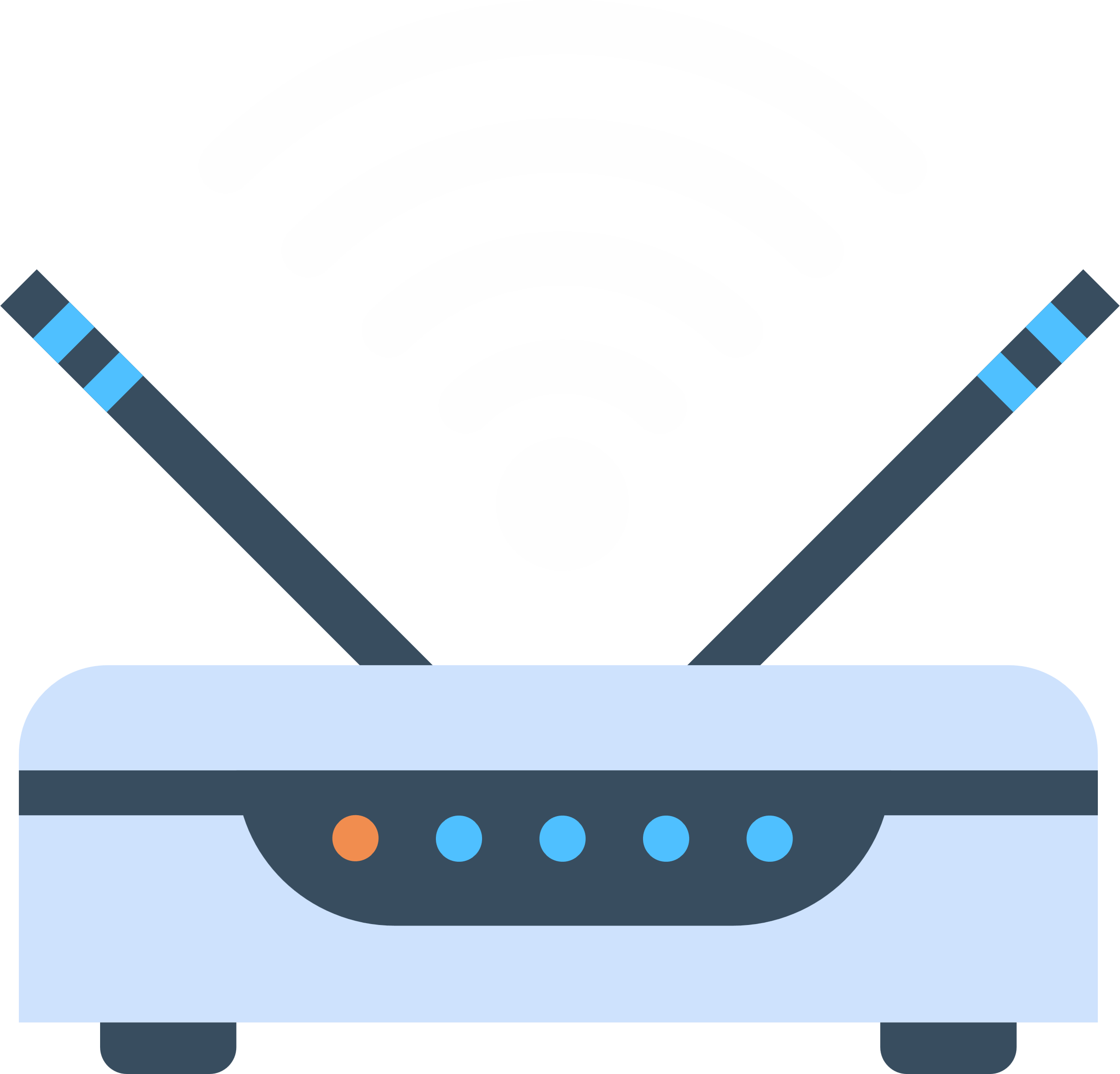 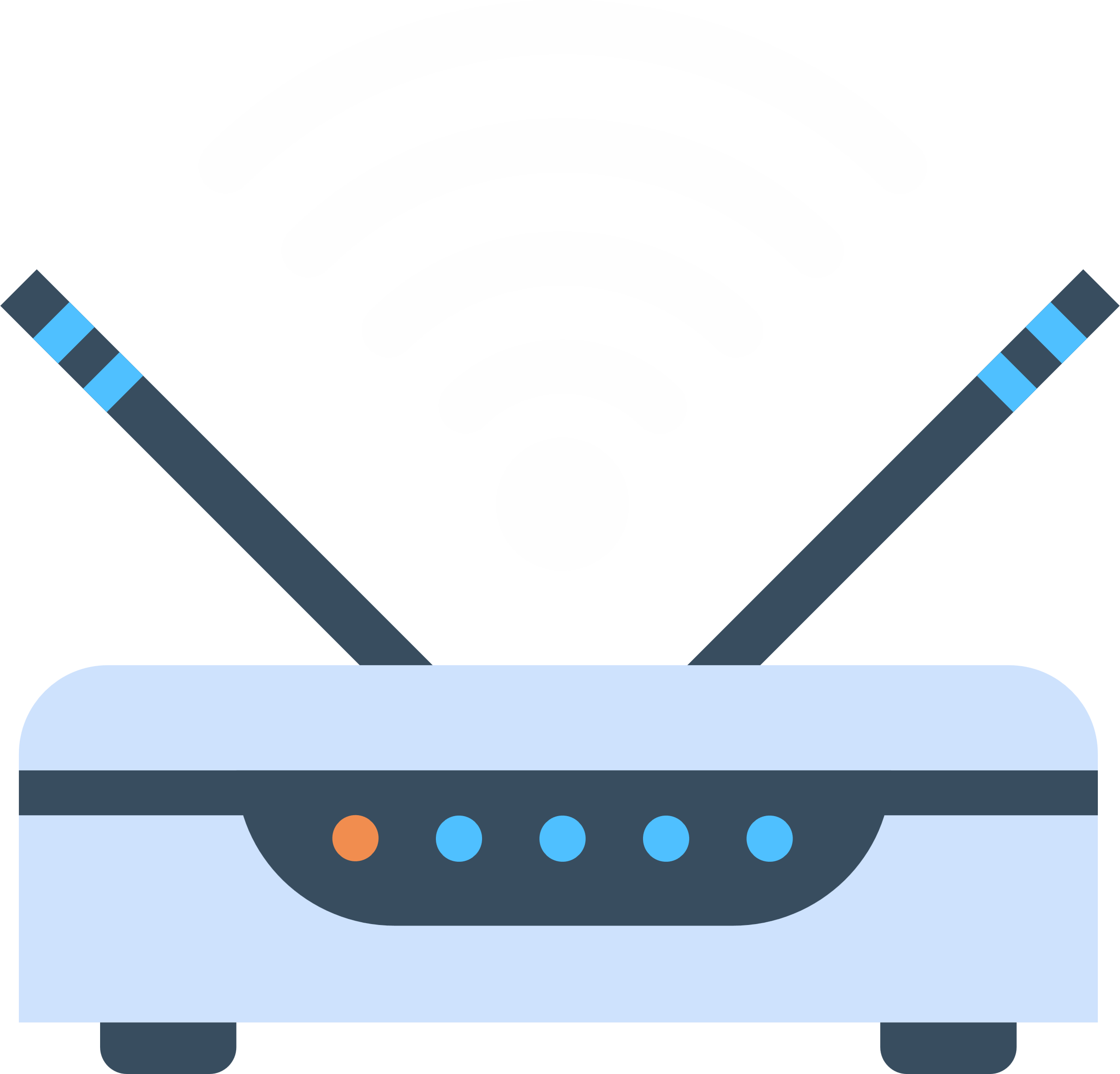 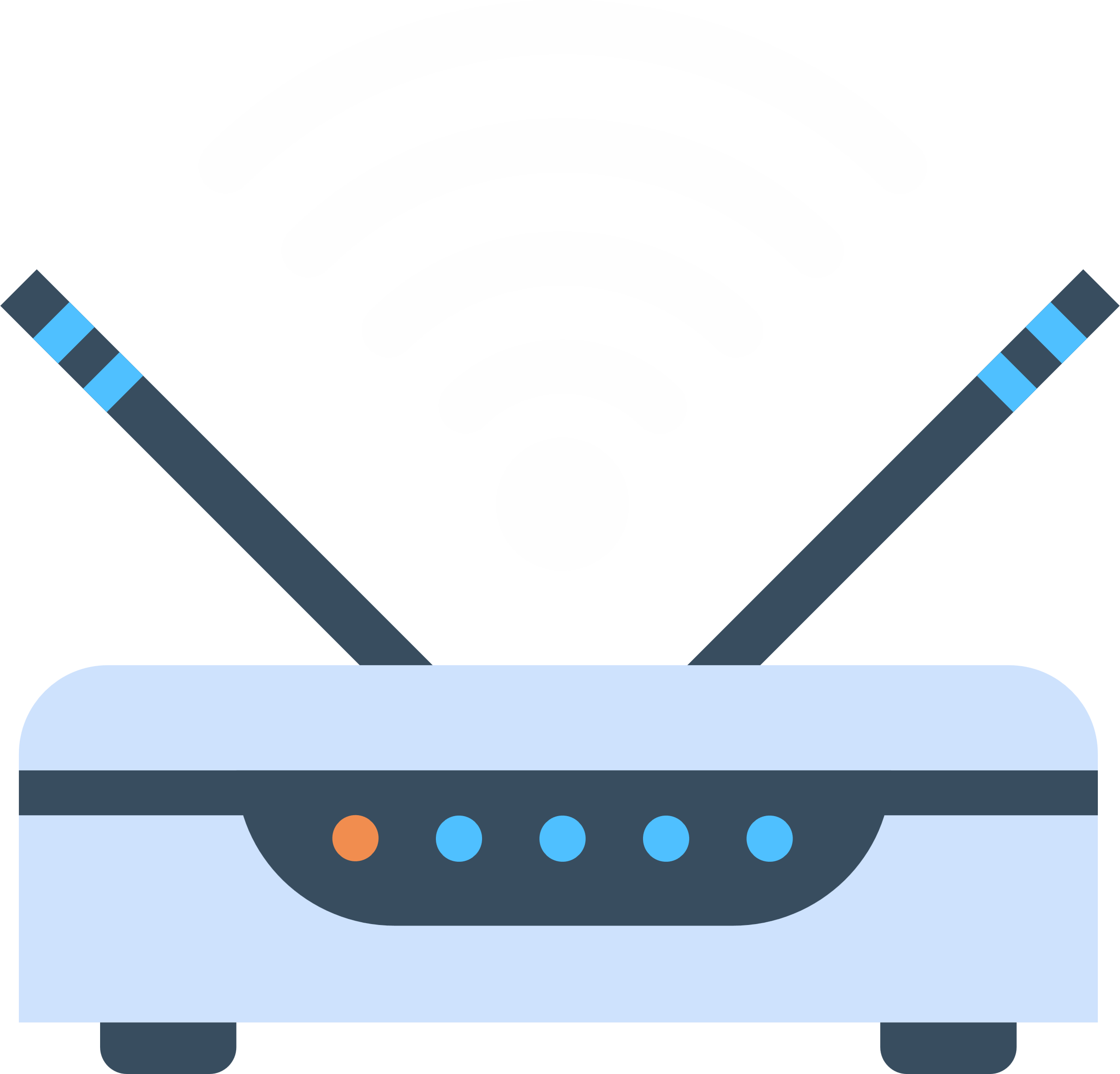 Owner
QuWAN
Once for FIVE!
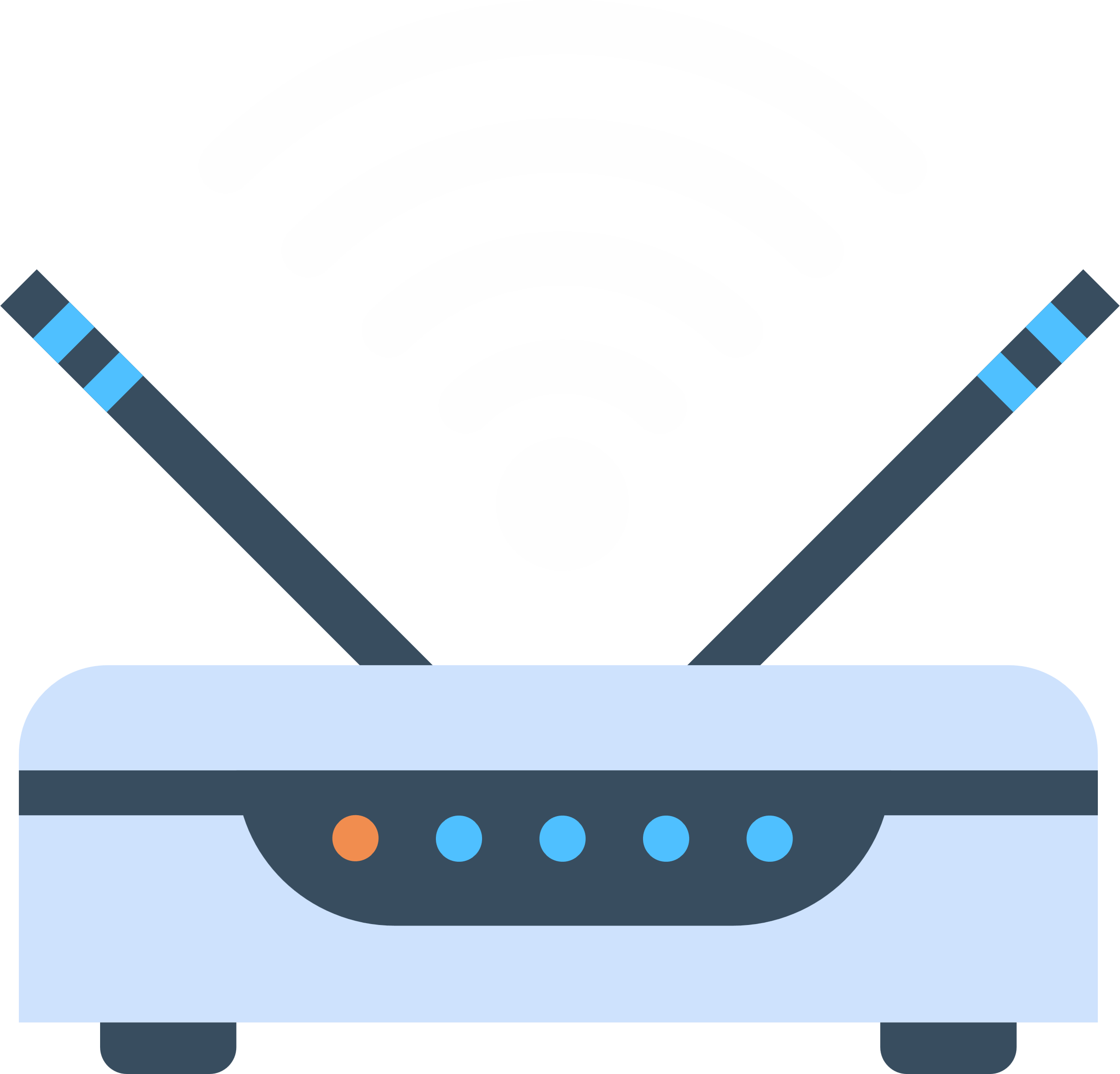 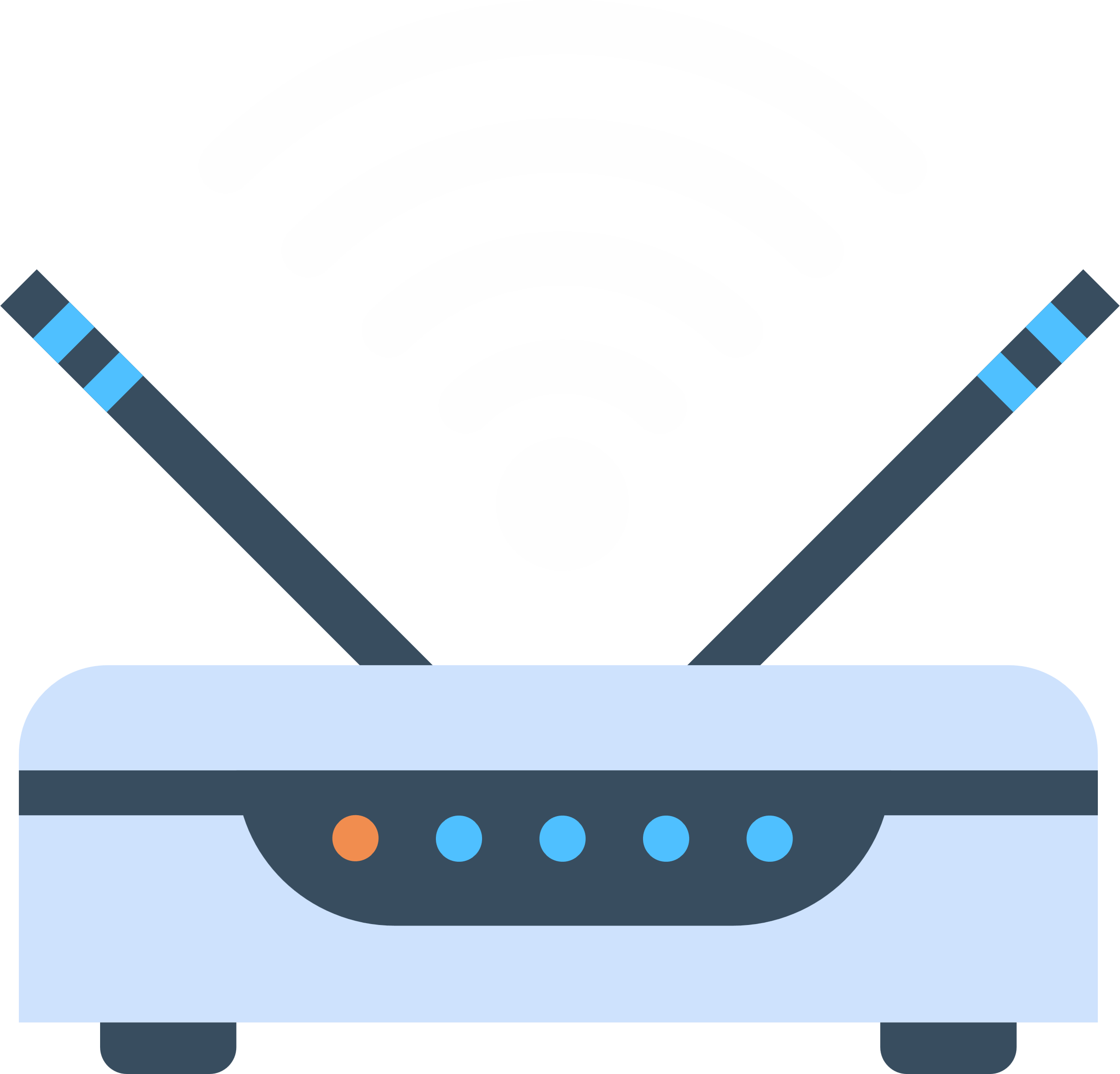 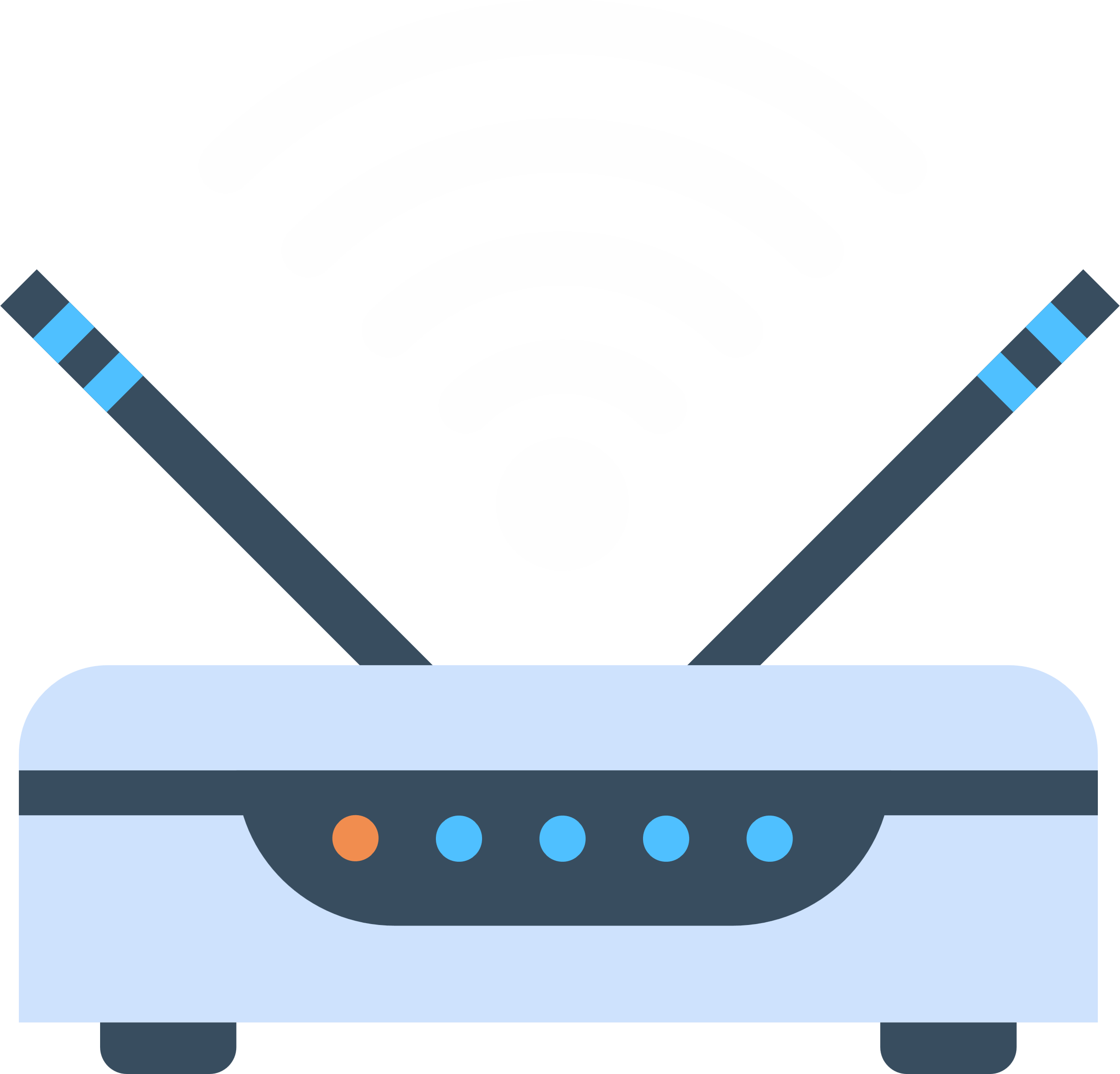 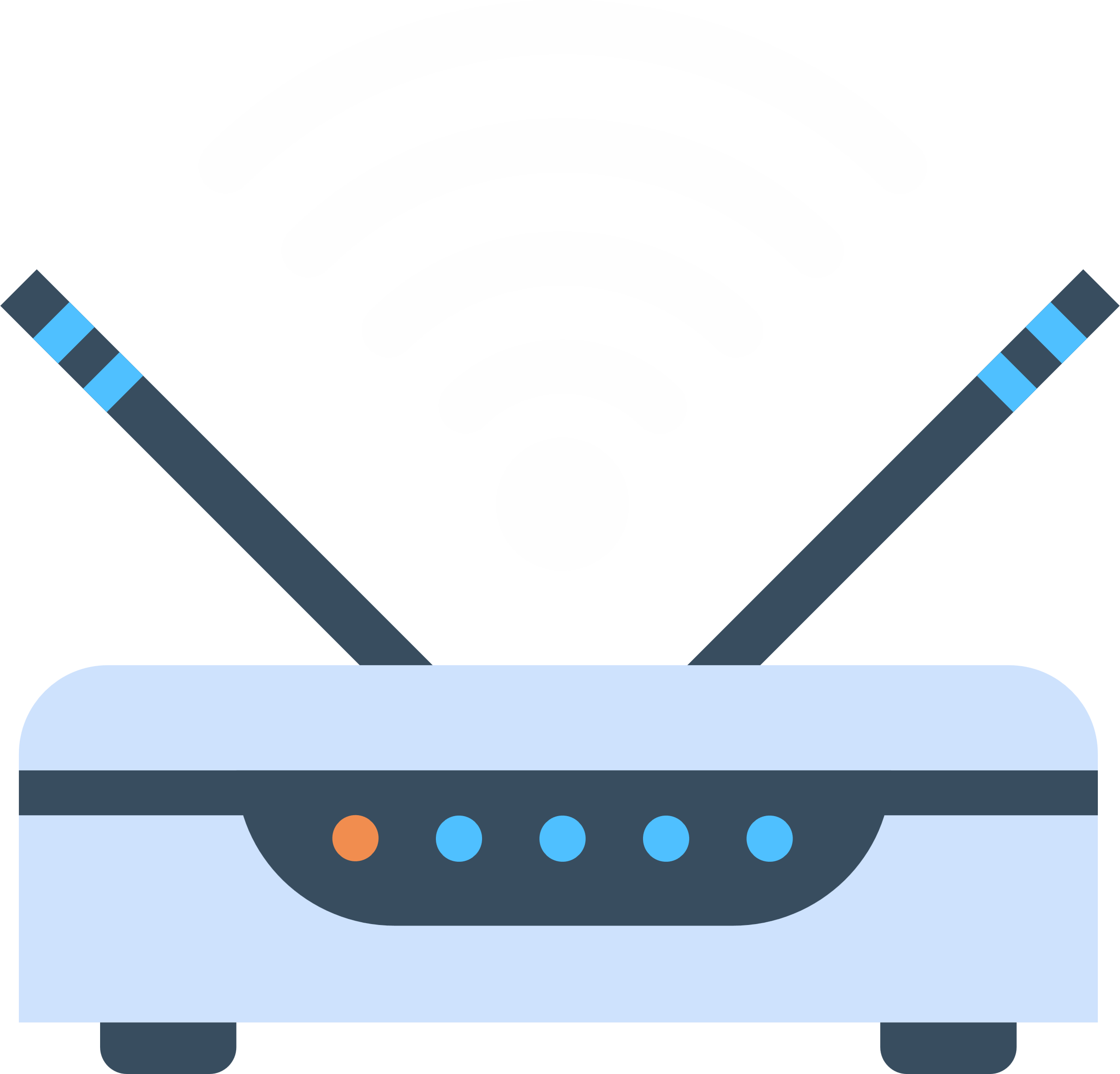 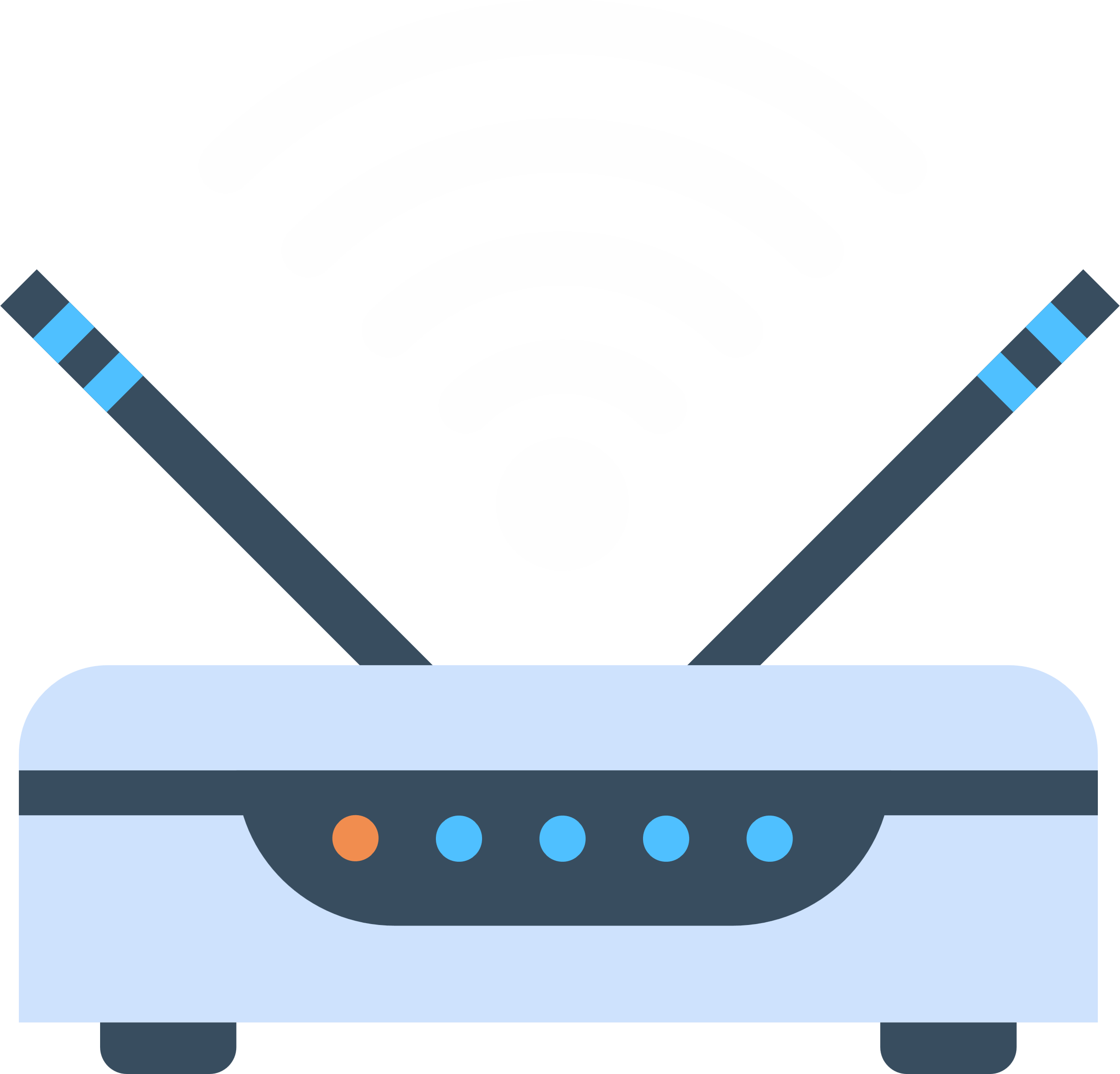 [Speaker Notes: Per org
100 region
1000 devices total]
All the models relate to QuWAN support VPN setup/management from cloud
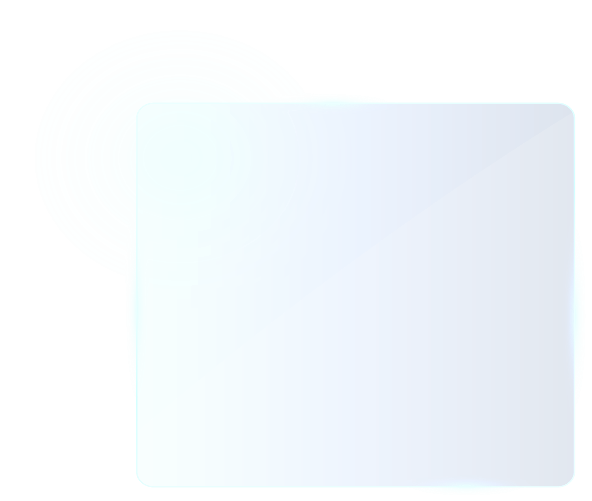 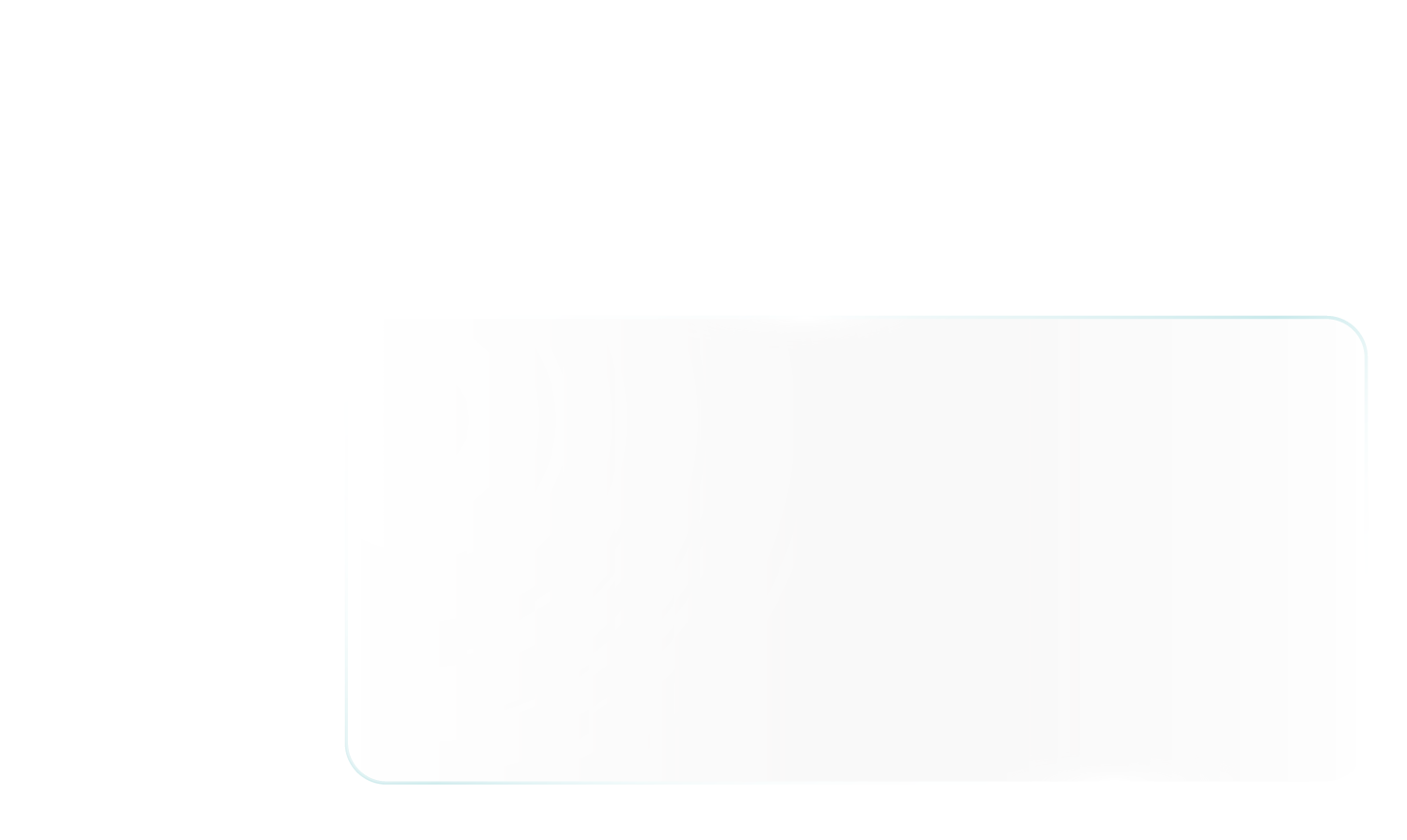 It is so easy for my employees to use VPN !!
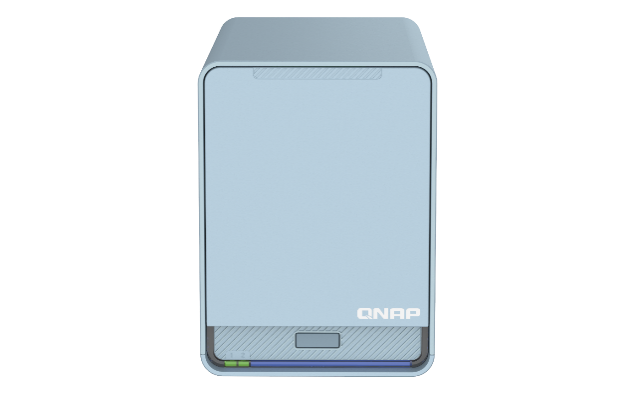 Great! I don’t need setup a lot and don’t need to decide which server I have to connect.
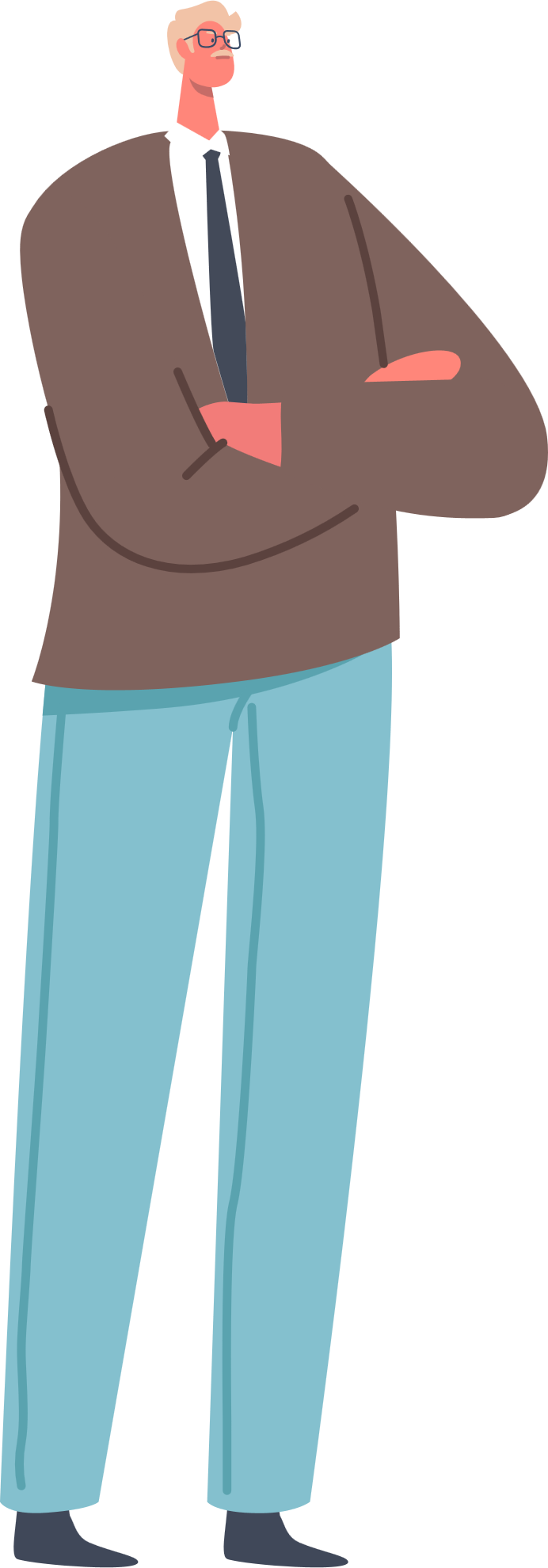 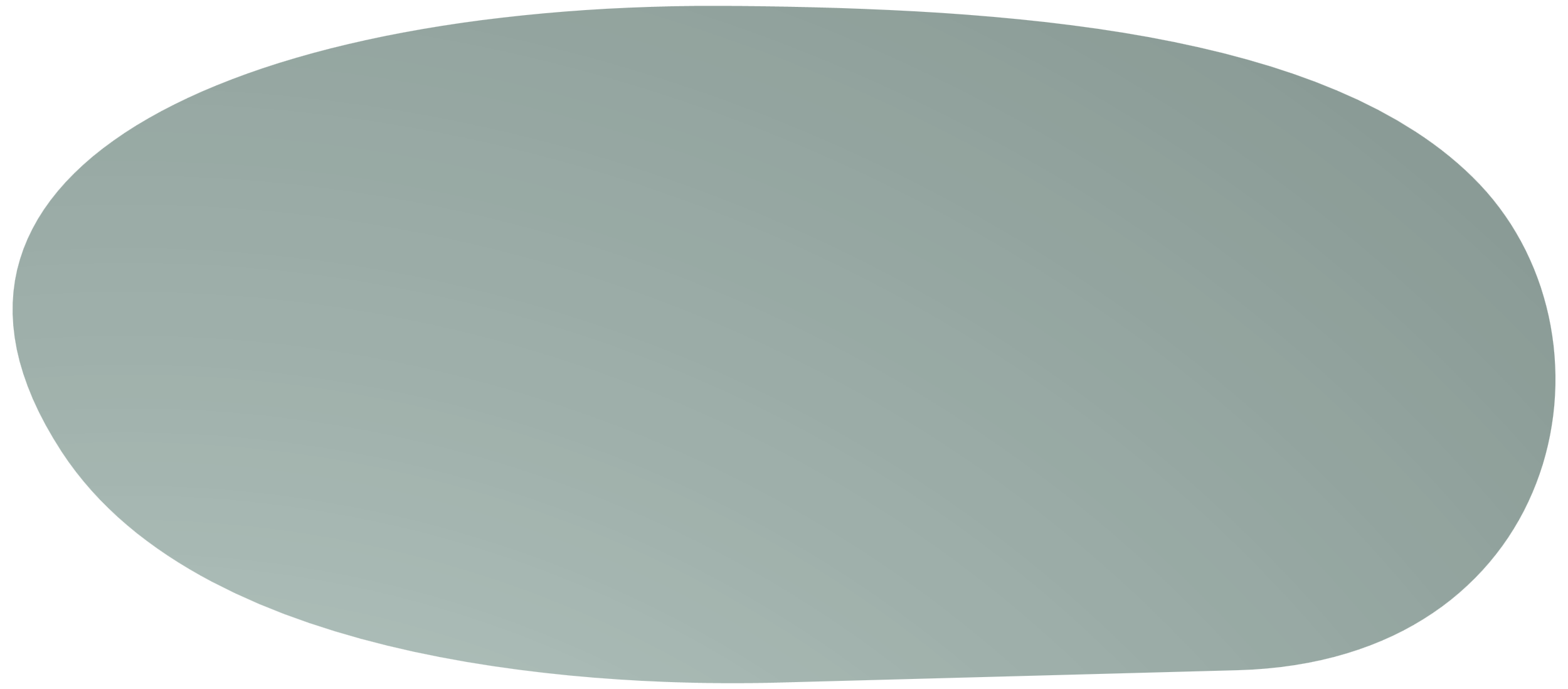 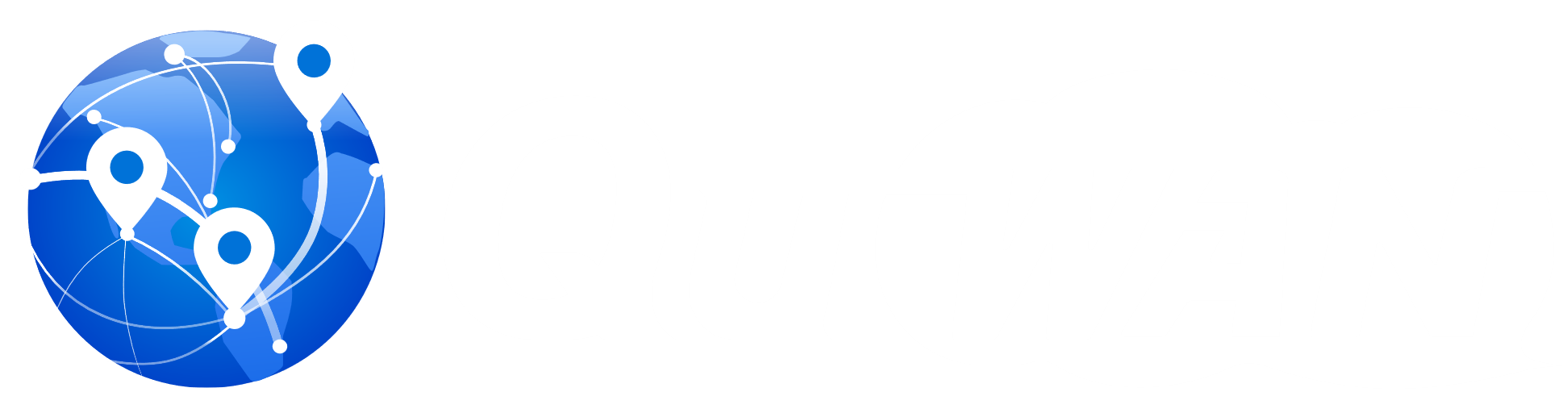 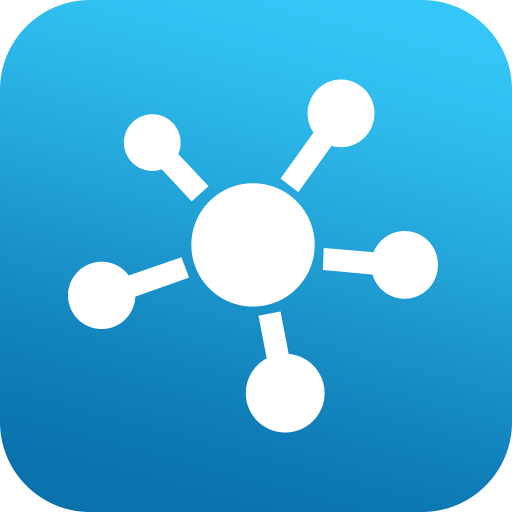 QMiroPlus-201W
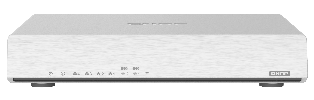 Owner
QVPN
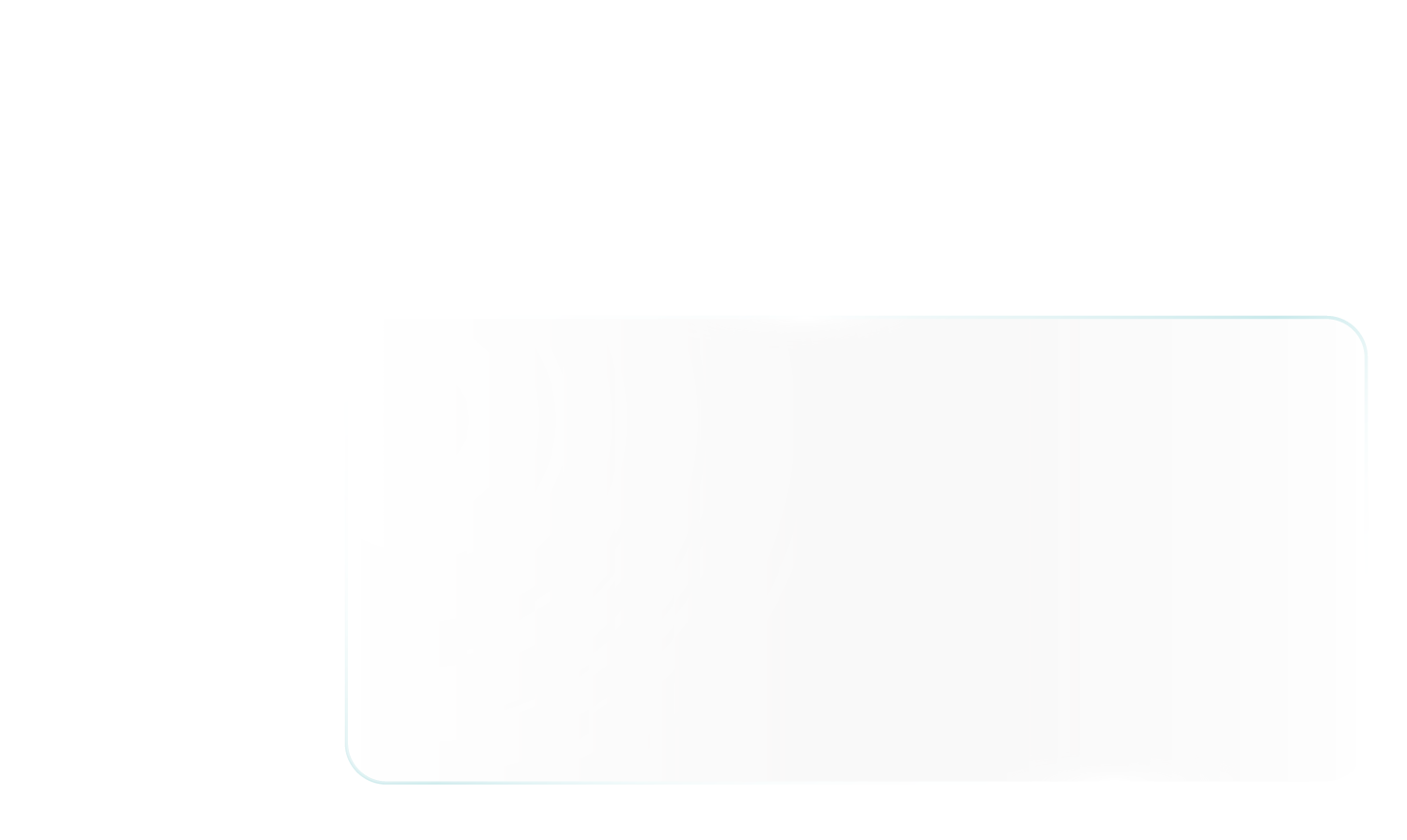 QHora-301W
Hey, use this config
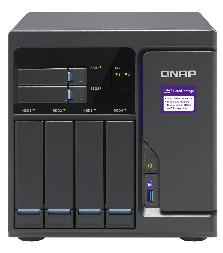 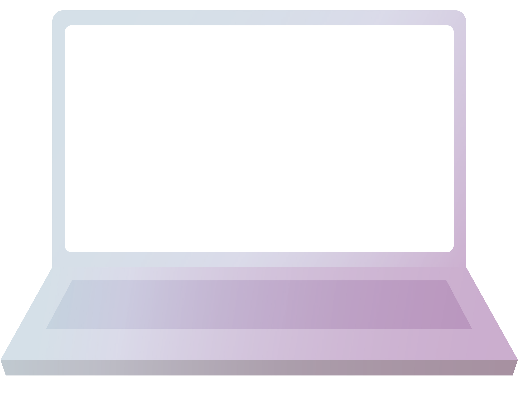 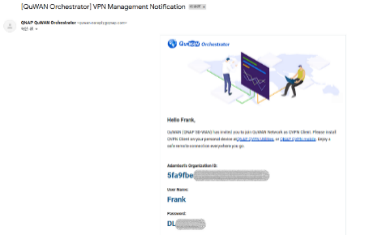 QNAP NAS
Central manage for the connection no matter in the office or out of office
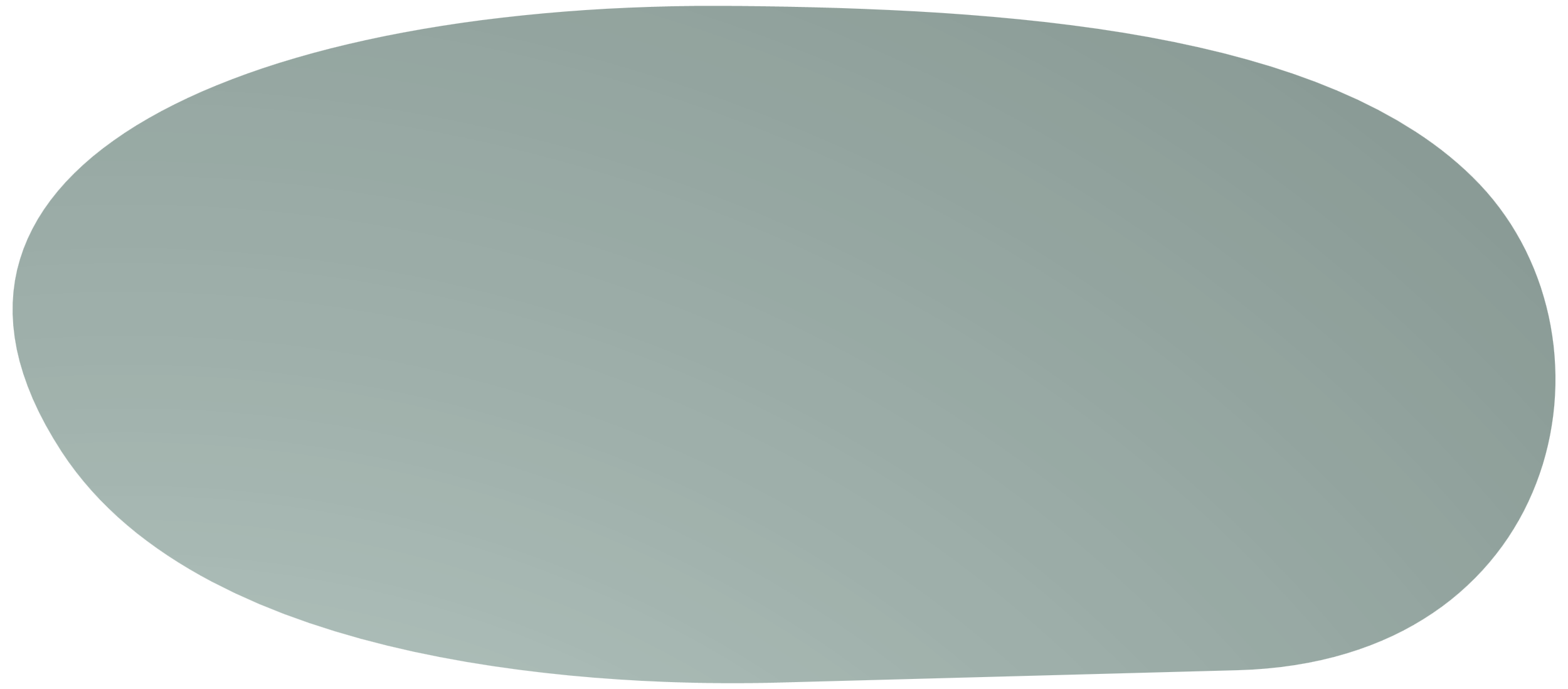 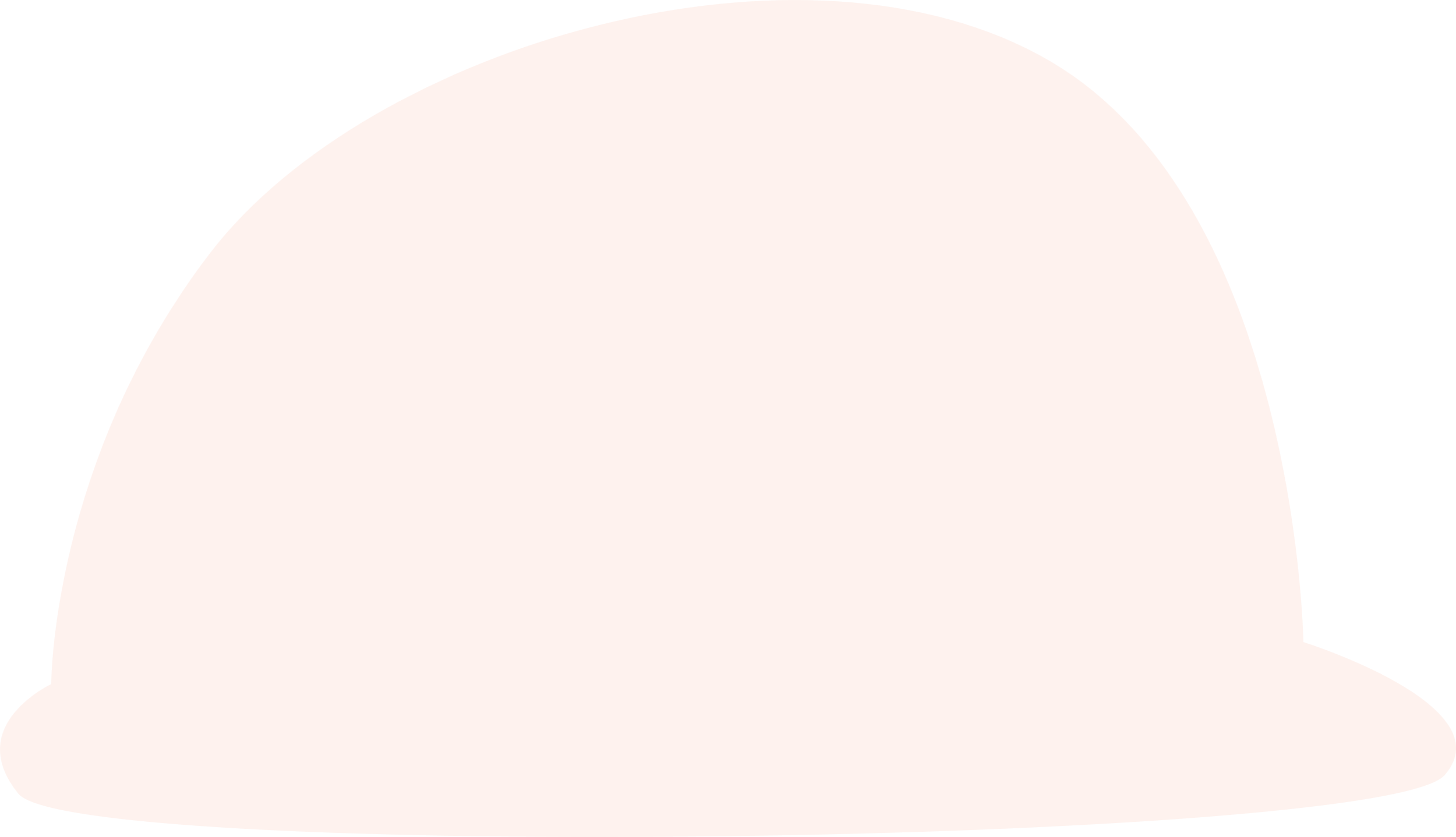 WFH employees(Client)
Sub office(Server)
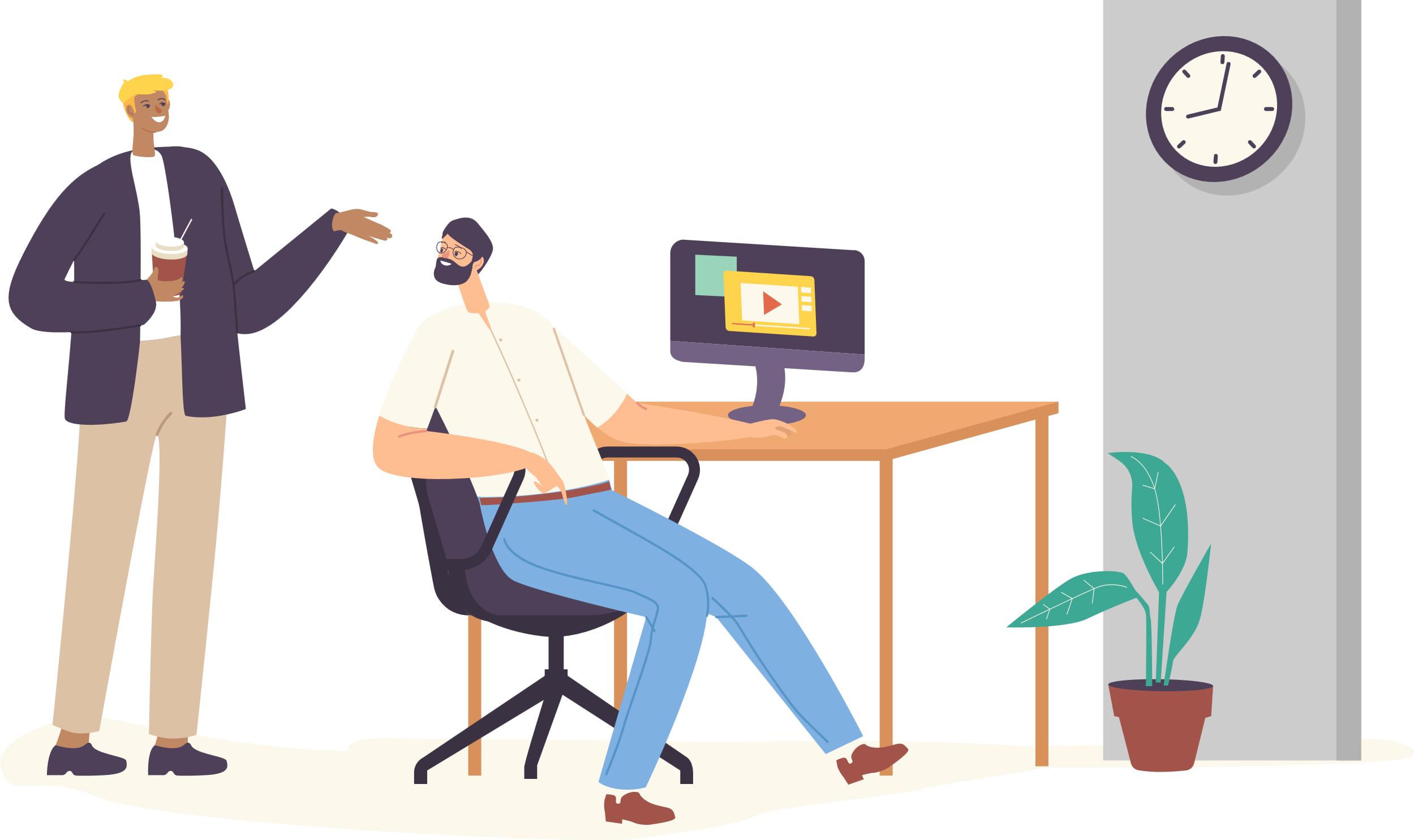 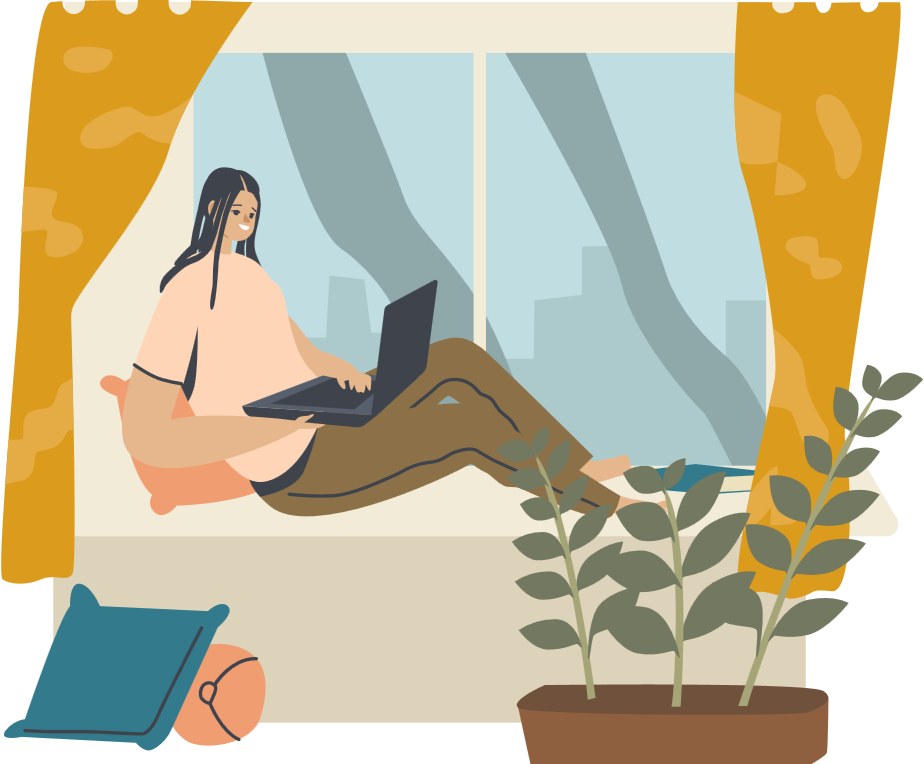 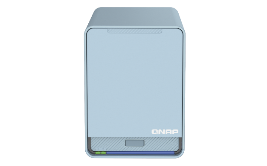 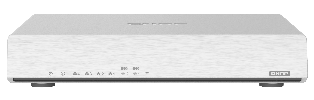 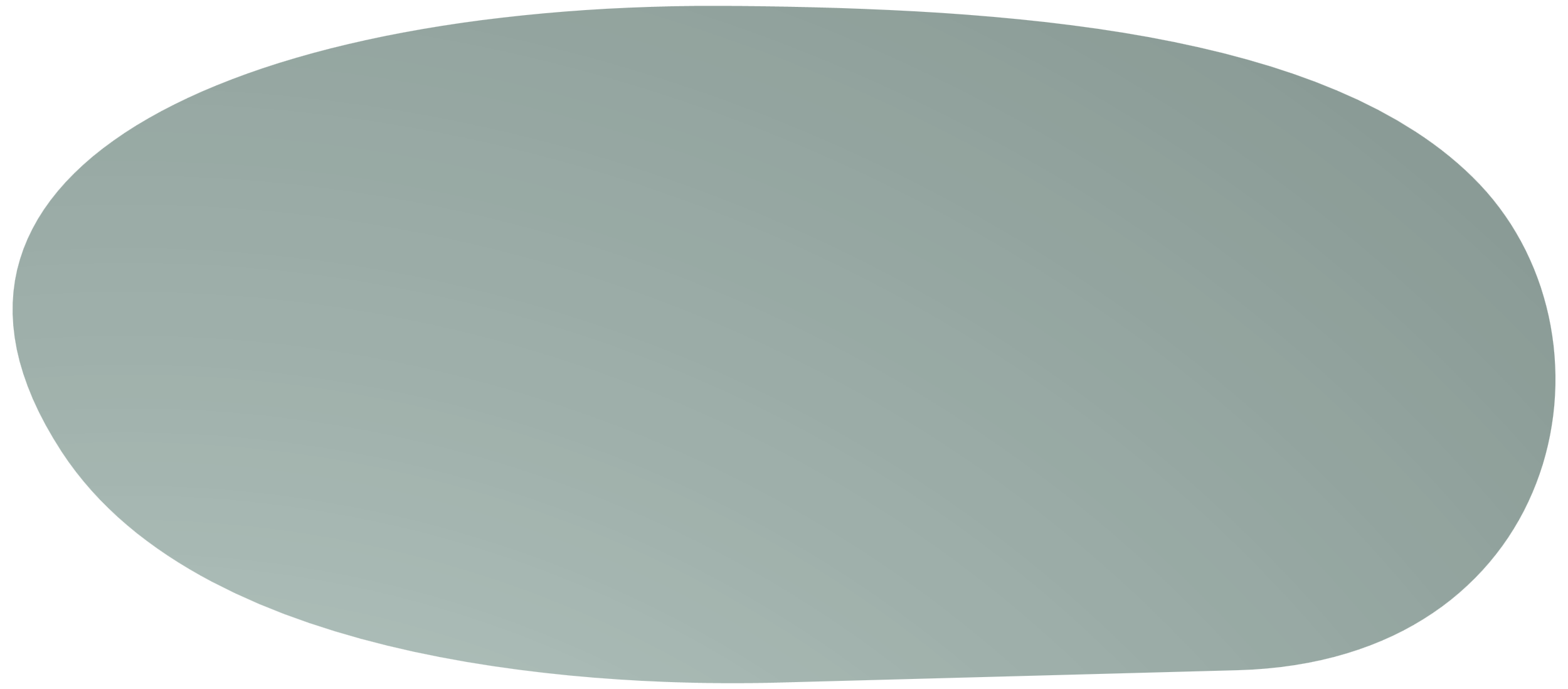 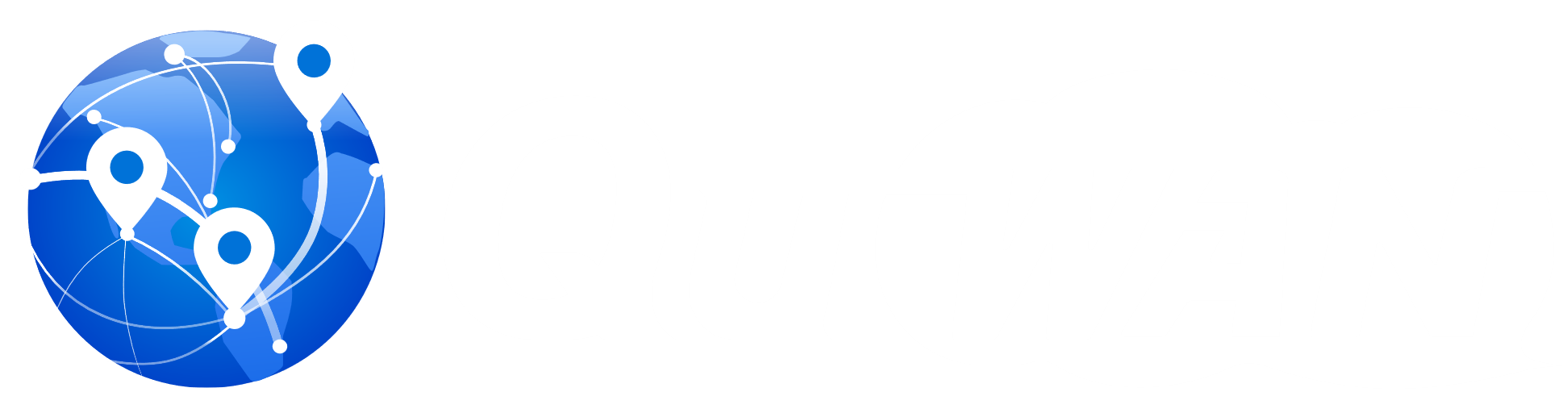 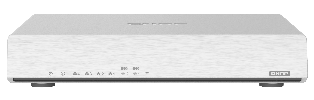 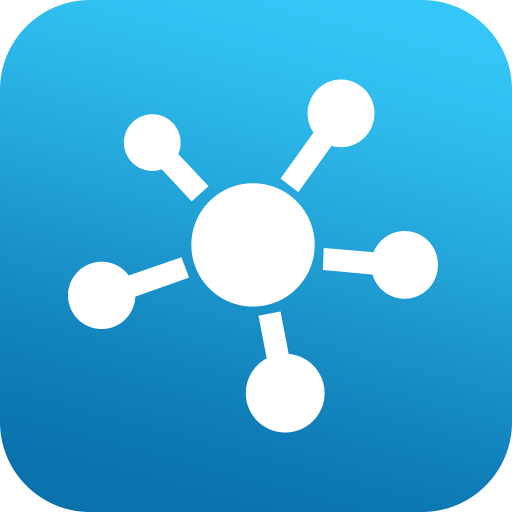 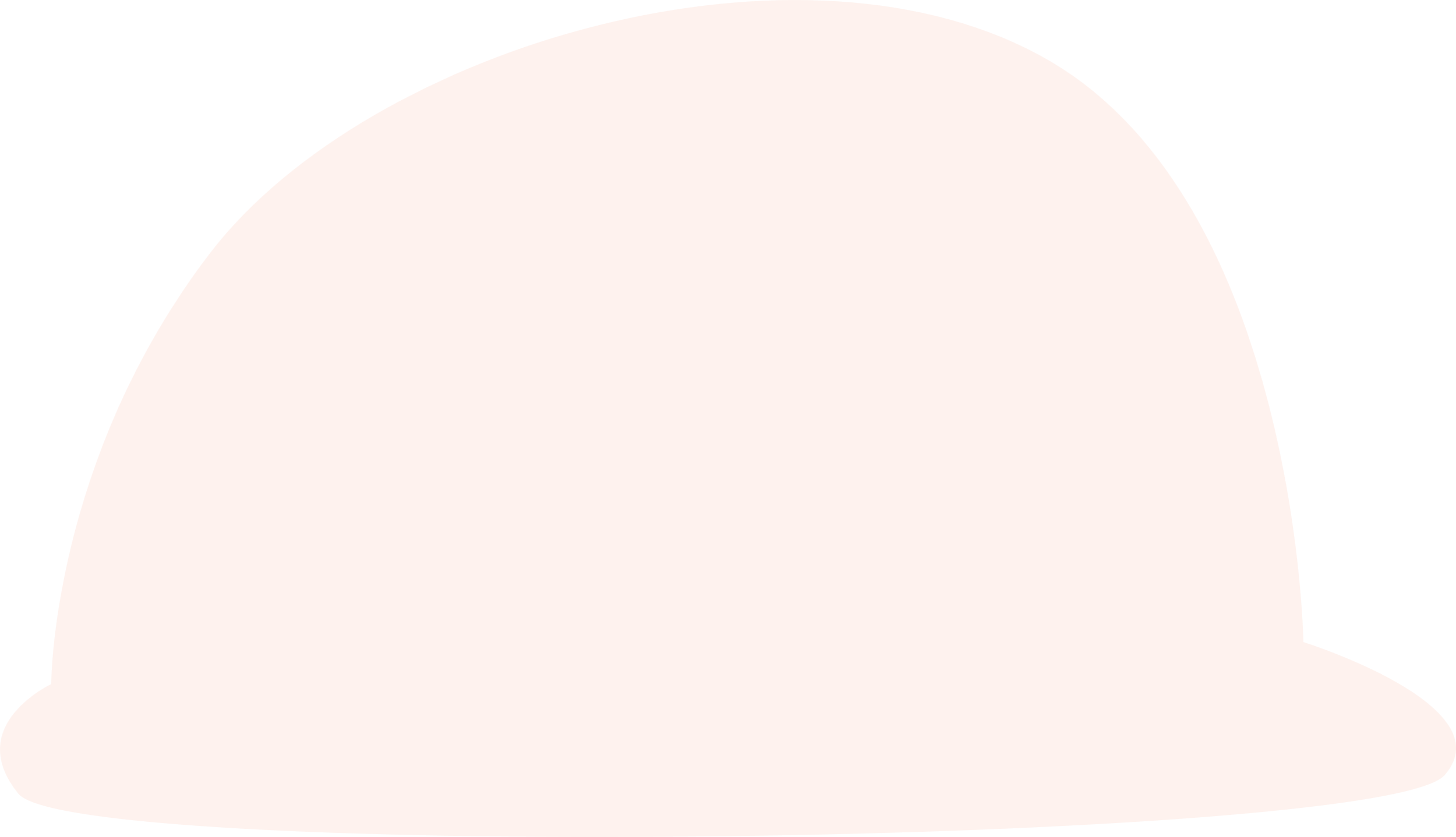 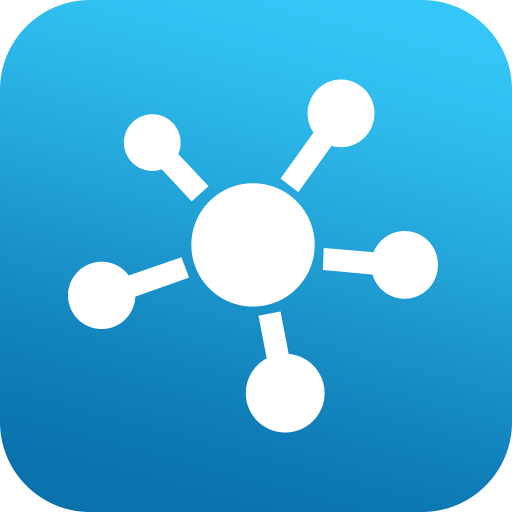 Field employees(Client)
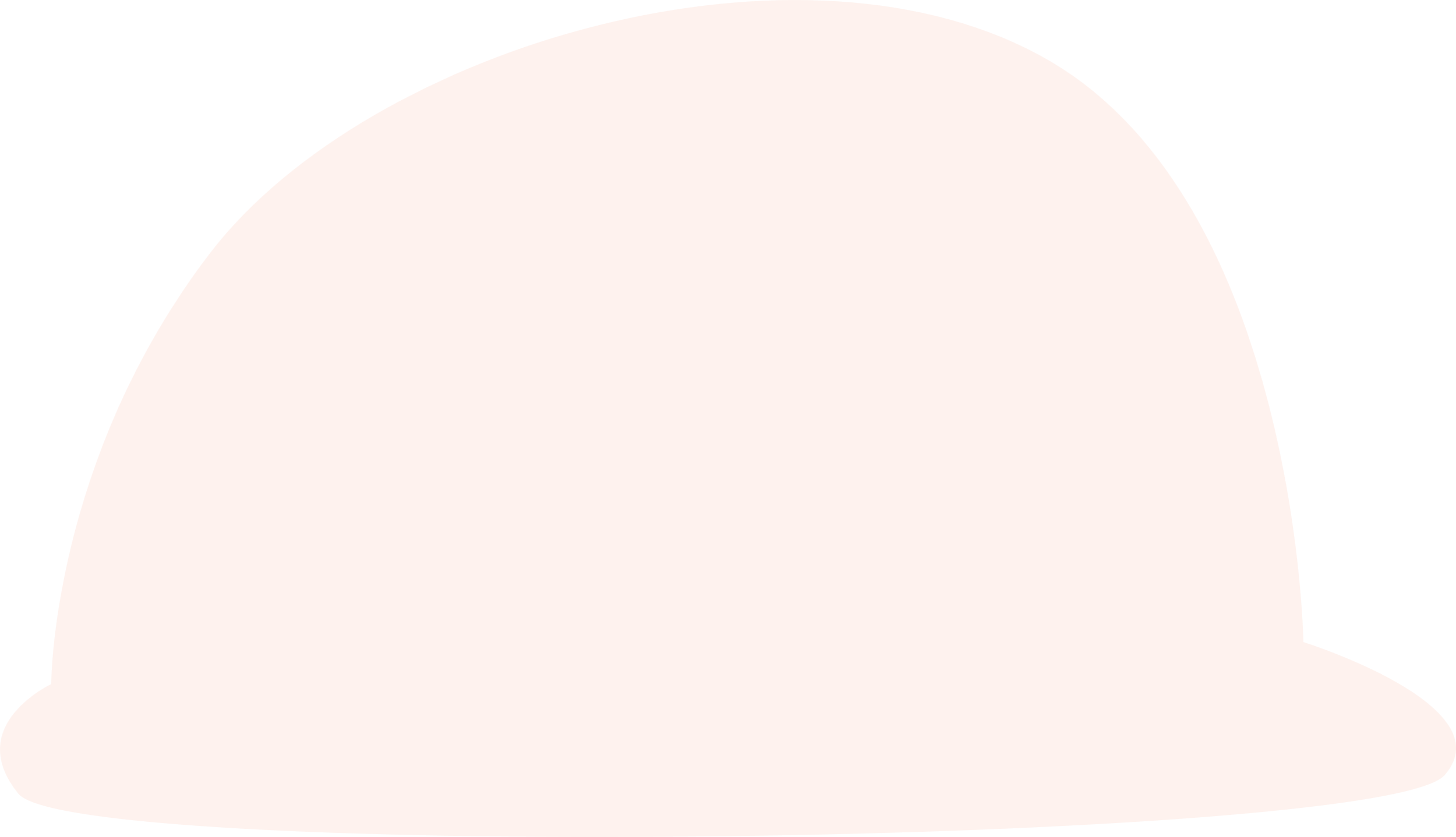 Sales(Client)
Main office(Server)
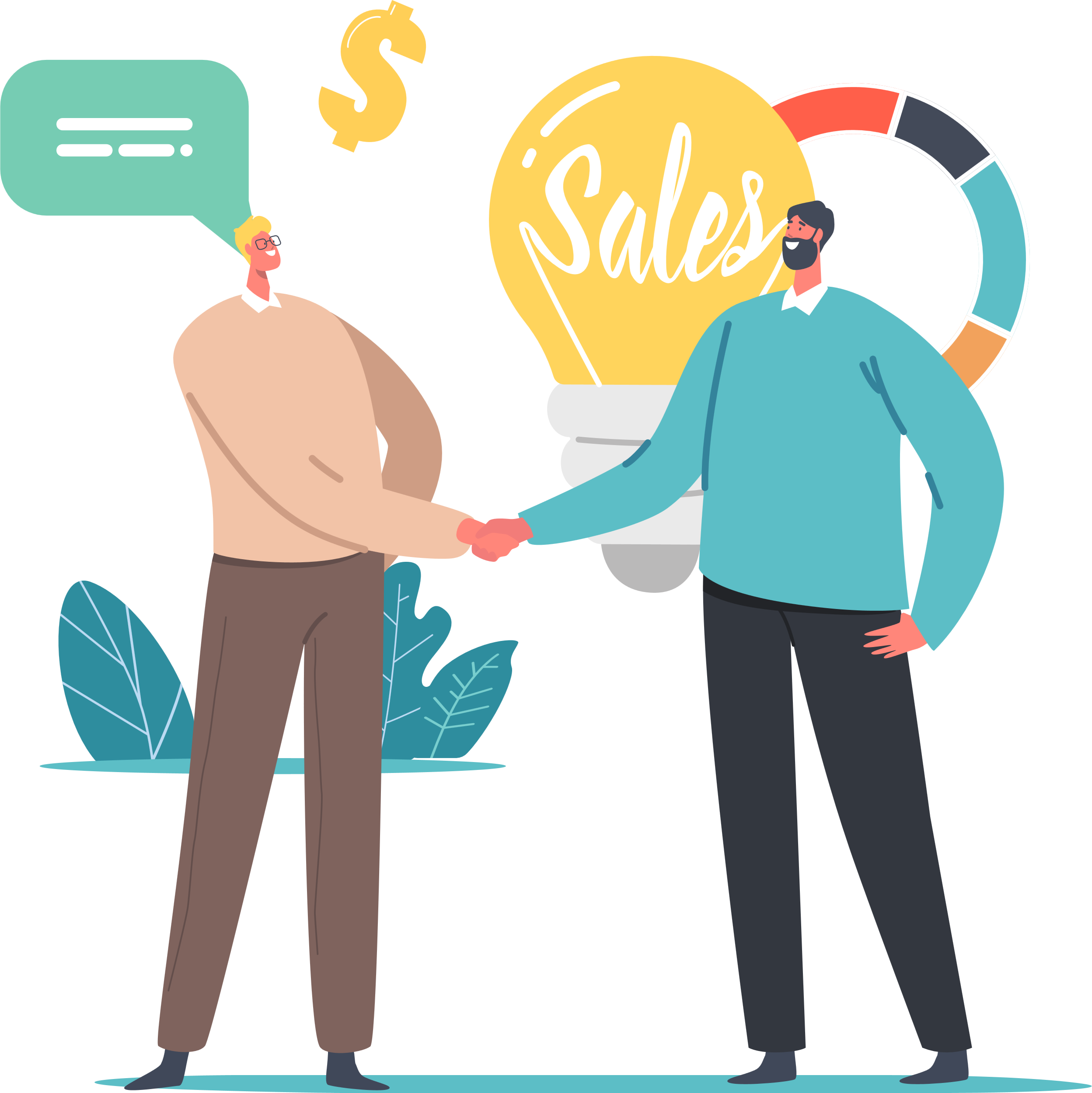 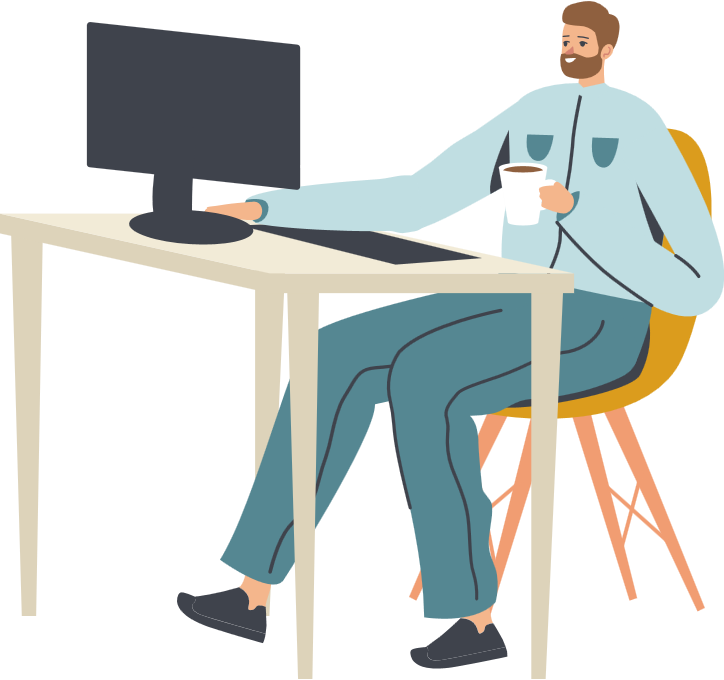 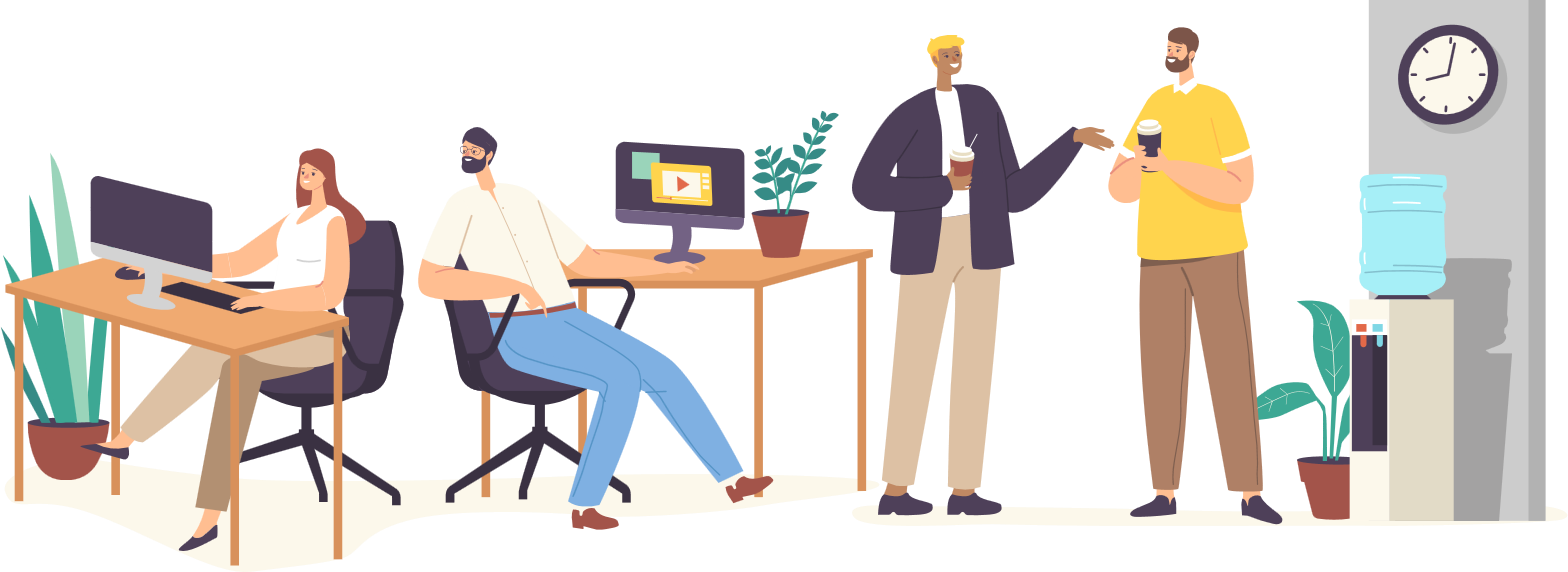 QuWAN
QVPN
QuWAN+QVPN becomes most platform flexible SD-WAN solution
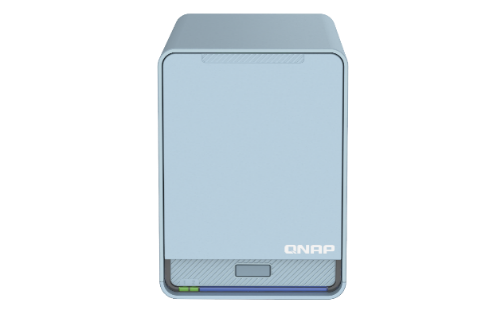 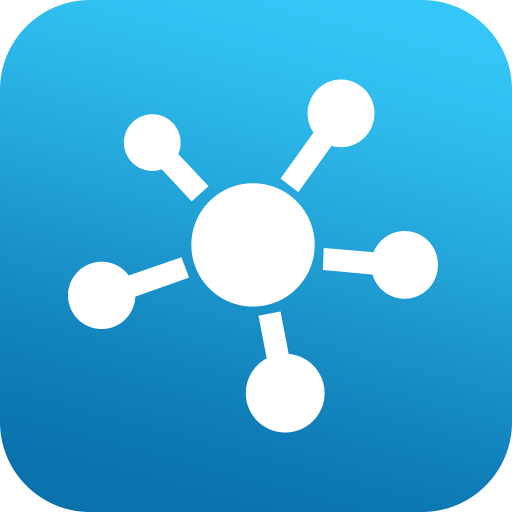 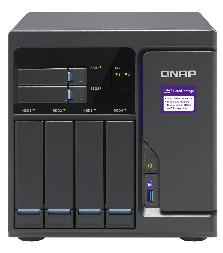 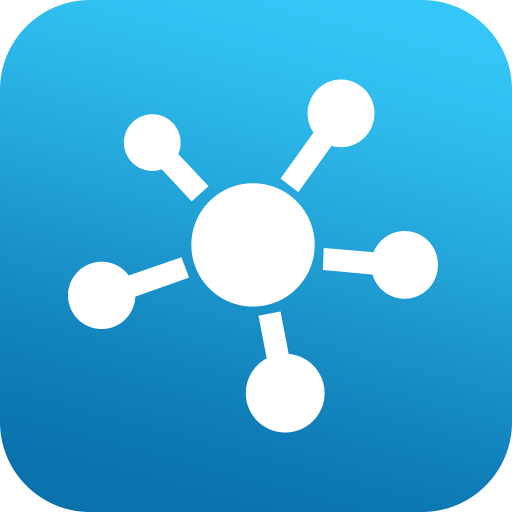 QVPN
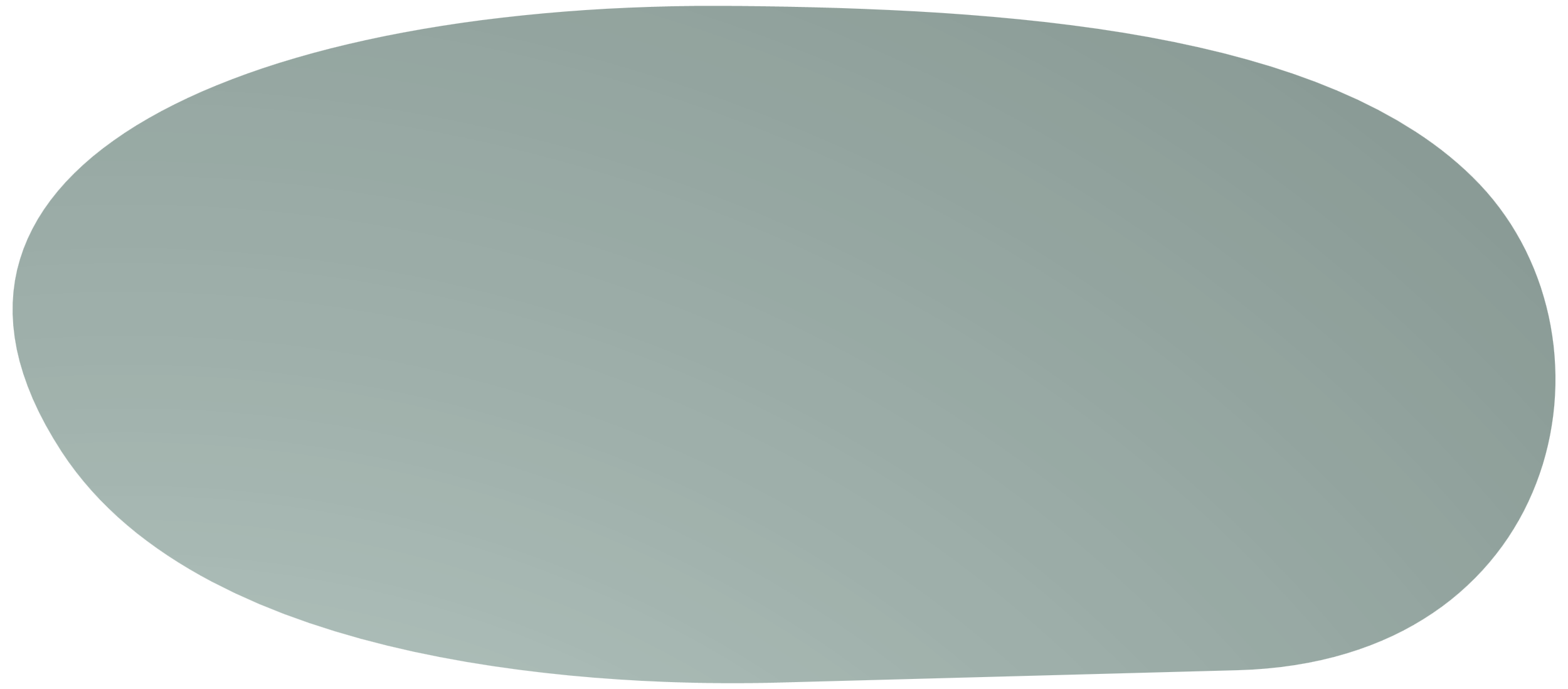 QNAP QMiroPlus wifi mesh solution
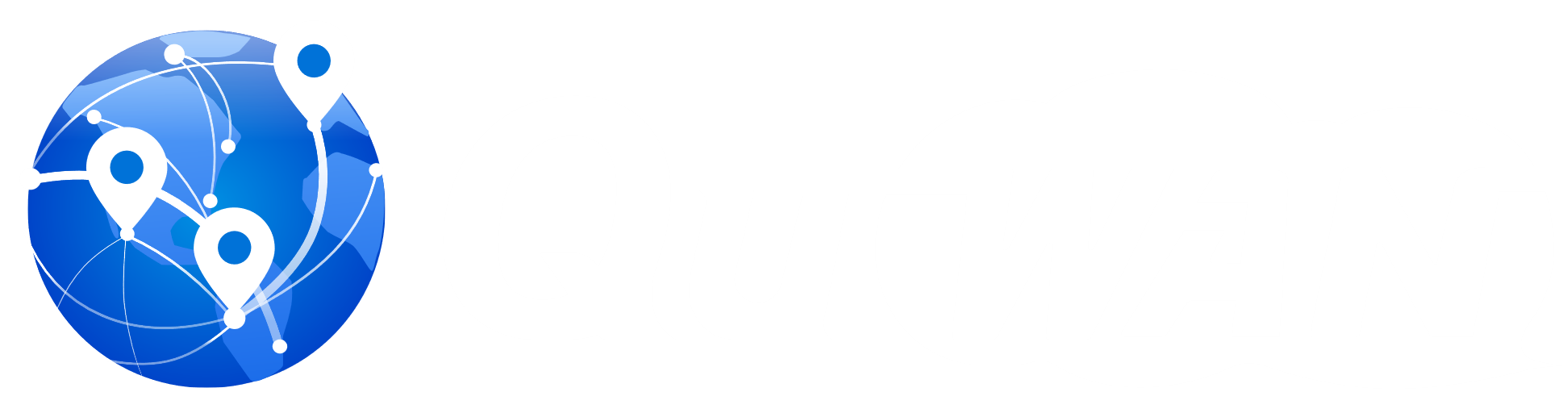 QVPN
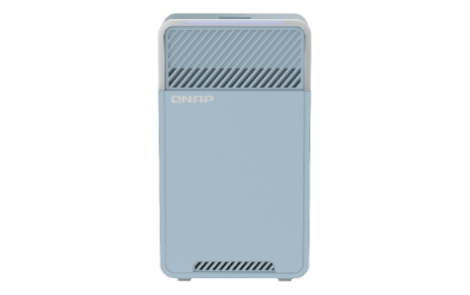 QNAP NAS storage
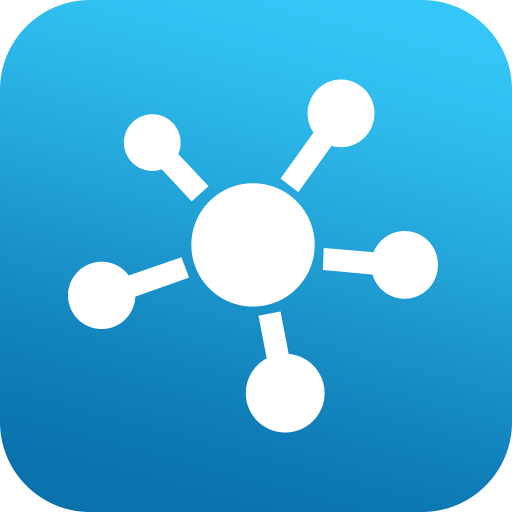 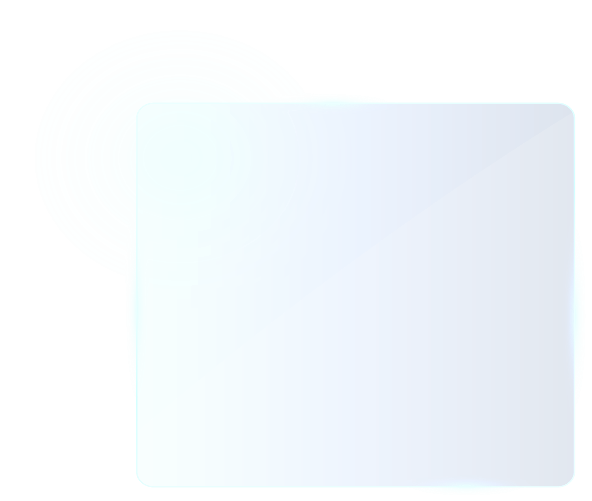 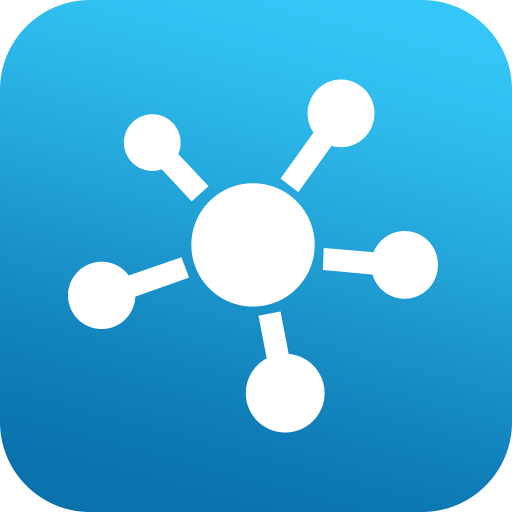 QVPN
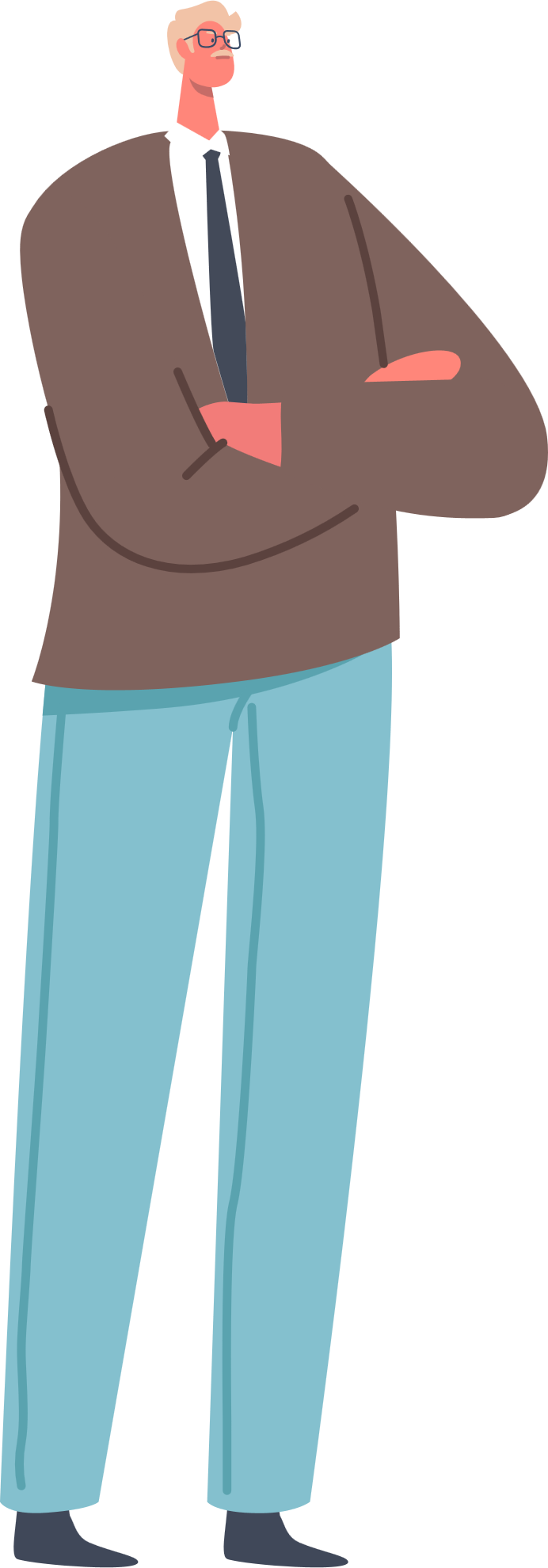 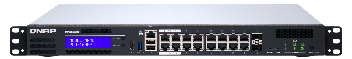 A QuWAN can handle my office and employees' connections, GREAT!!
QNAP QMiro 
wifi mesh solution
QNAP QGD smart switch
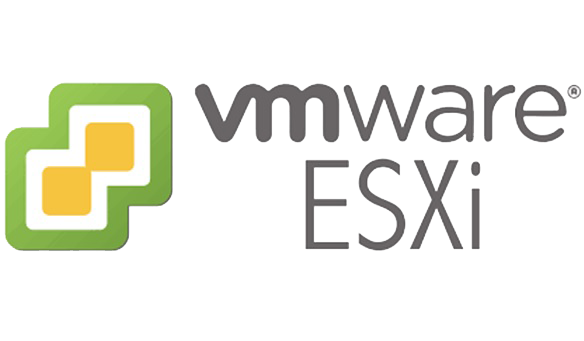 QVPN
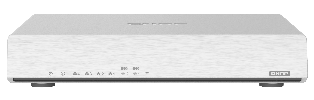 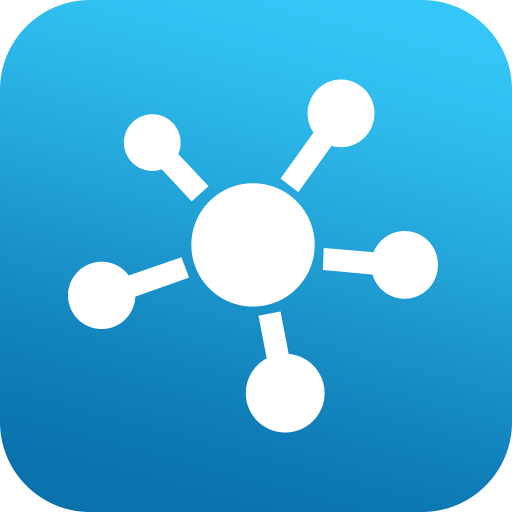 QNAP QHora 
high speed router
QNAP QuWAN 
virtual machine solution
Owner
QVPN
The advantage of QVPN server on QuWAN
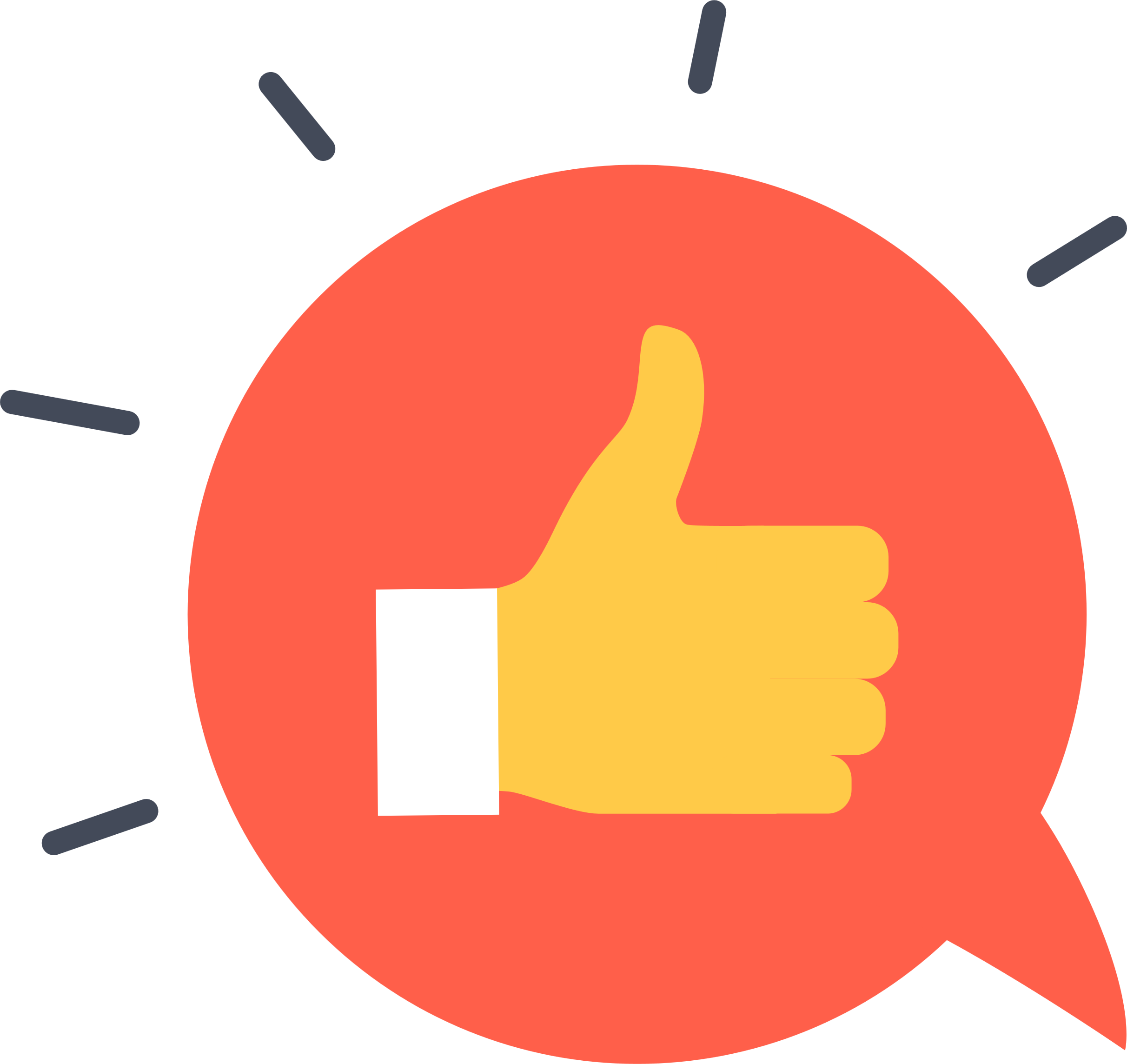 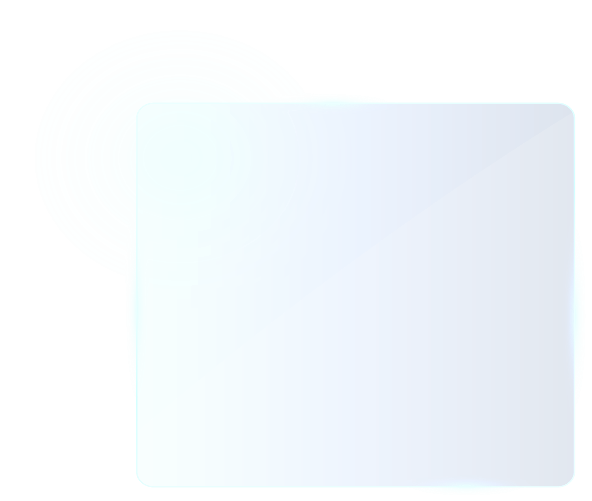 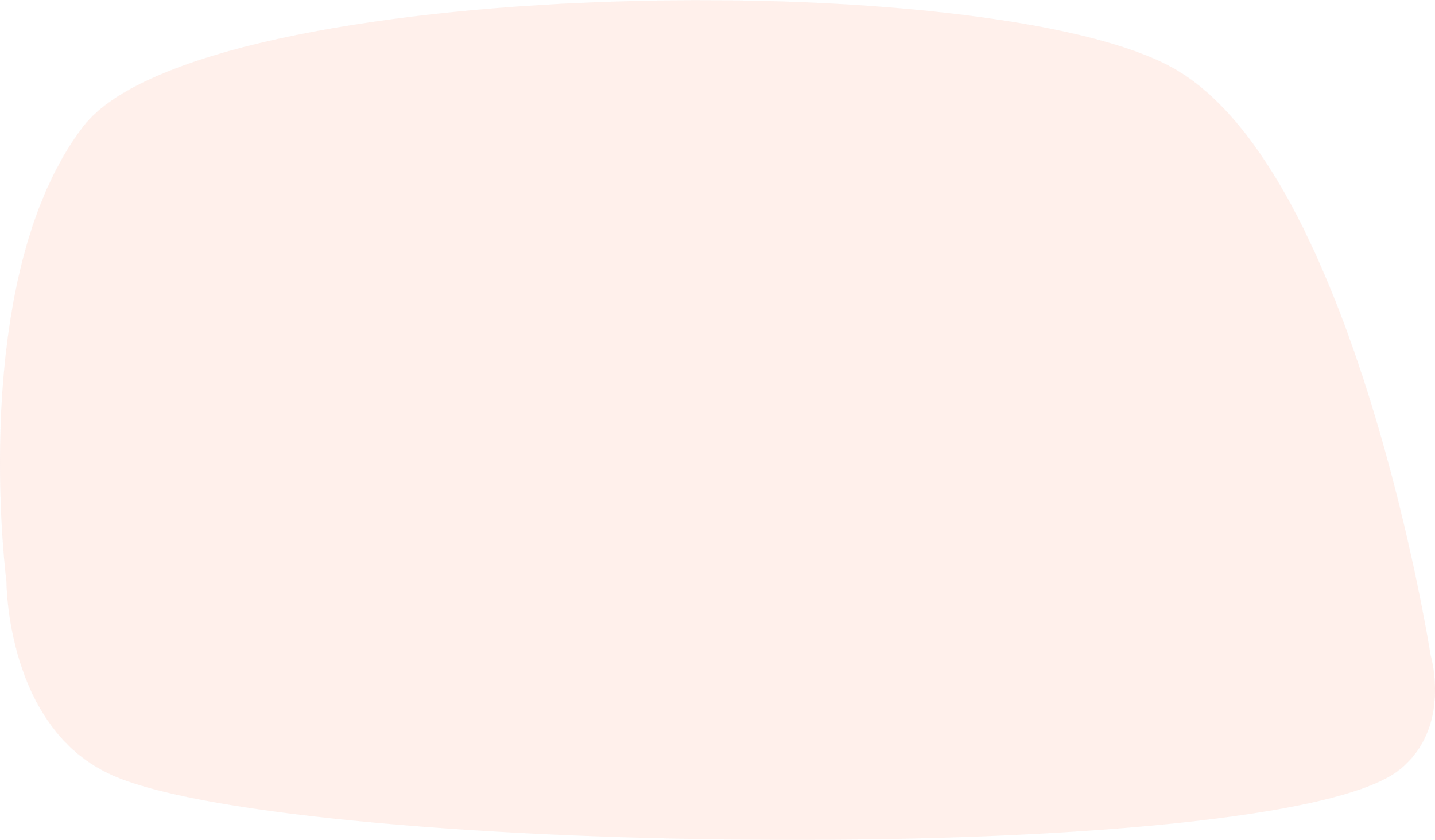 QuWAN is my IT!
Can centralized user account management
Can setup multiple QVPN server at the same time
Can manage QVPN server at the same time
Can monitor client's connection info on cloud directly
User don’t need to remember a lot of IP address for server
Auto health check to decide which server is suitable for QVPN client
Keep manual options for user to choose which QVPN server they like to connected(on QVPN client)
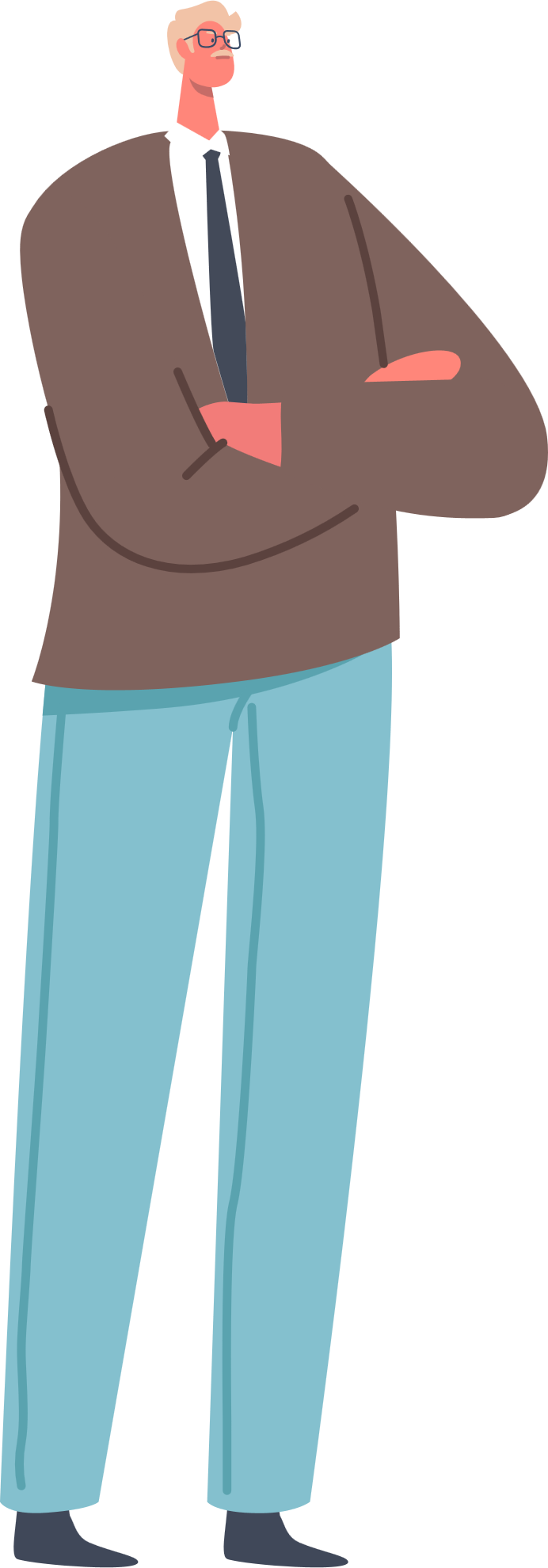 Owner
Feature introduction
GUI introduction
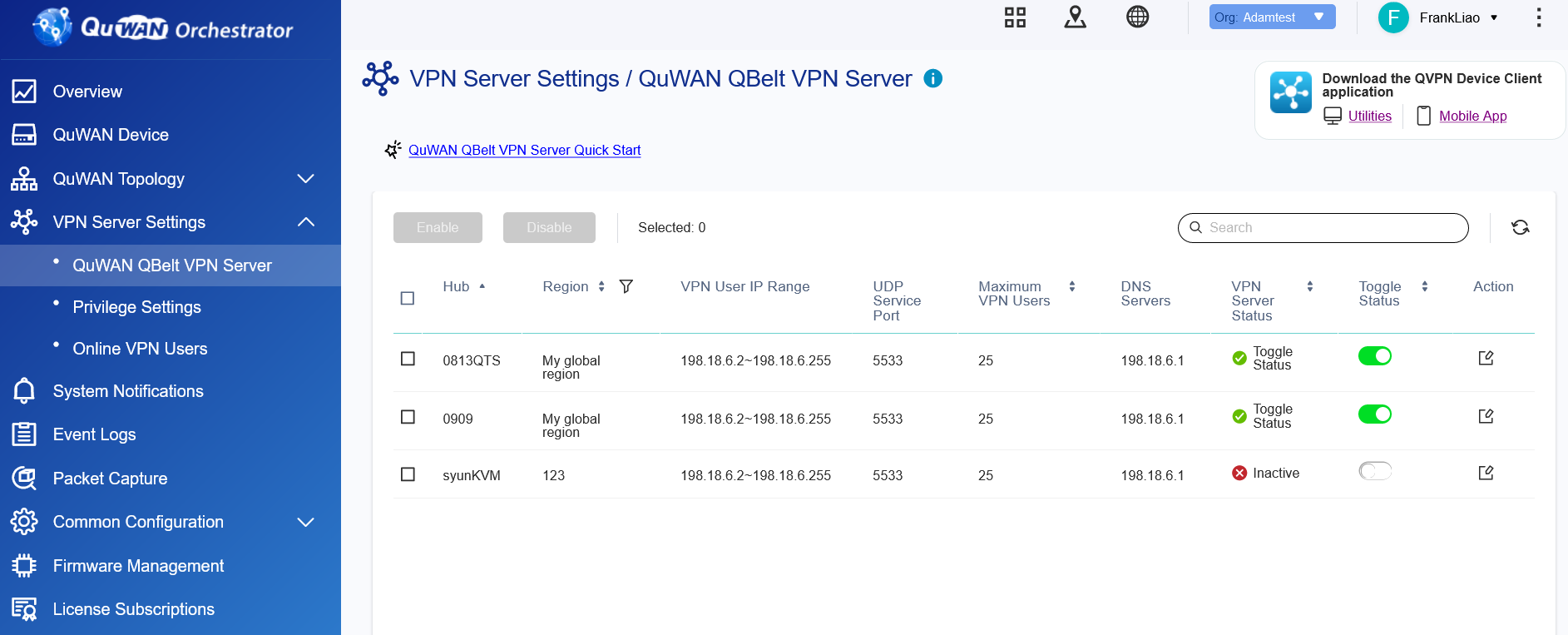 Quick start introduction for QuWAN QVPN
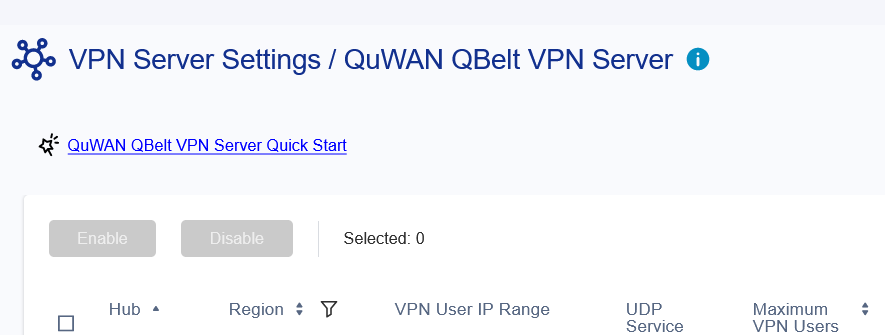 Guiding user to know how to setup the QVPN server on QuWAN
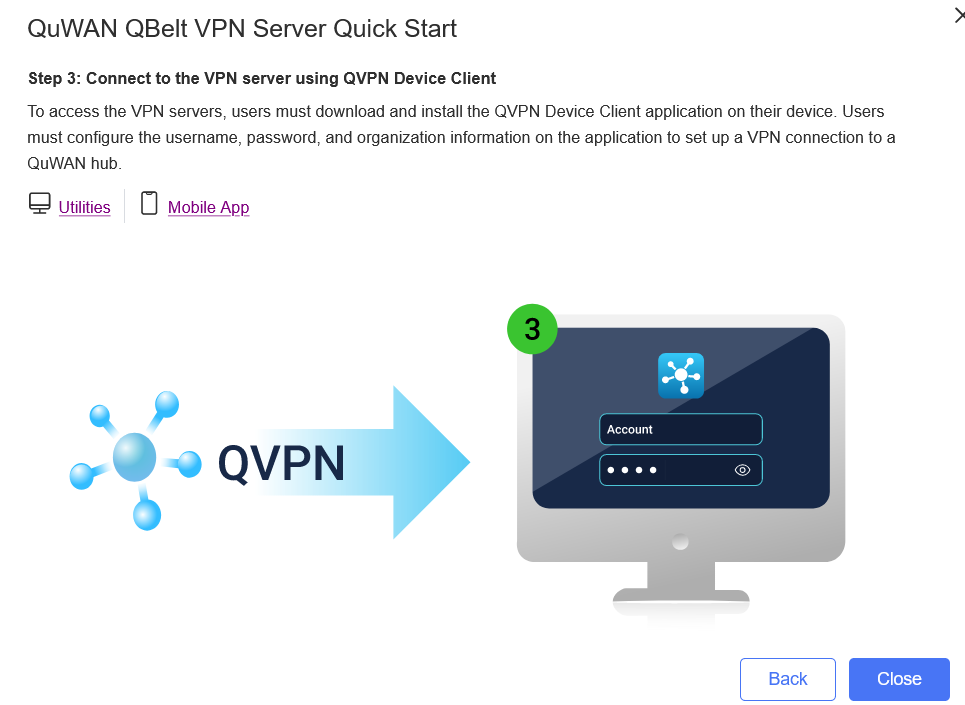 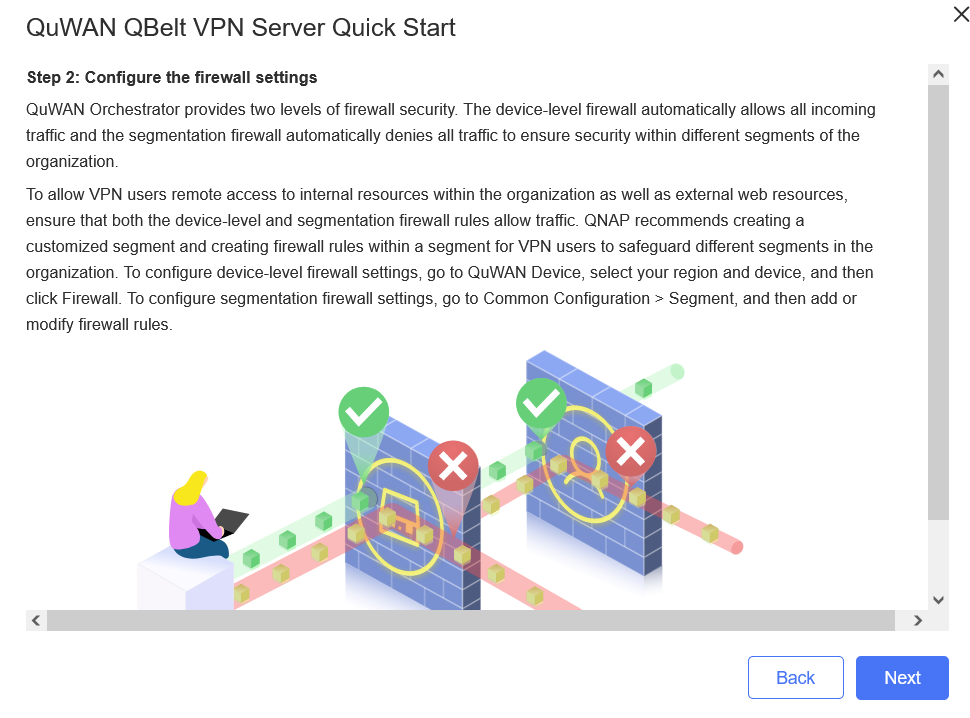 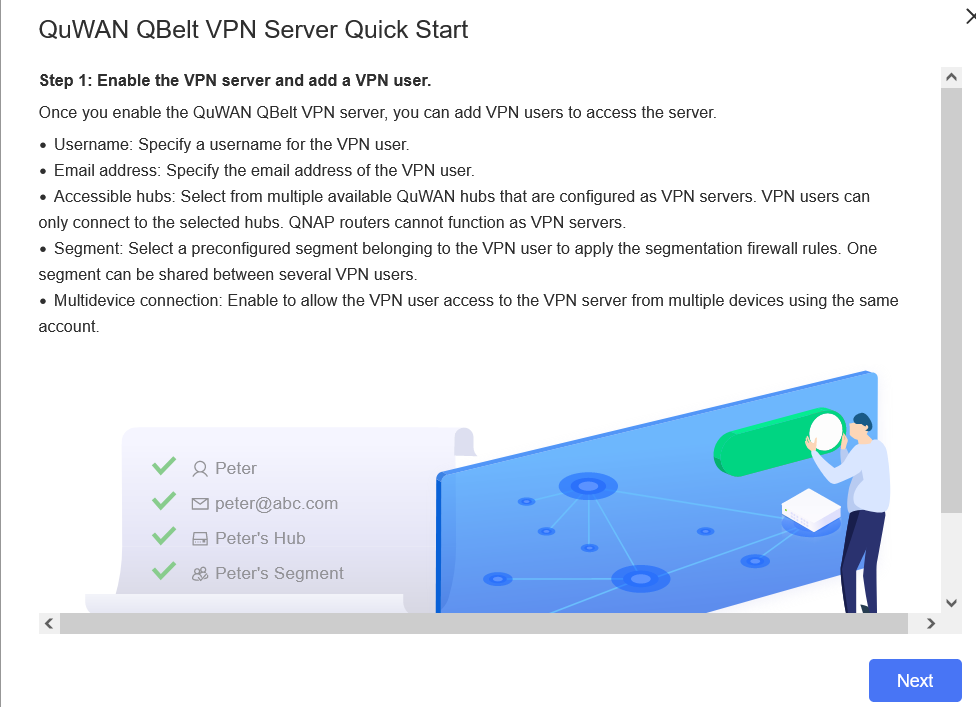 Setup QVPN server on QuWAN
Press Action for each QVPN server for editting the setting
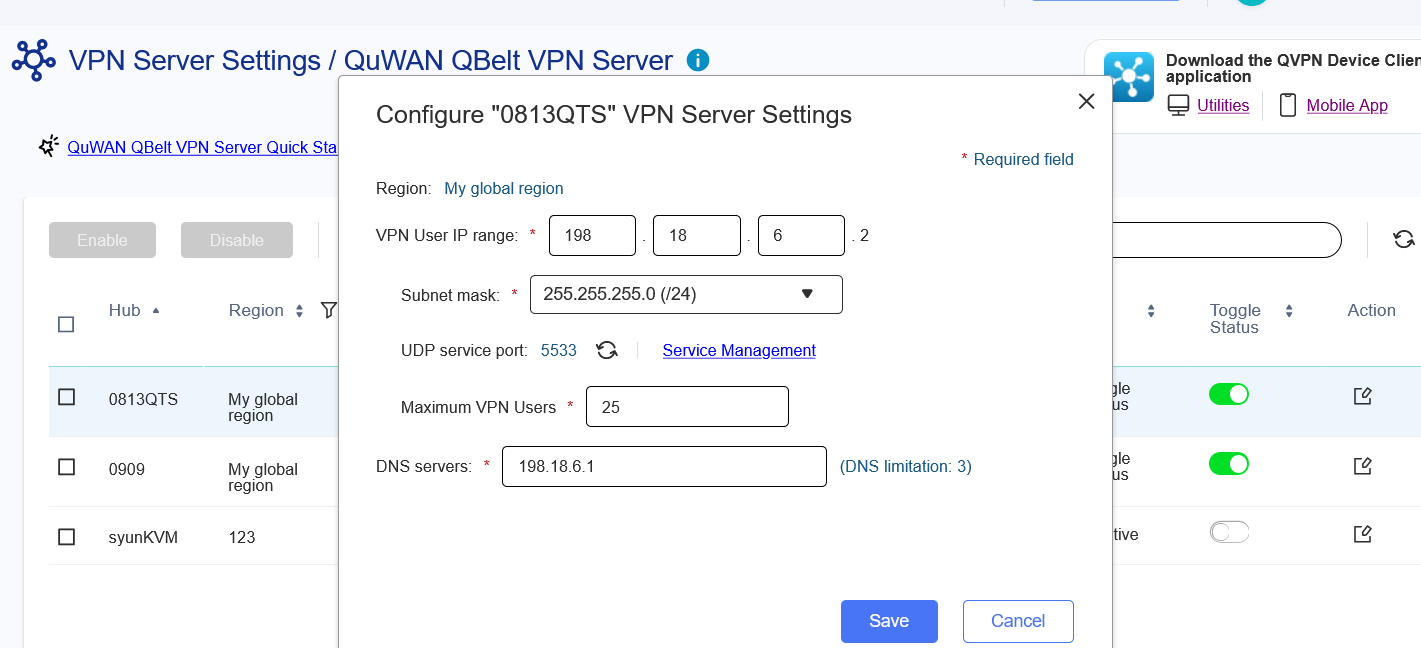 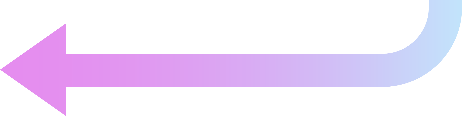 Create QVPN QBelt user on QuWAN
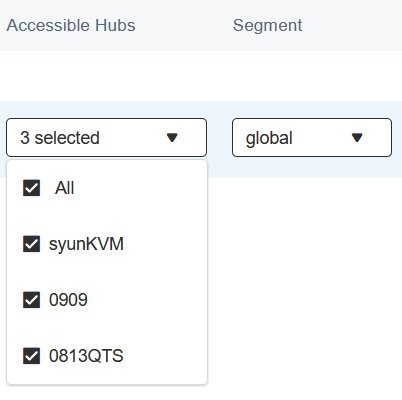 Add QVPN QBelt user on the Privilege setting
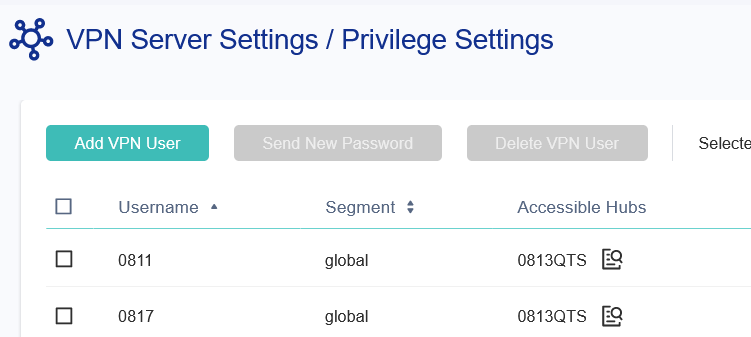 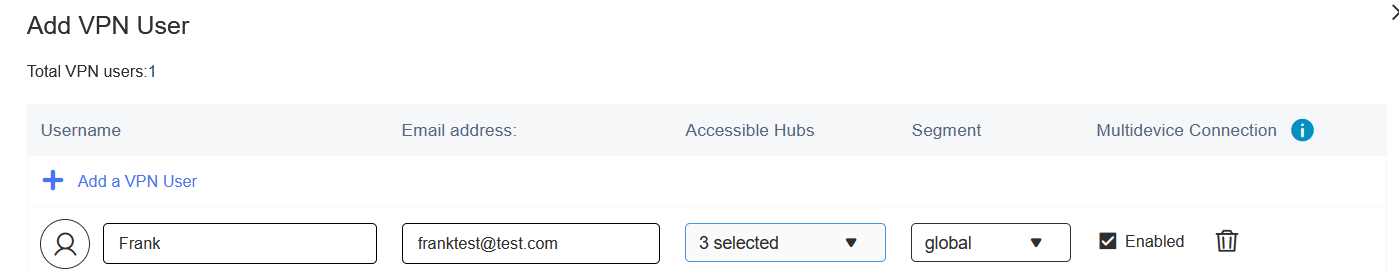 Managed QVPN QBelt client on QuWAN
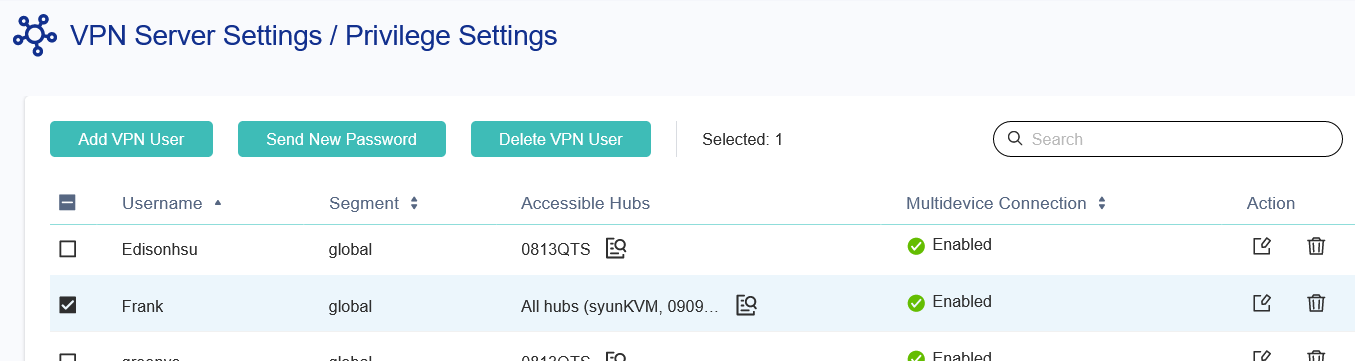 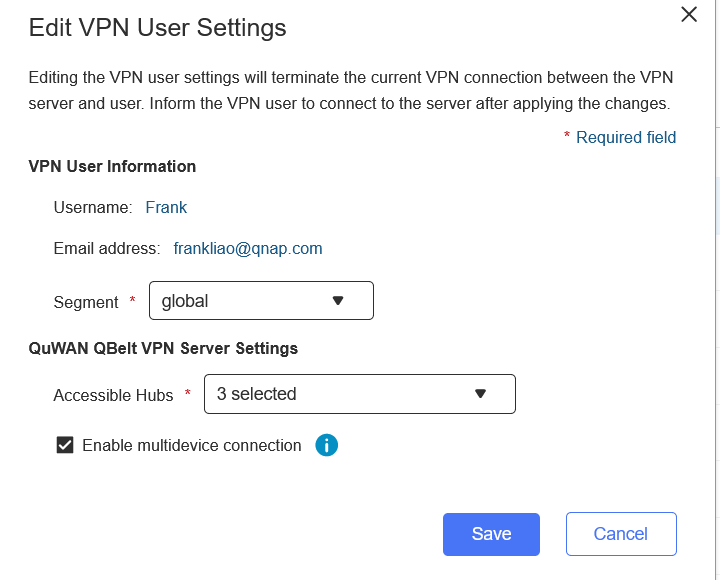 Managed QVPN QBelt user on the Privilege setting
QuWAN QVPN notification mail
Send out the user notification mail from QuWAN directly
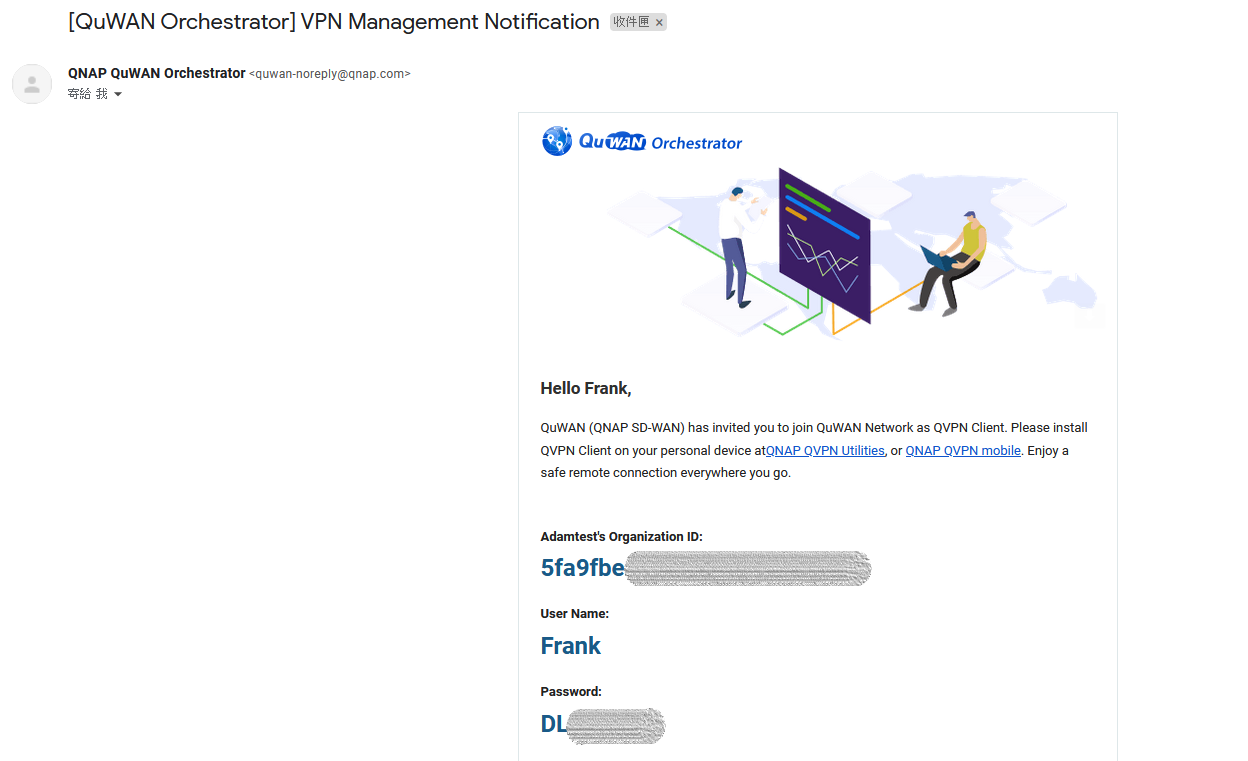 Setup QBelt for QuWAN on the QVPN client
Copy and past the QBelt info on the notifcation email to QVPN client
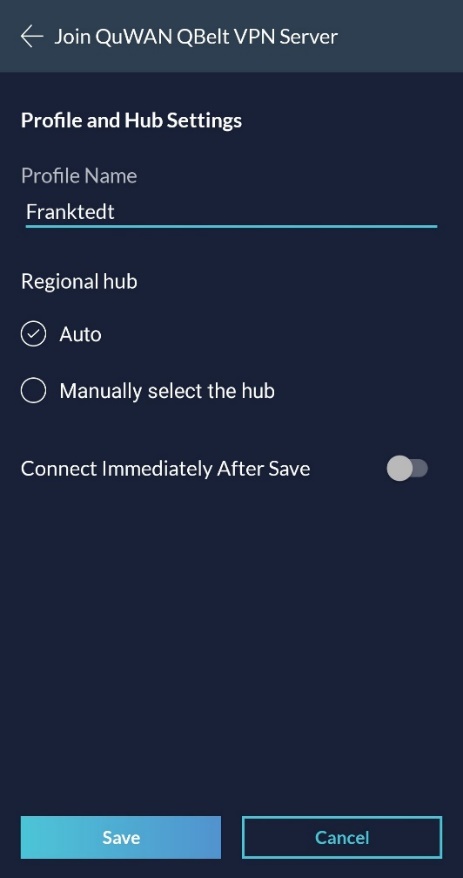 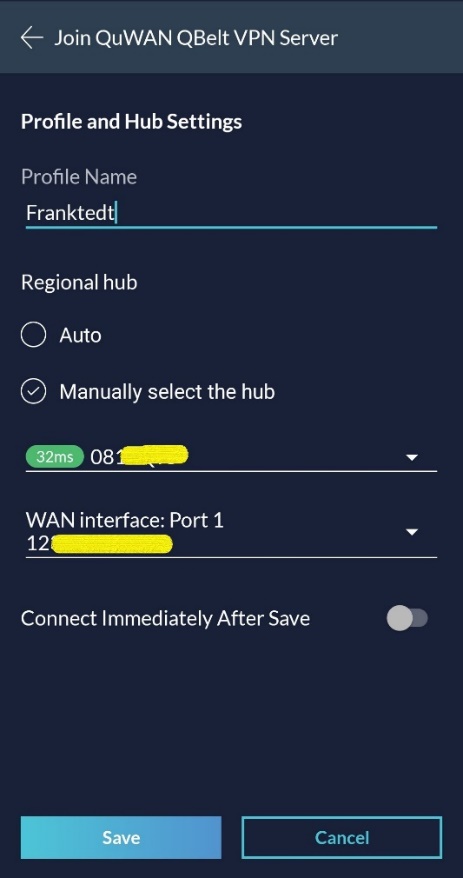 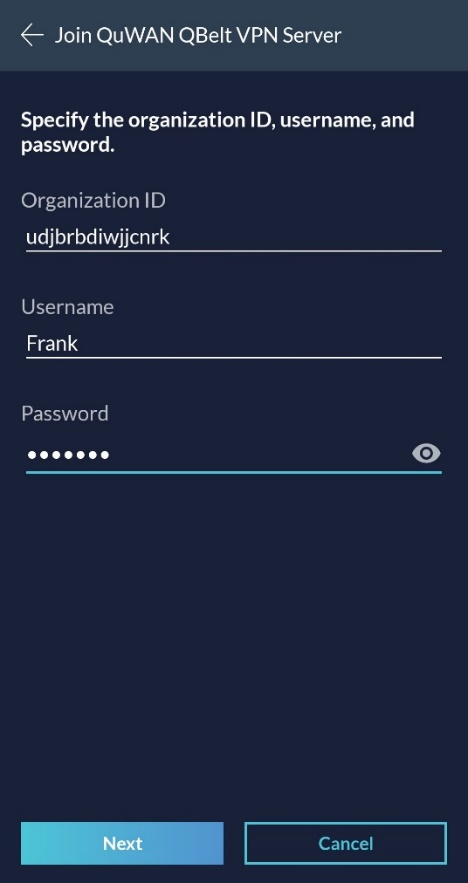 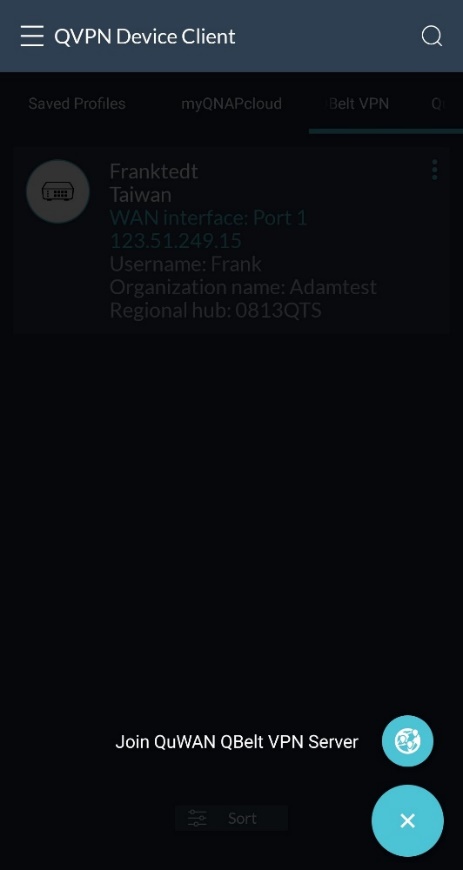 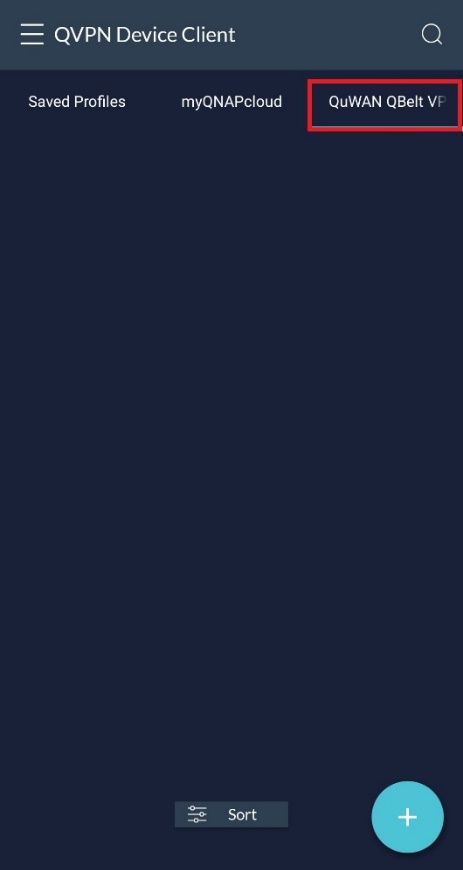 QBelt on QuWAN online user info
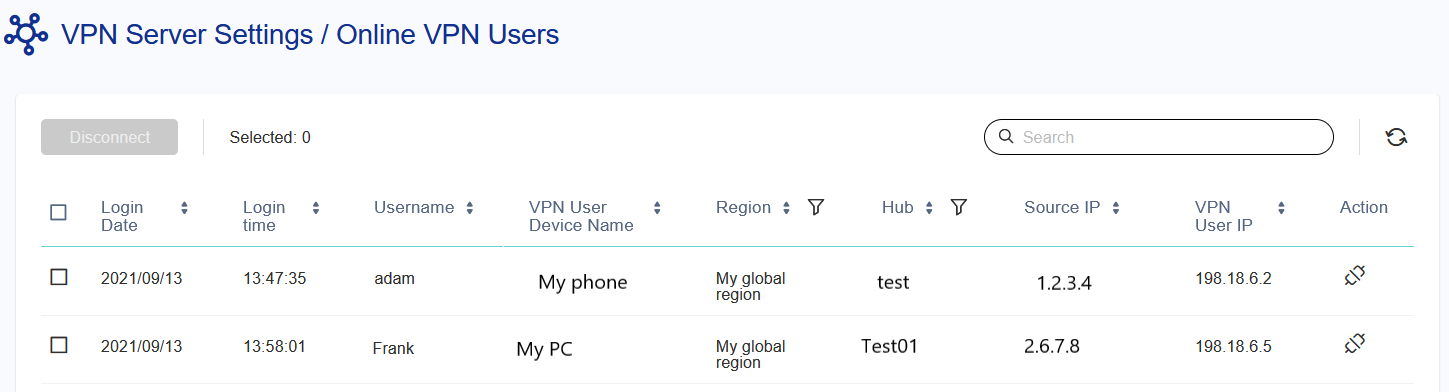 Check QBelt connection info on QuWAN
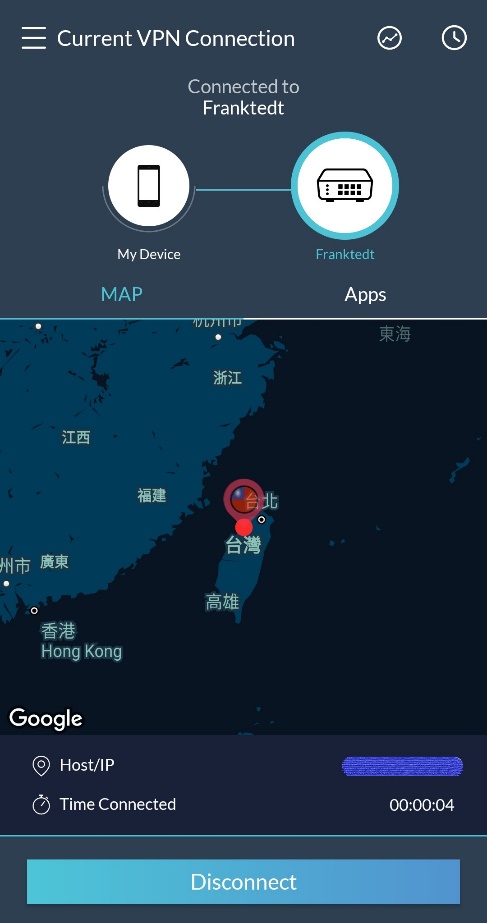 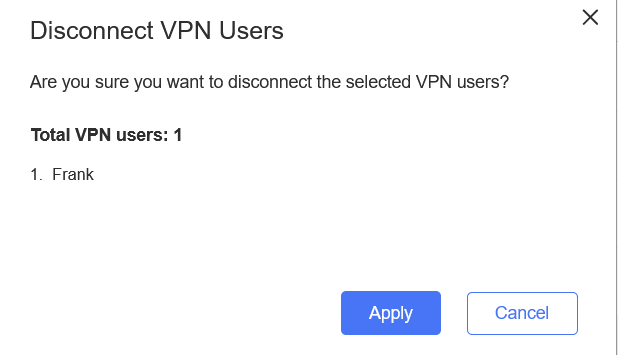 is your best choice!
Copyright© 2022 QNAP Systems, Inc. All rights reserved. QNAP® and other names of QNAP Products are proprietary marks or registered trademarks of QNAP Systems, Inc. Other products and company names mentioned herein are trademarks of their respective holders.​